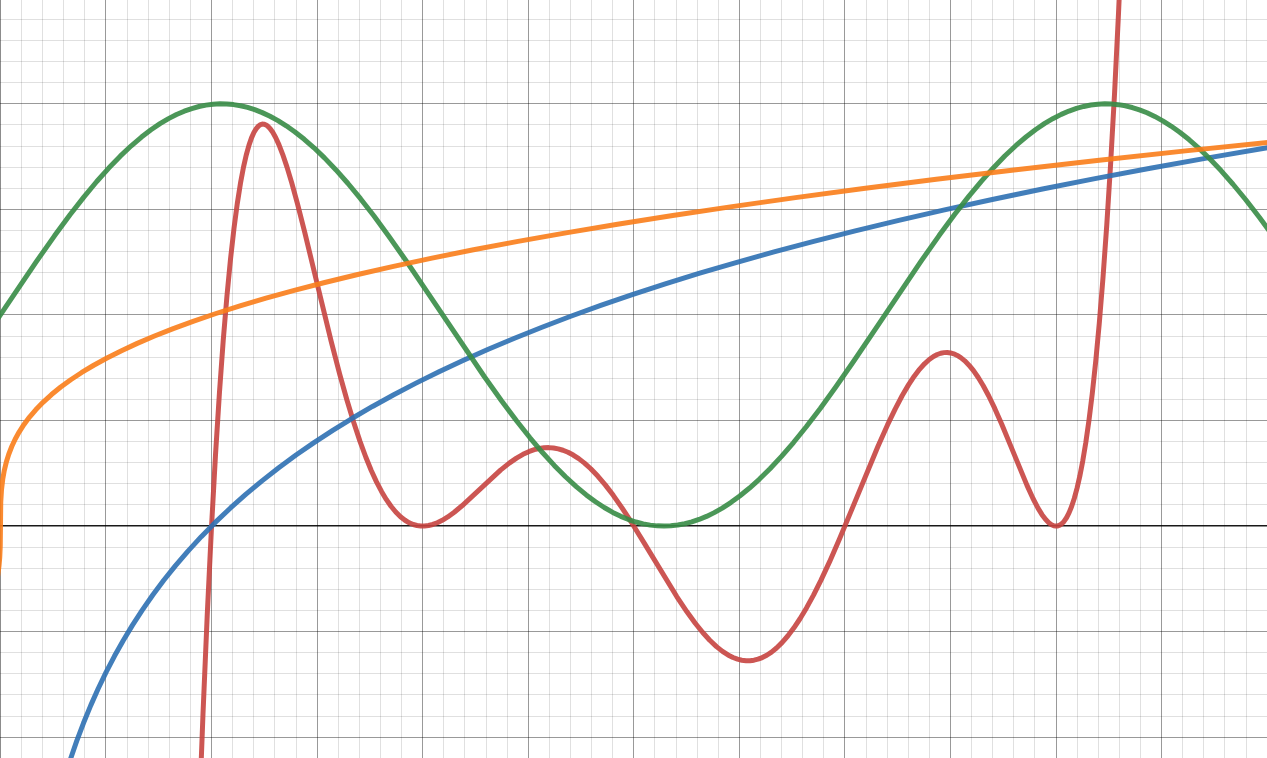 PRECALCULUSFINAL EXAM REVIEW
Academic Achievement Center
Peer Assisted Learning
SIGN THE ATTENDENCE SHEET
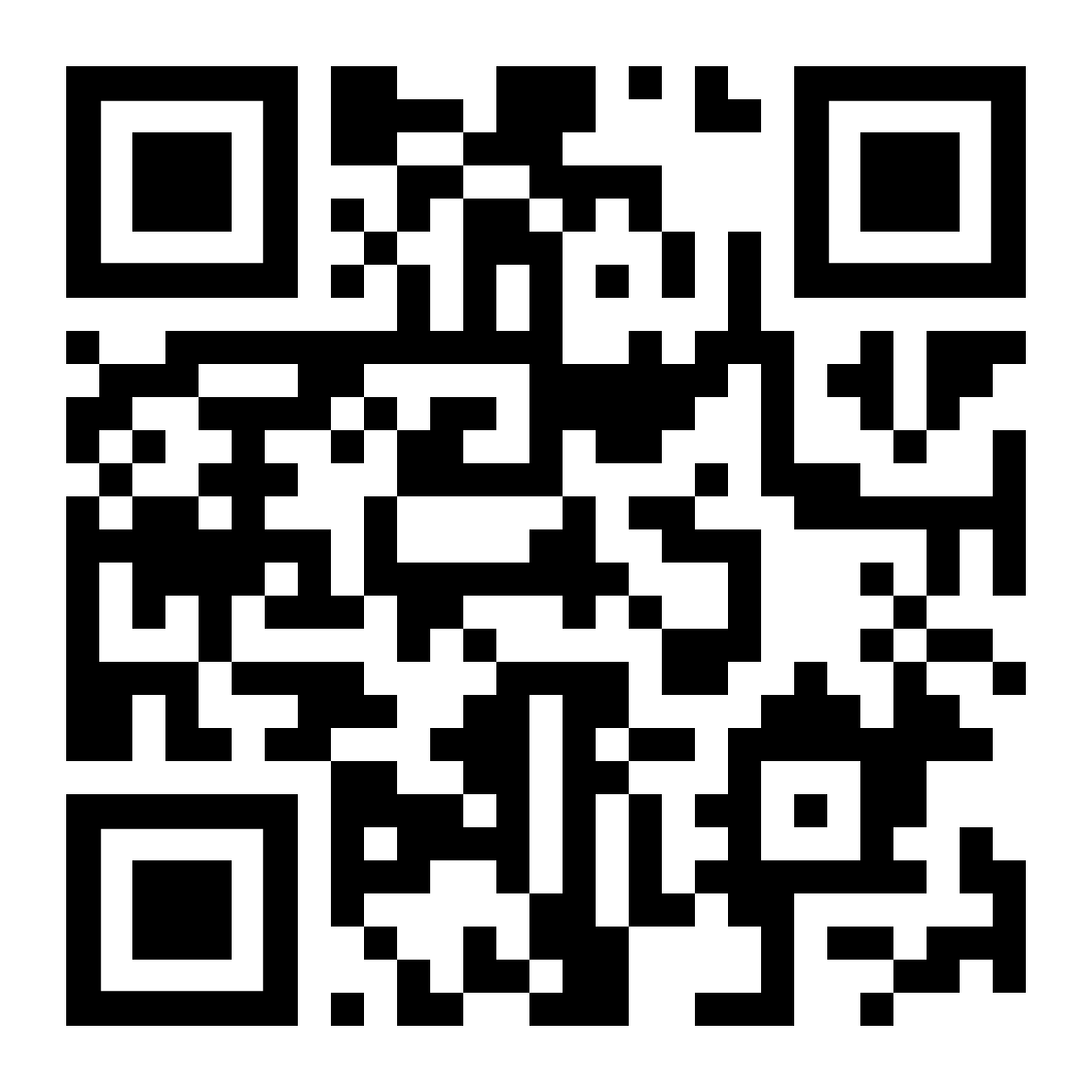 SECTION 1.1




Vote for which problem you want to go over first.
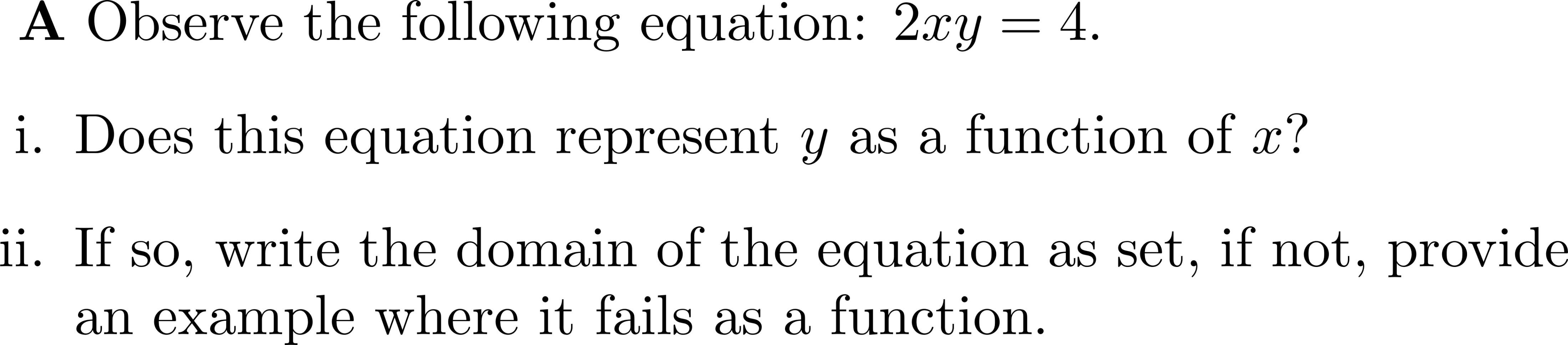 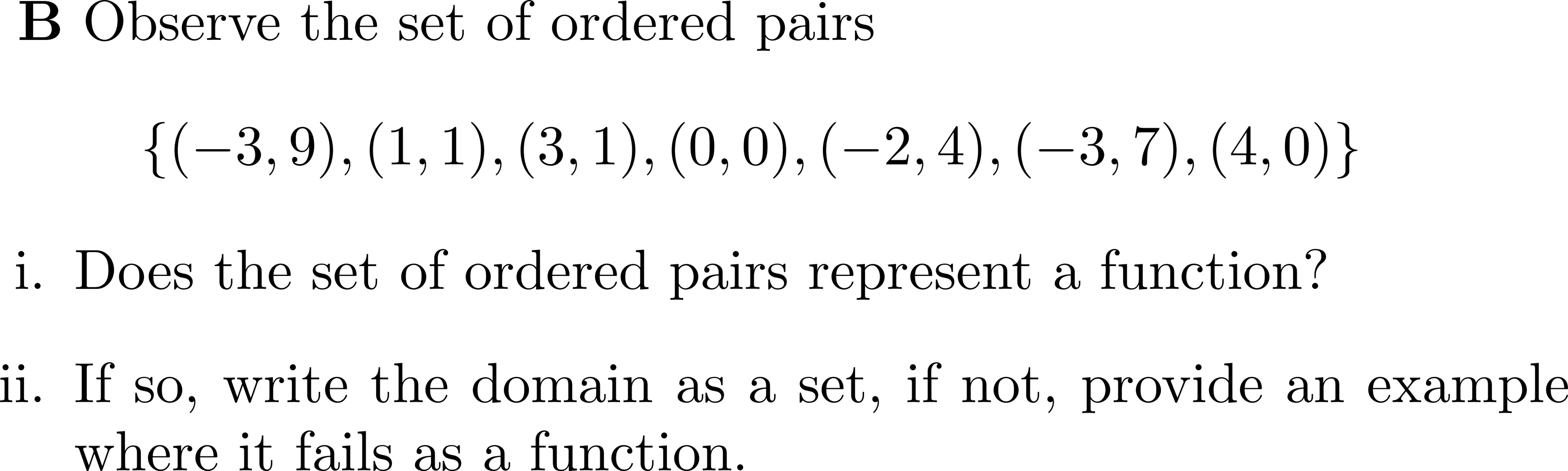 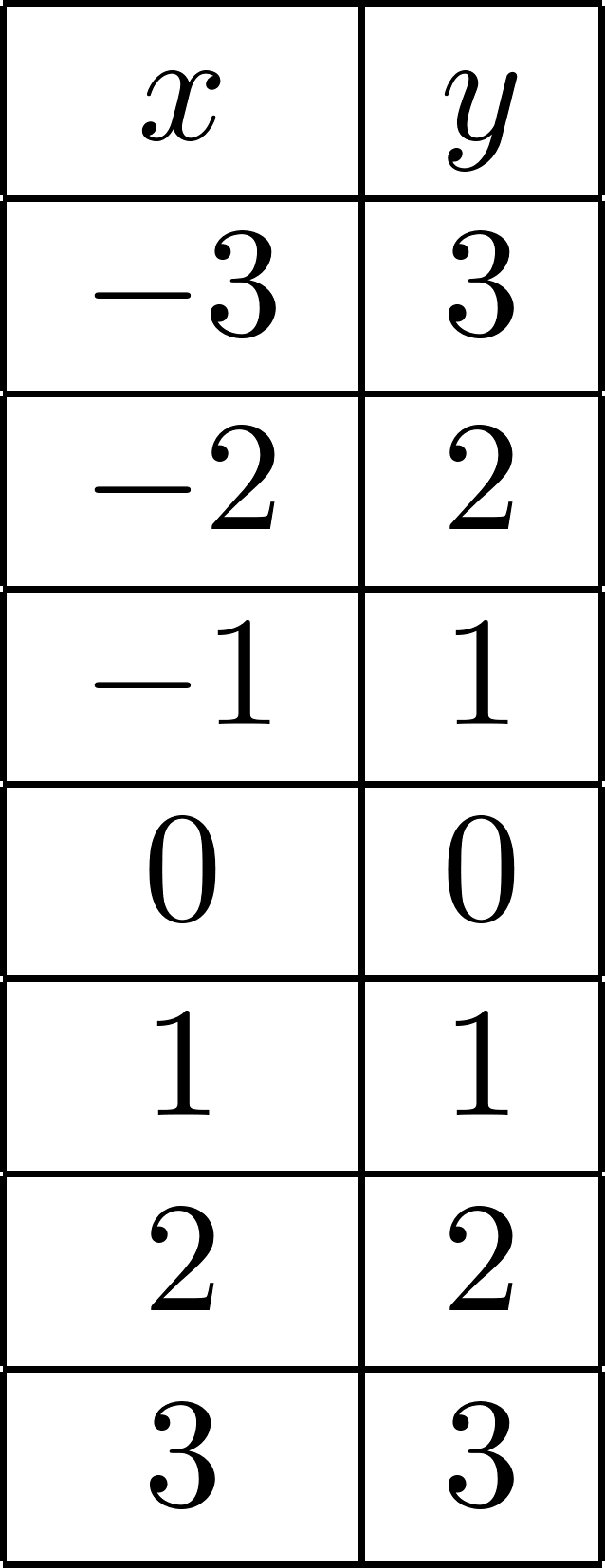 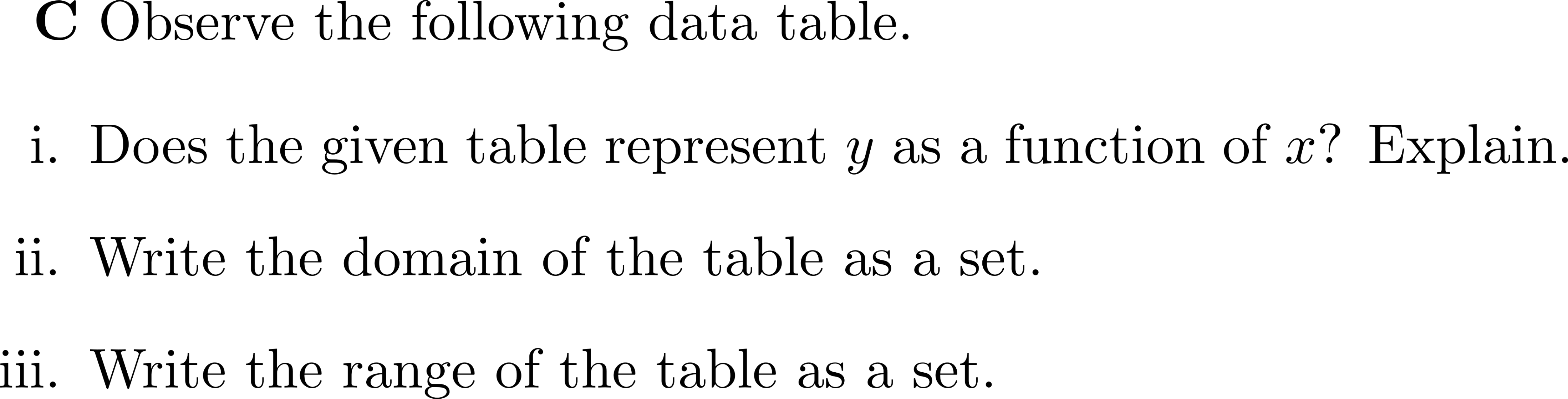 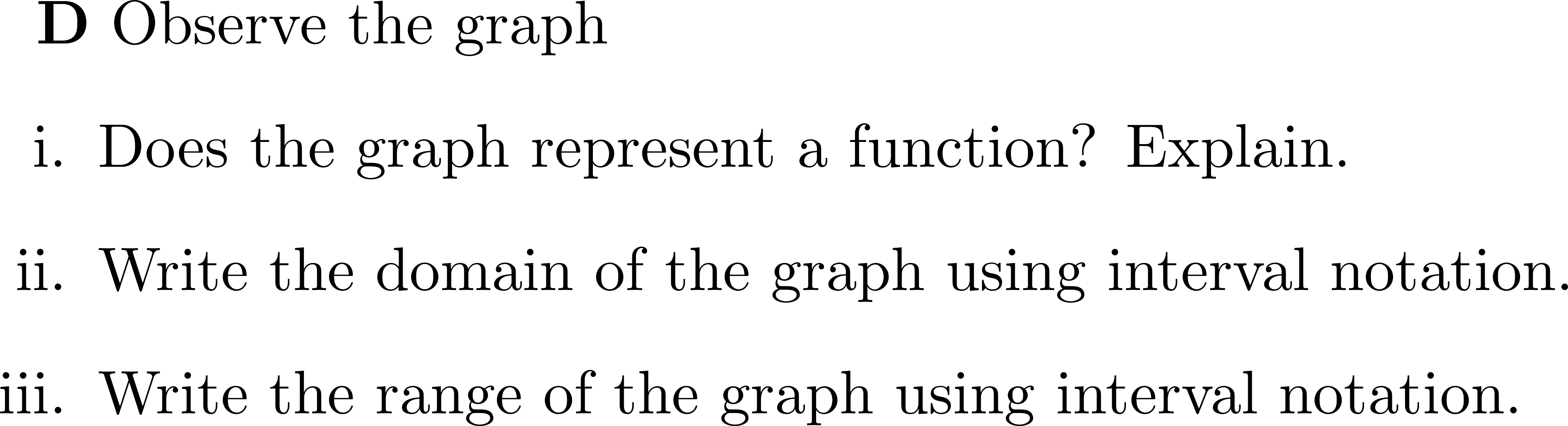 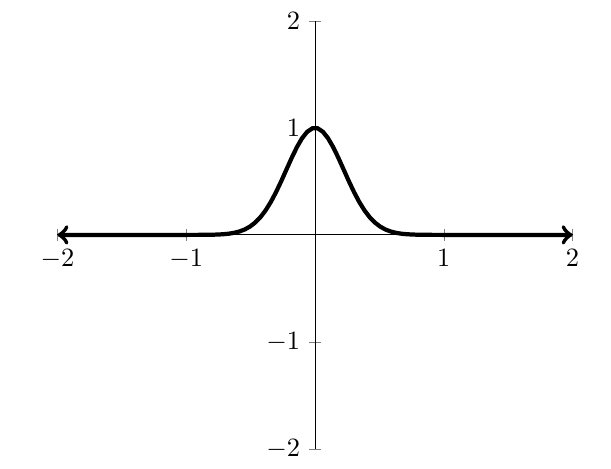 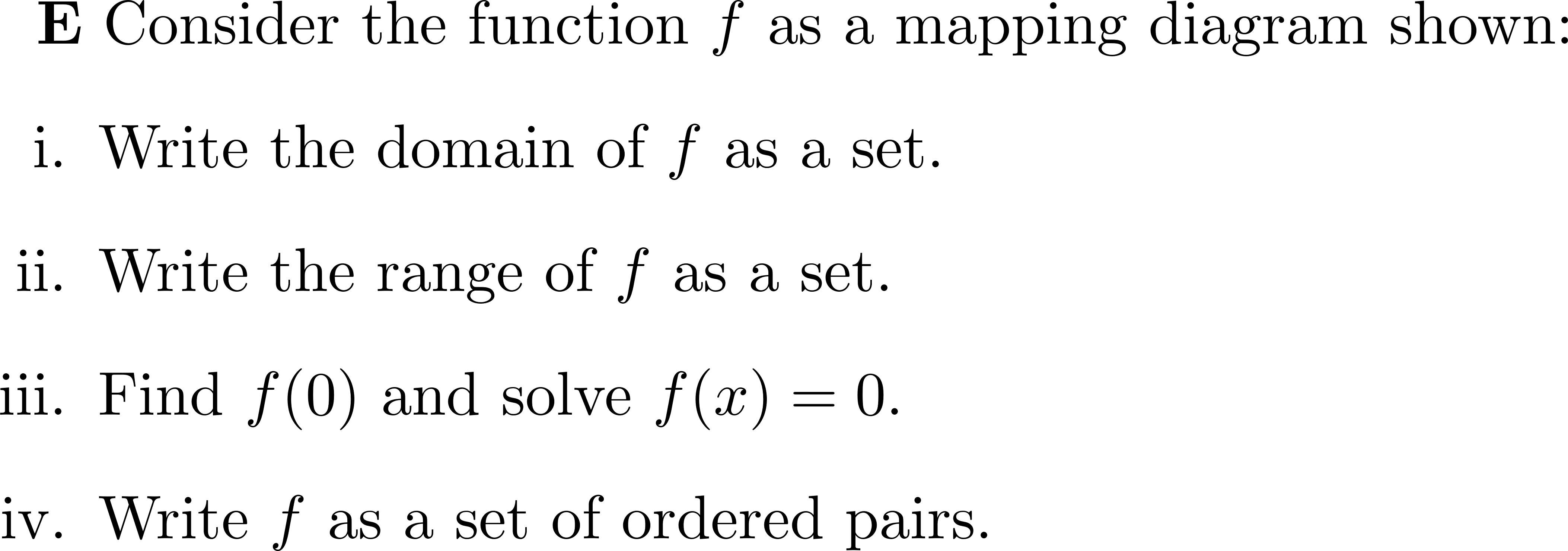 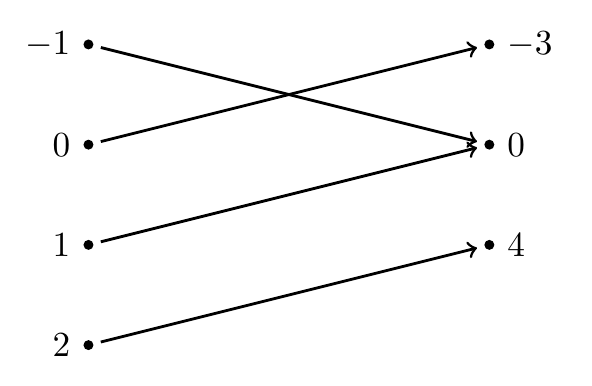 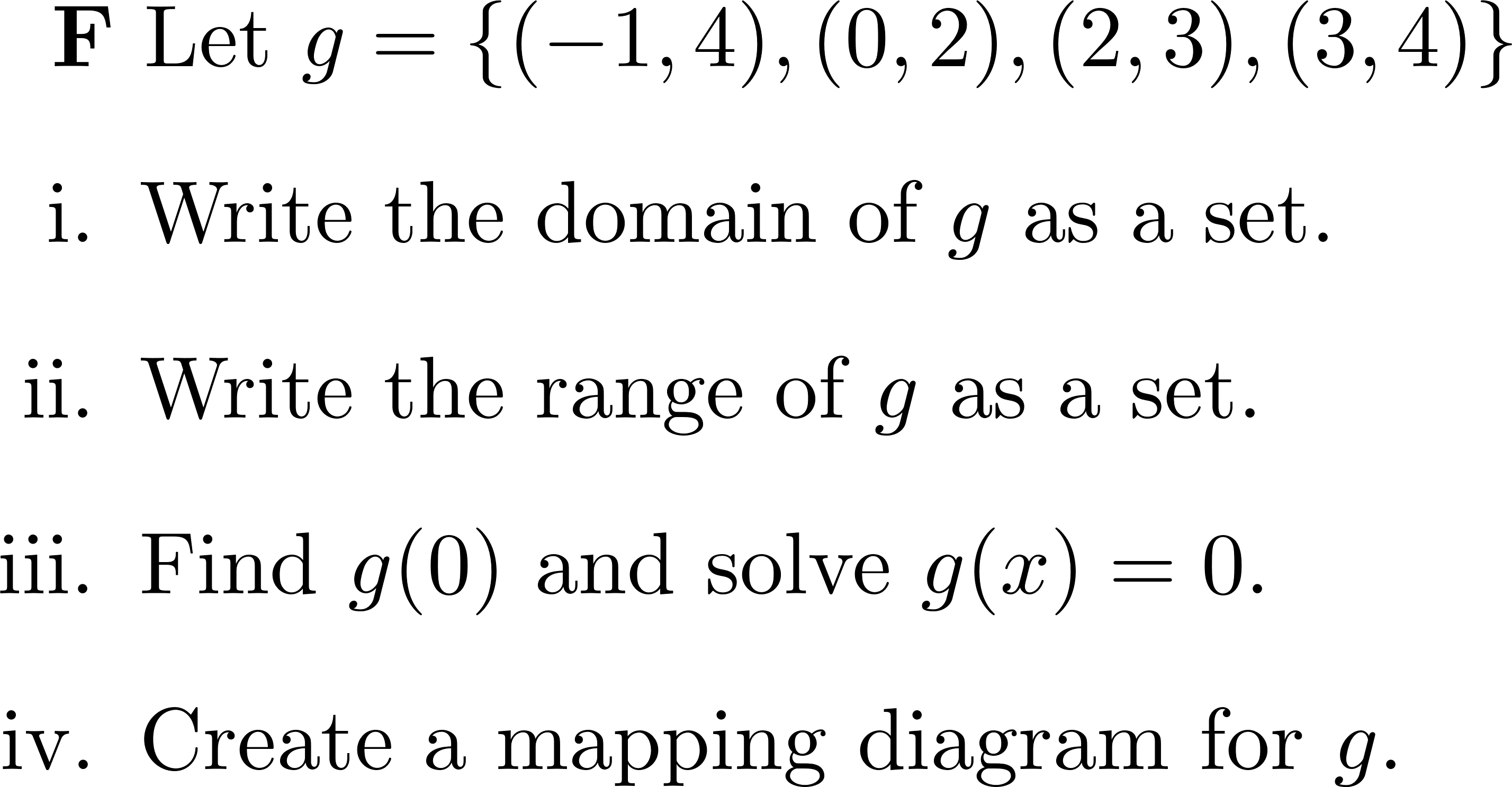 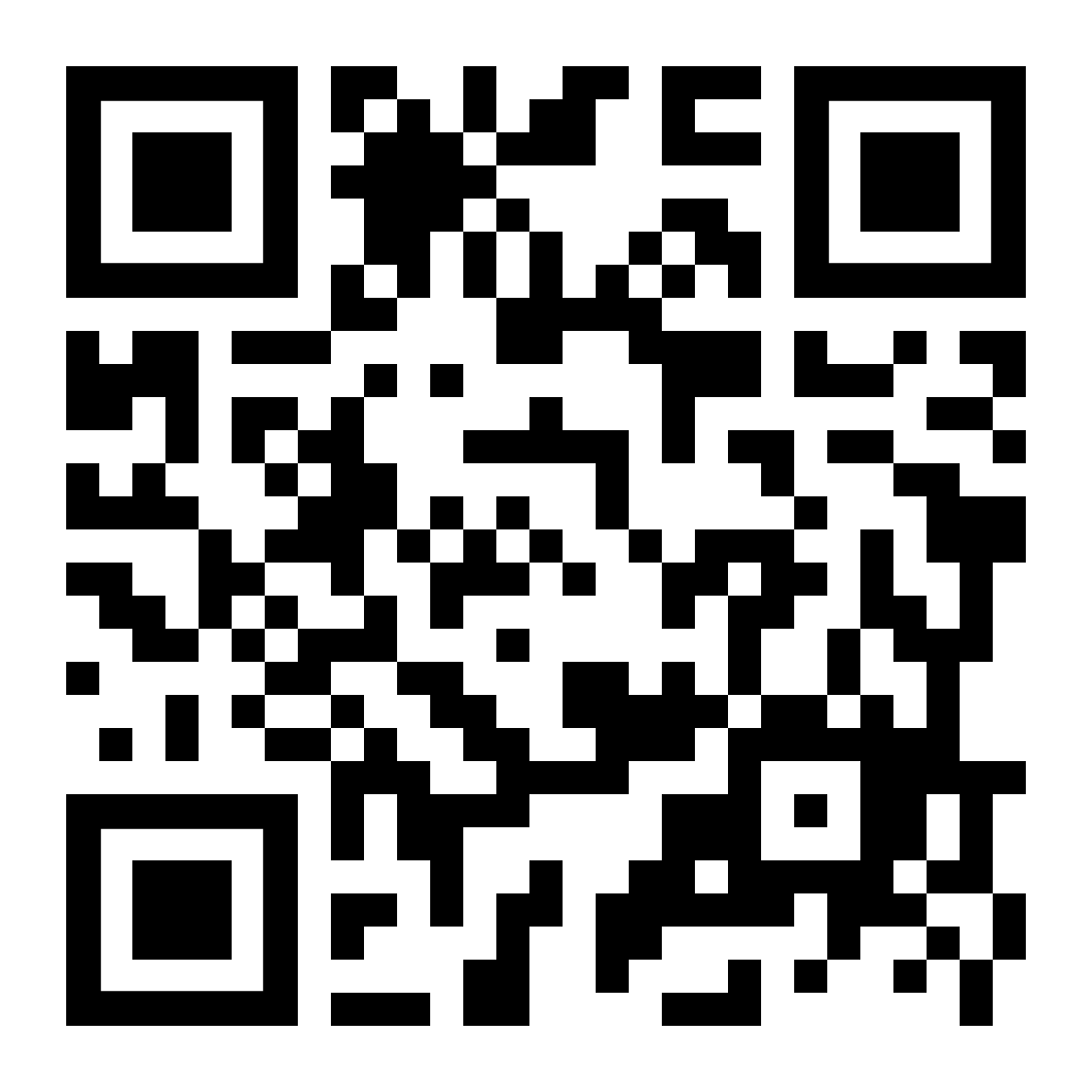 SECTION 1.2




Vote for which problem you want to go over first.
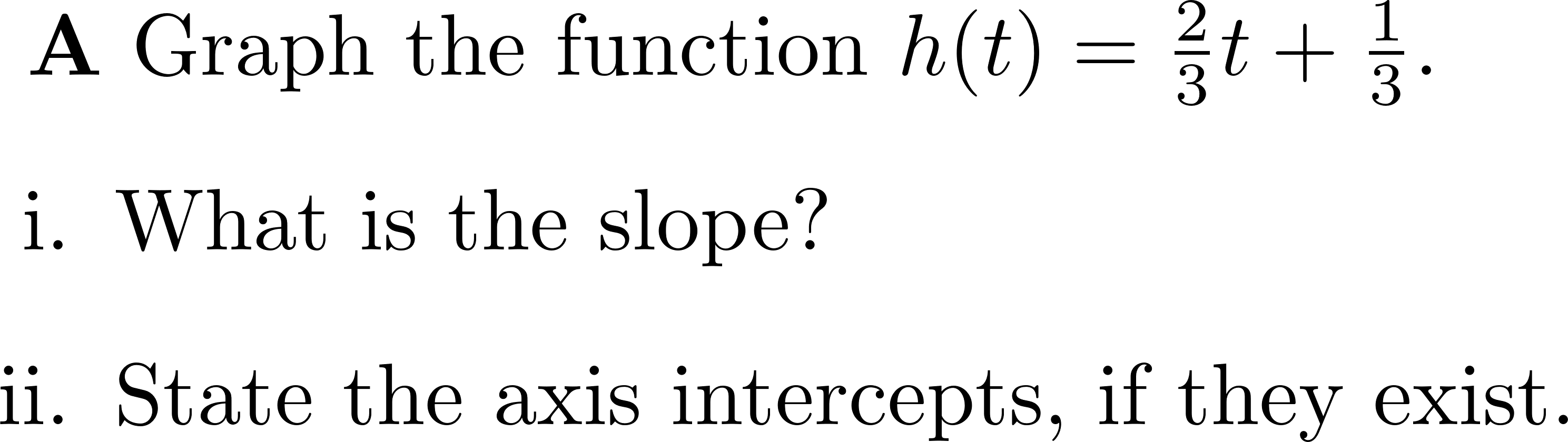 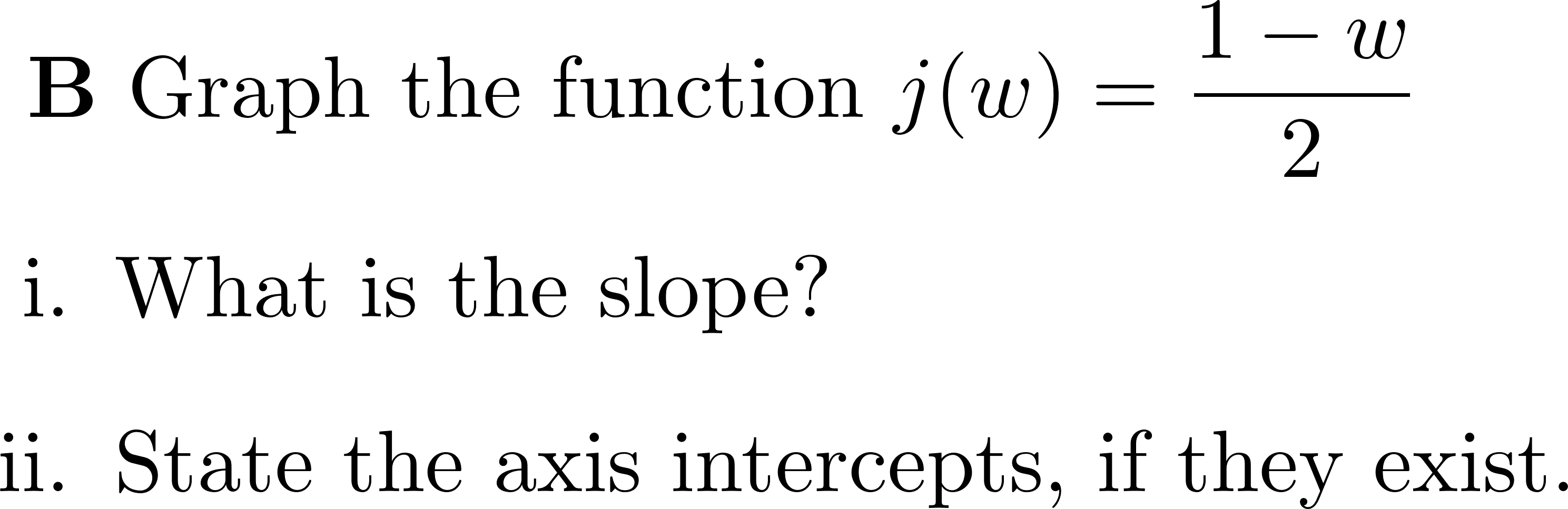 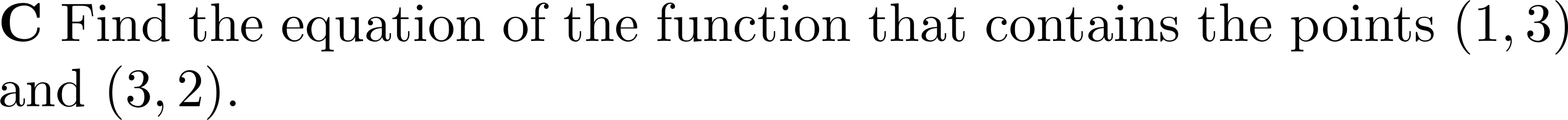 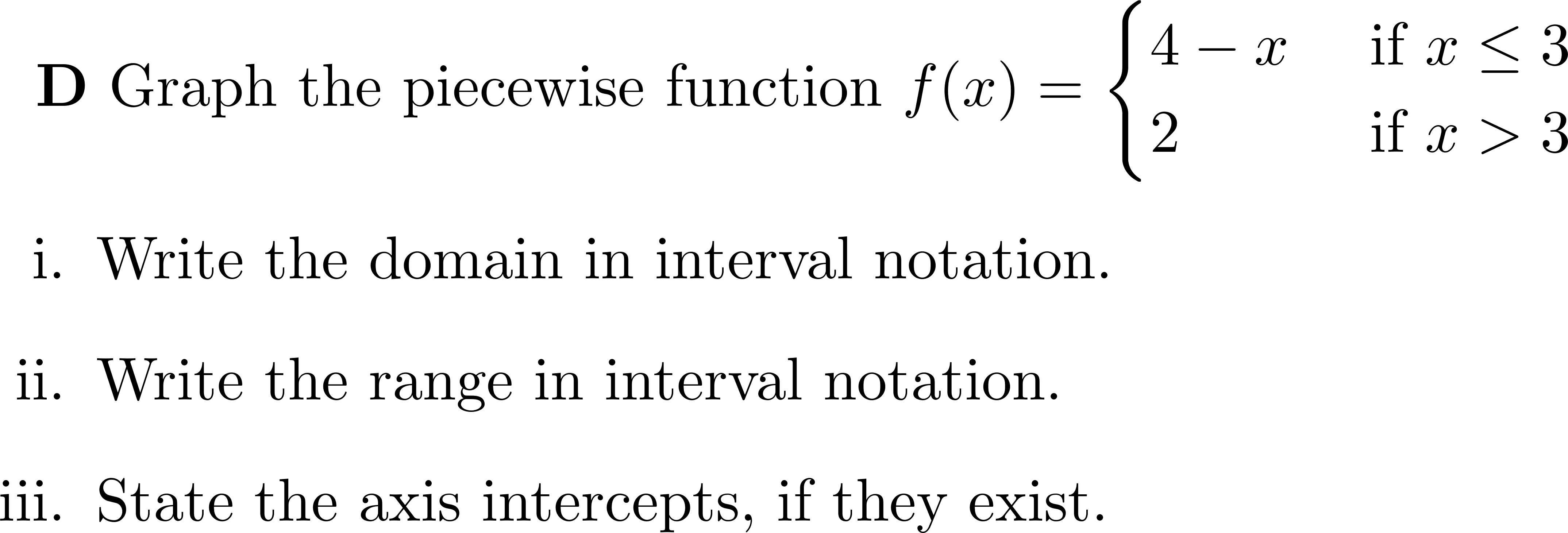 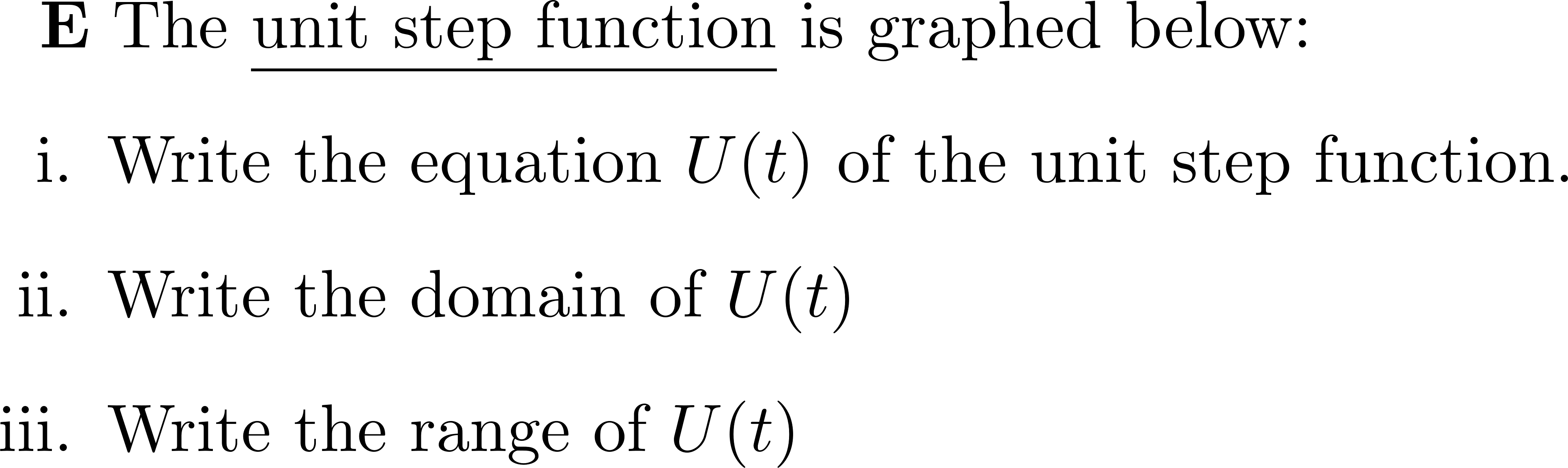 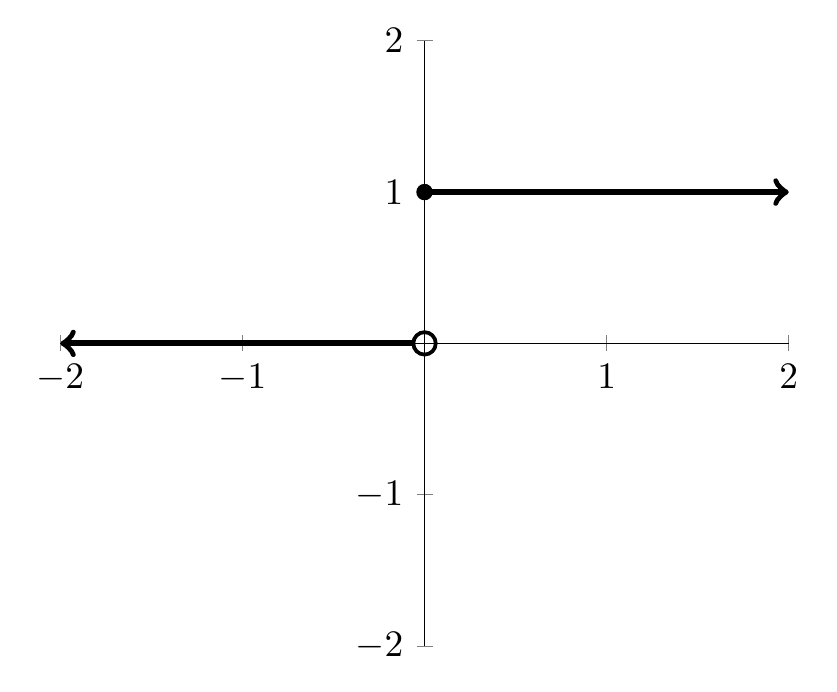 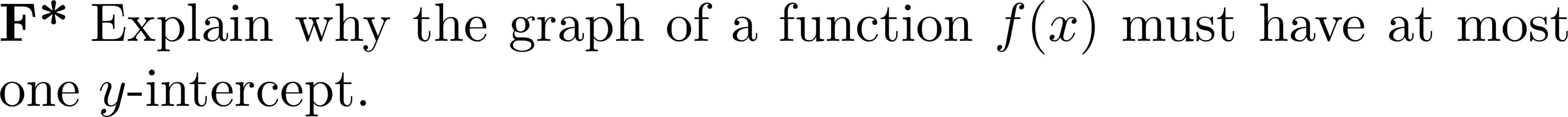 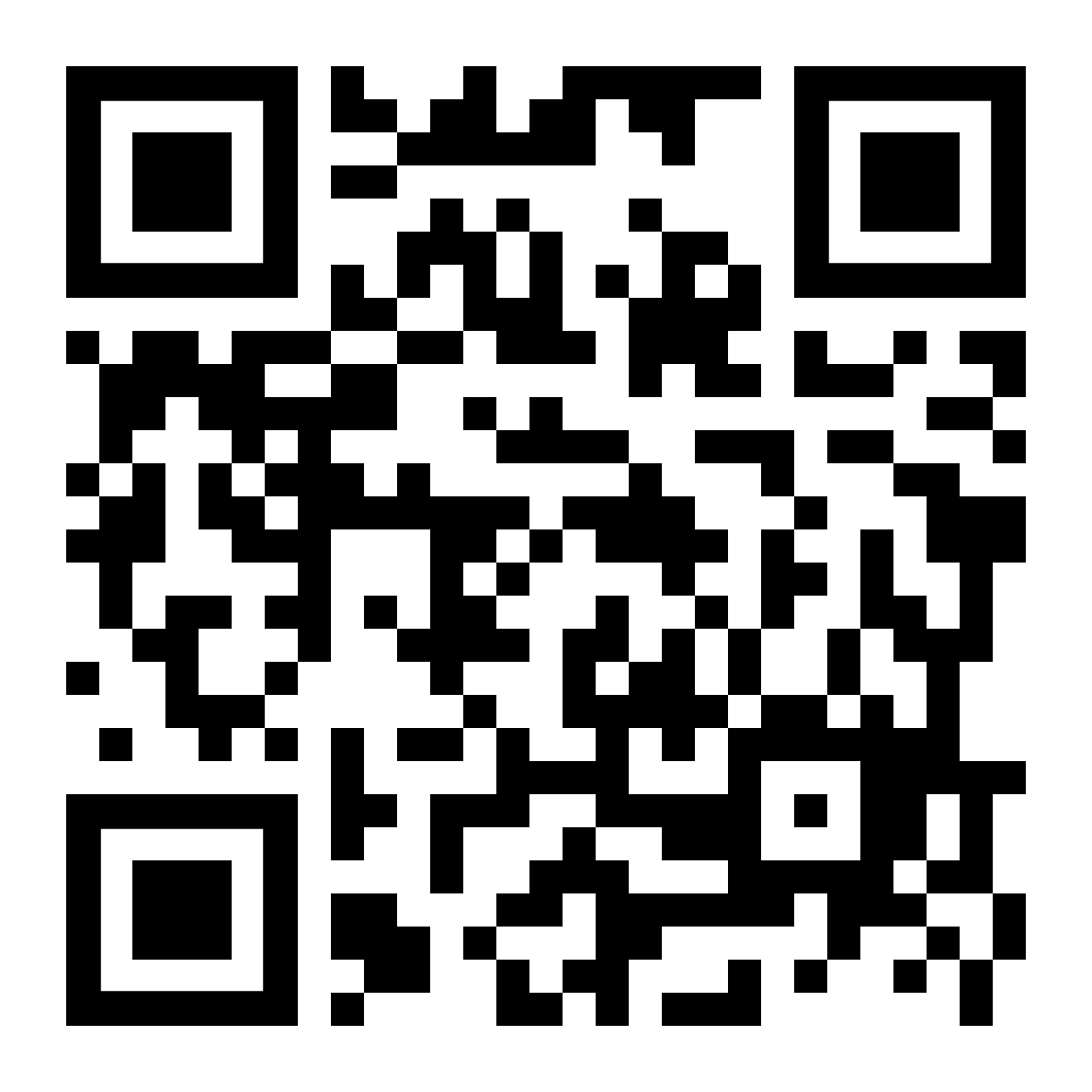 SECTION 1.3




Vote for which problem you want to go over first.
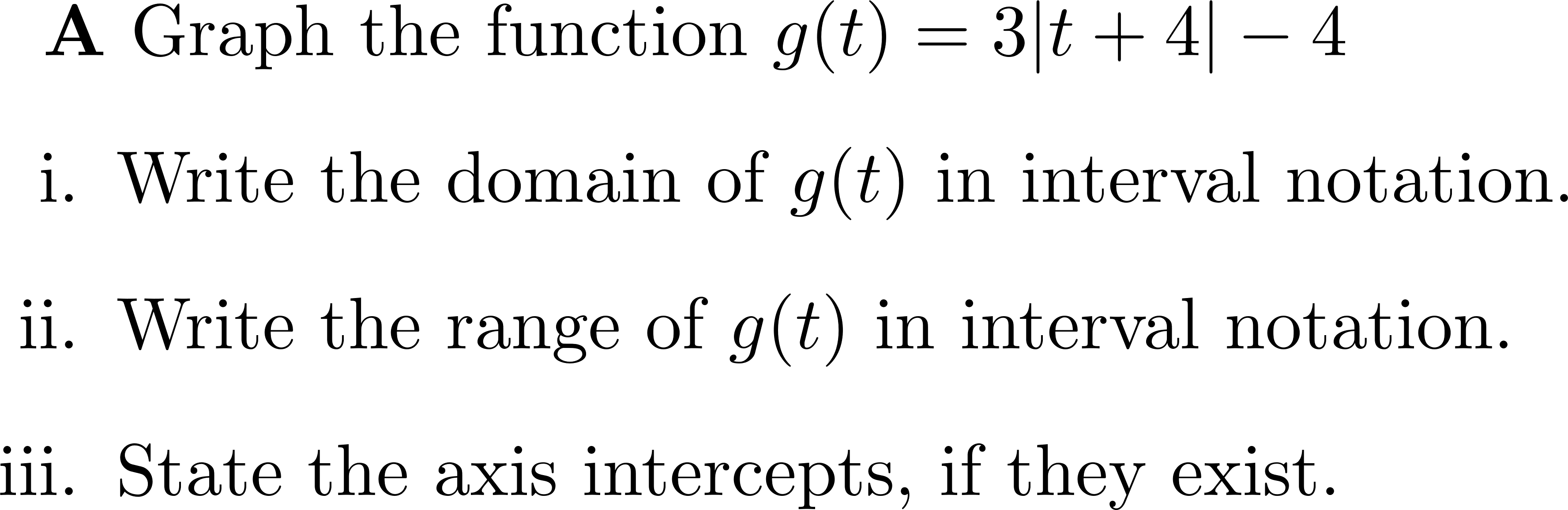 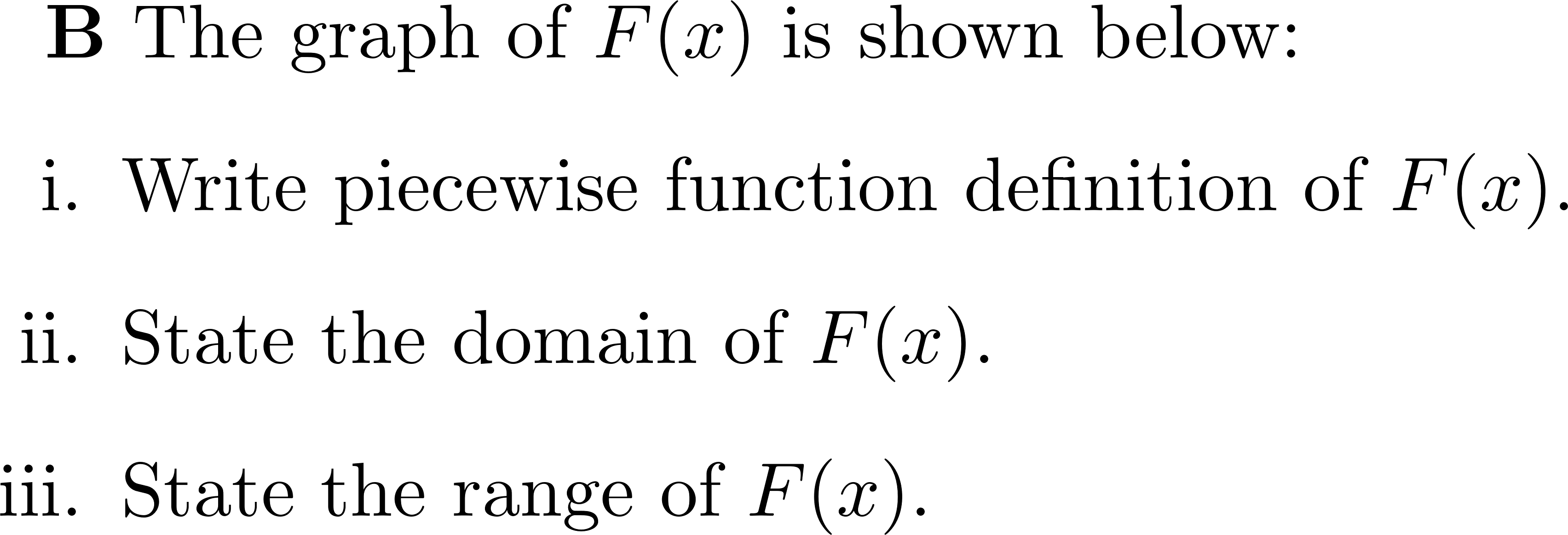 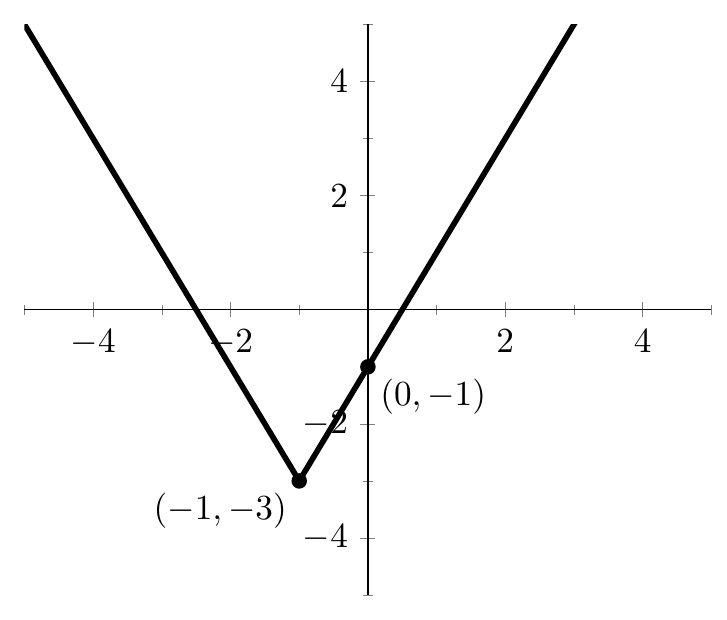 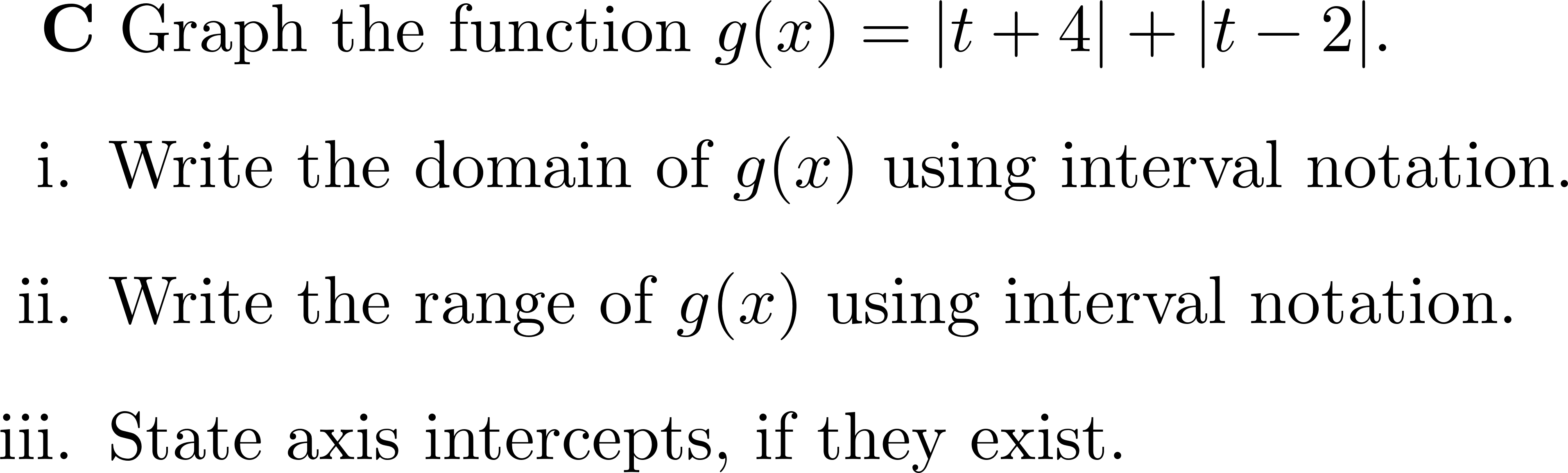 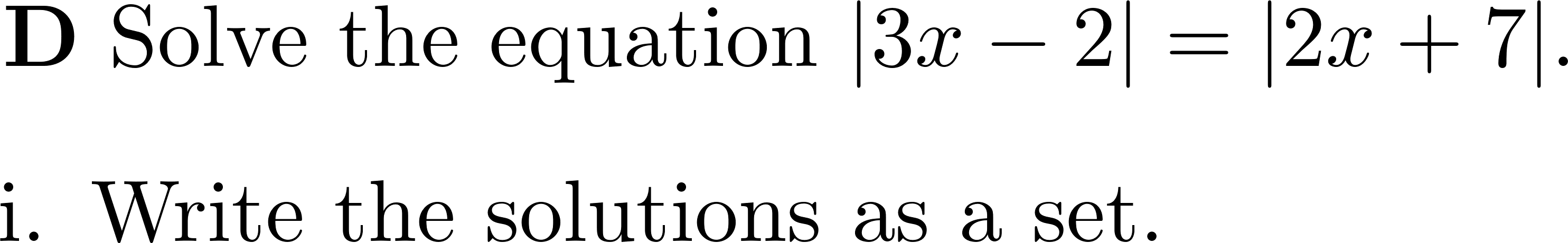 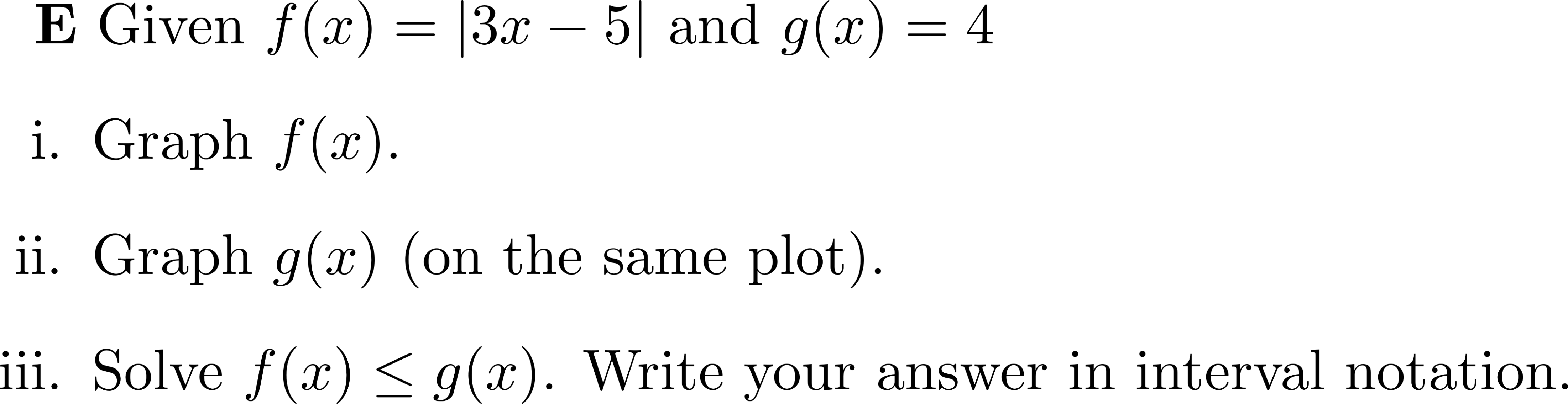 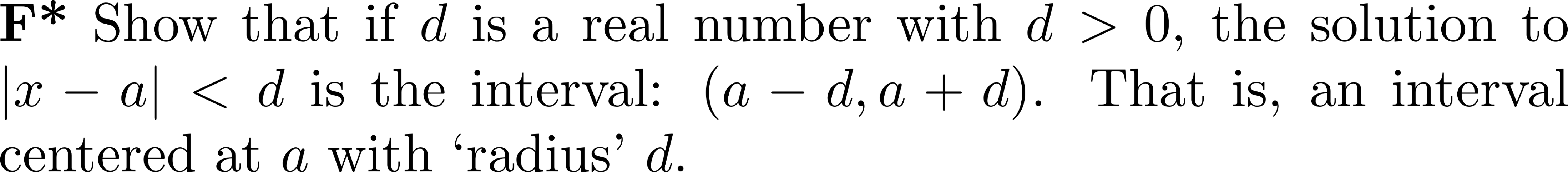 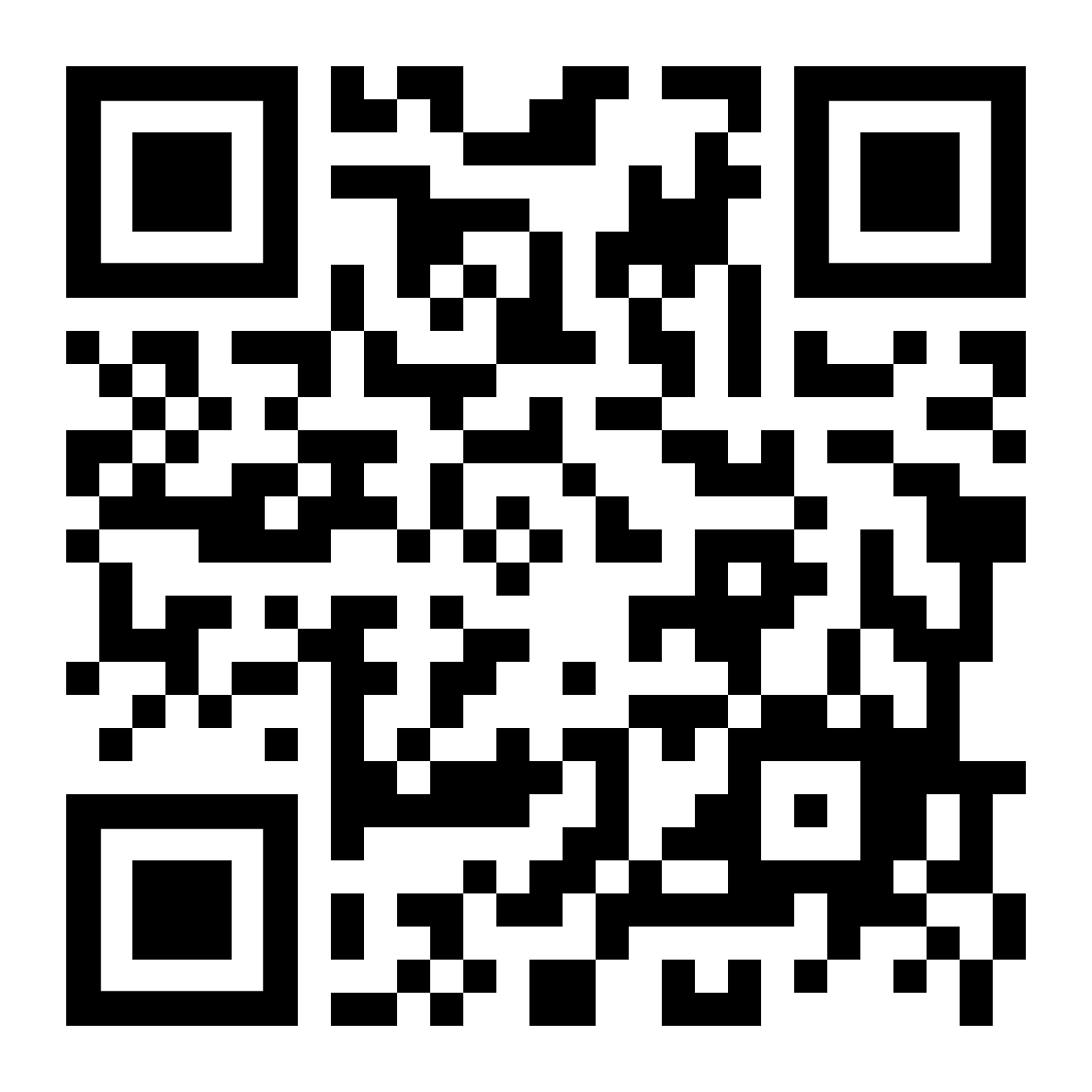 SECTION 1.4




Vote for which problem you want to go over first.
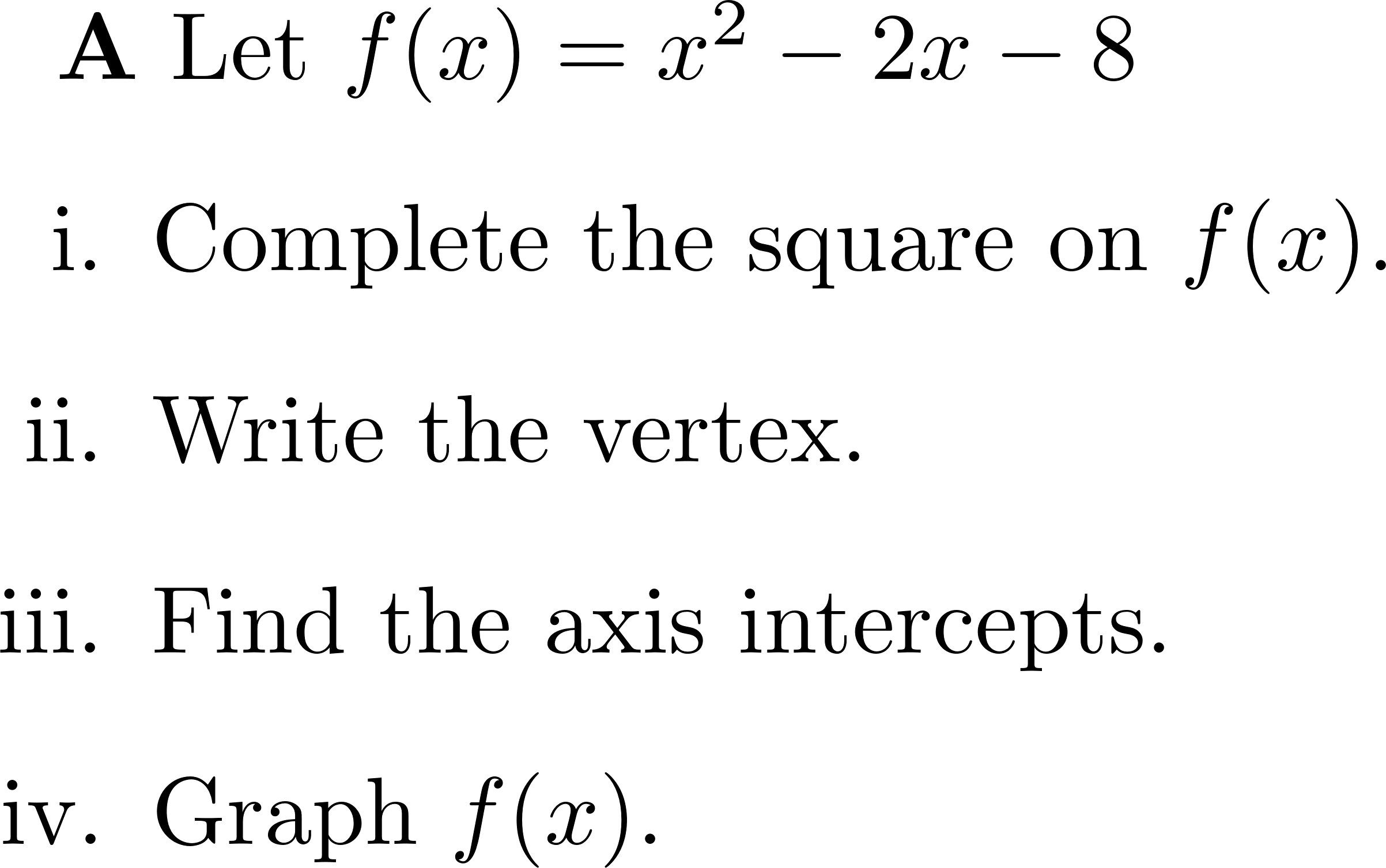 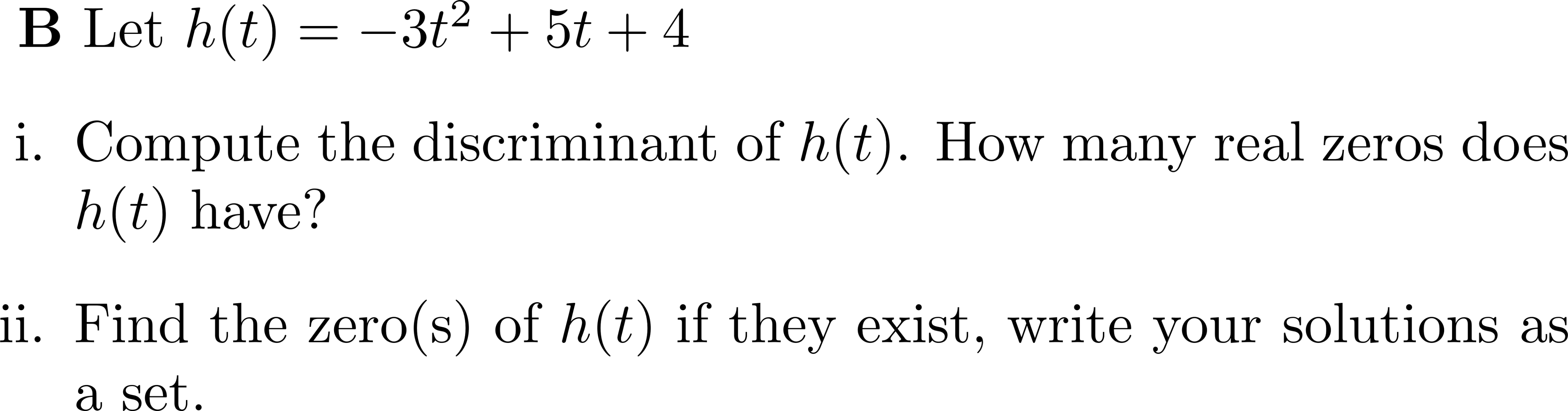 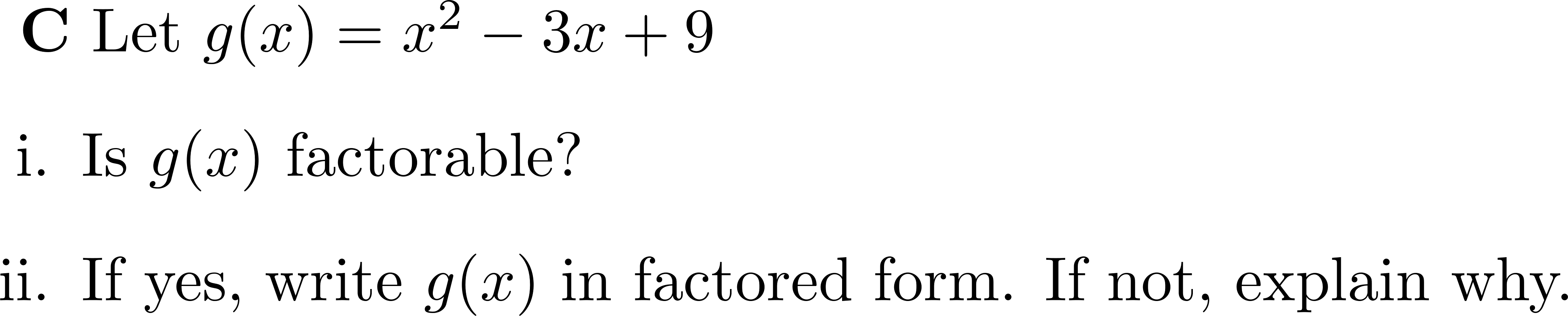 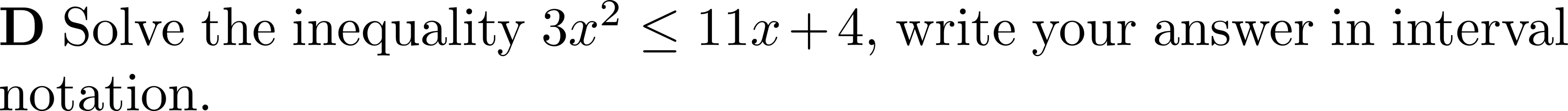 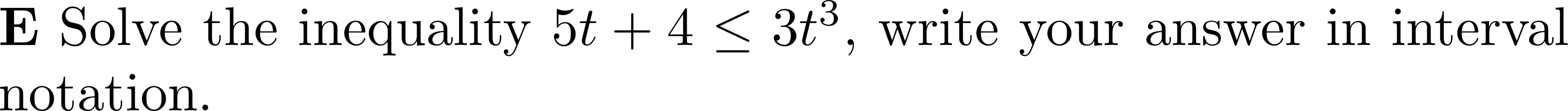 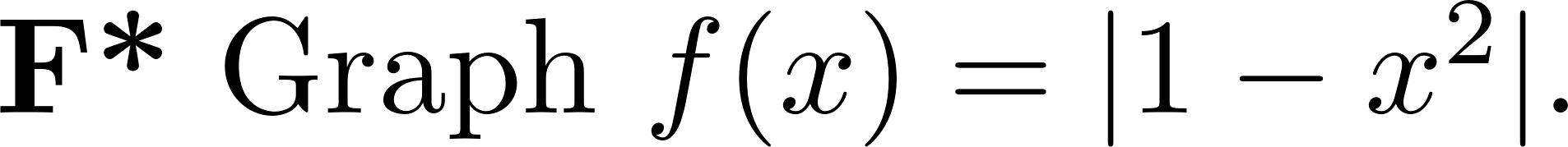 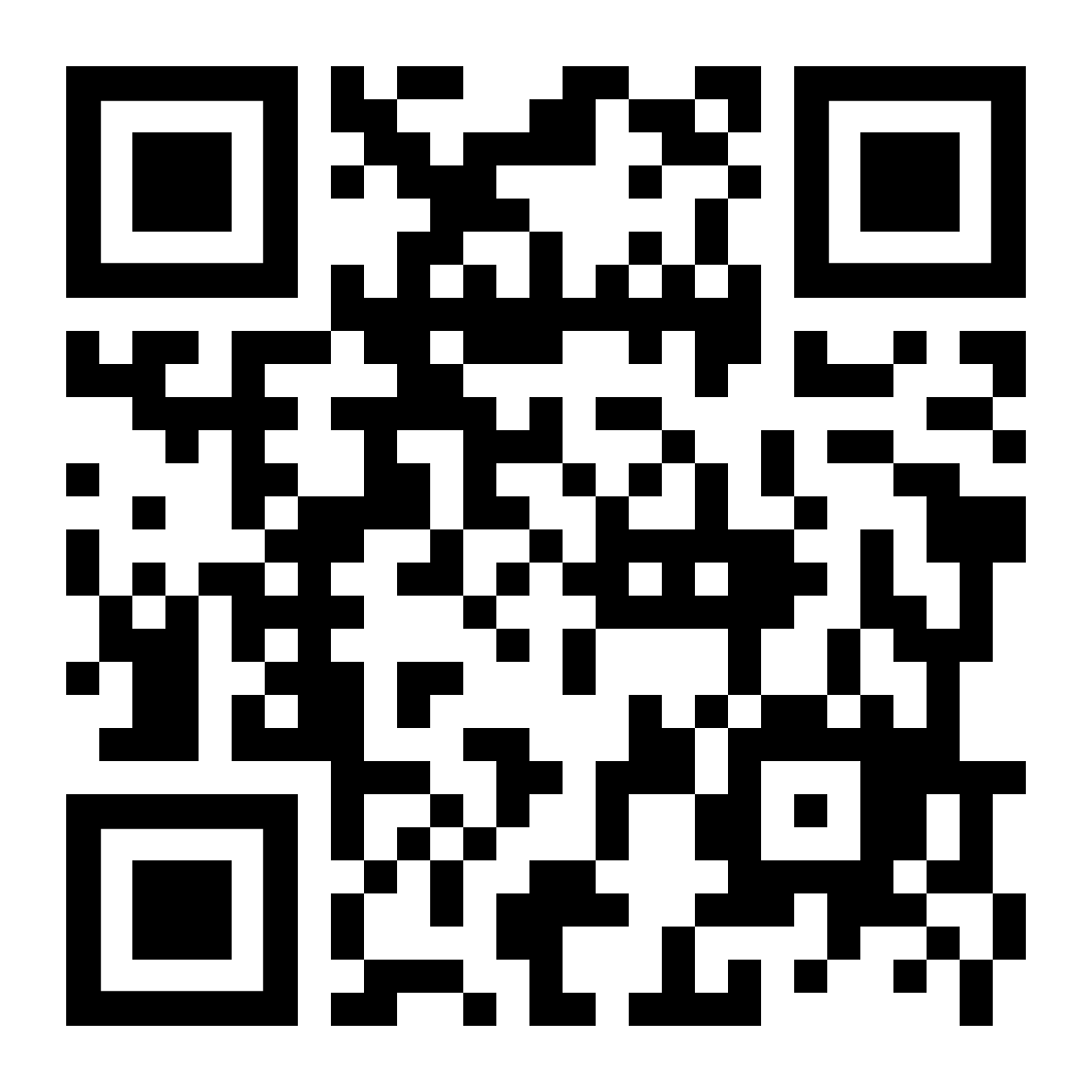 SECTION 2.1




Vote for which problem you want to go over first.
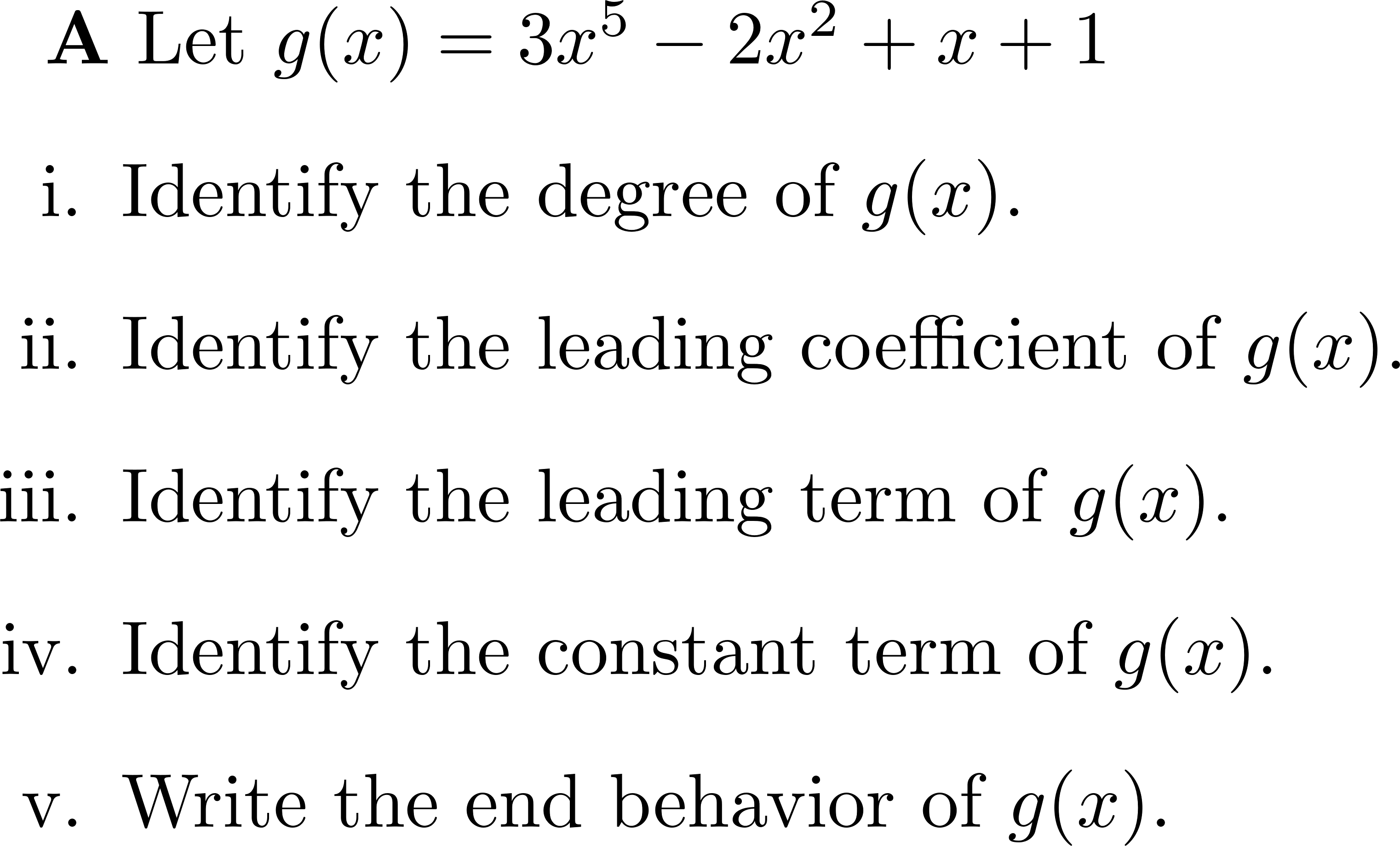 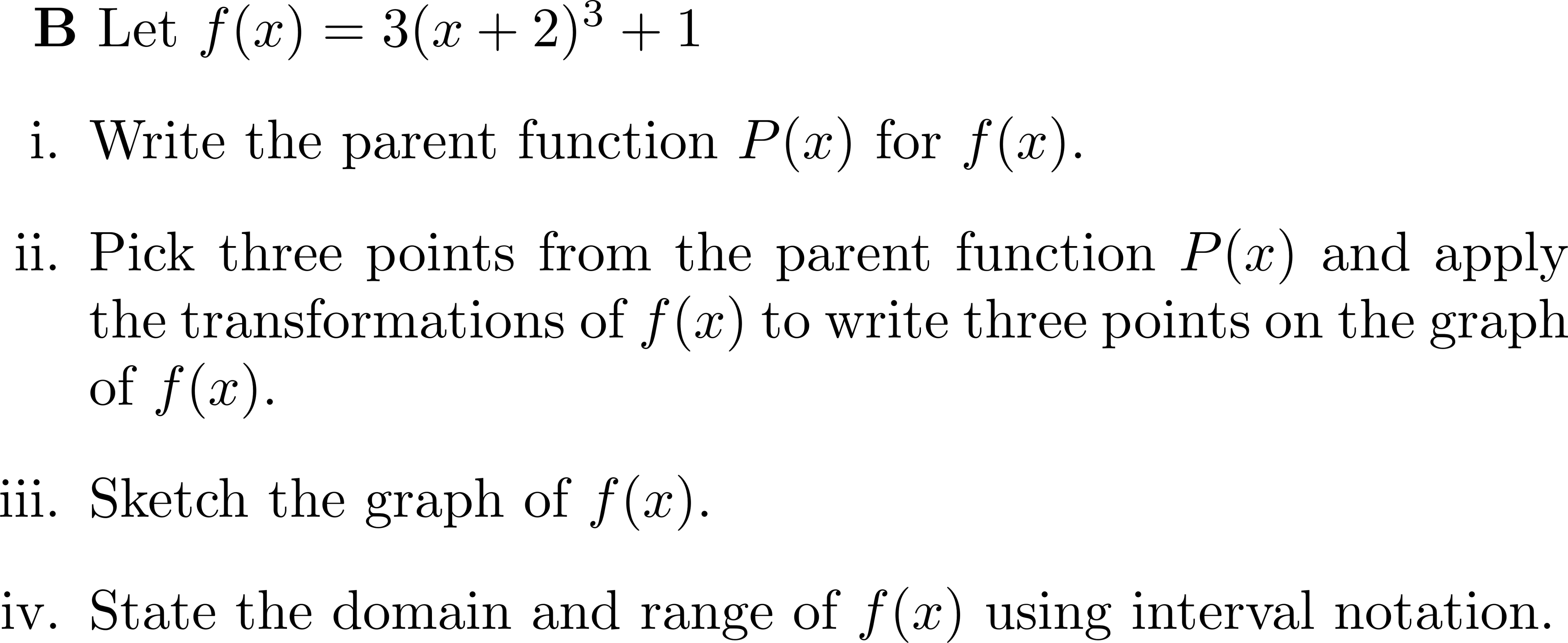 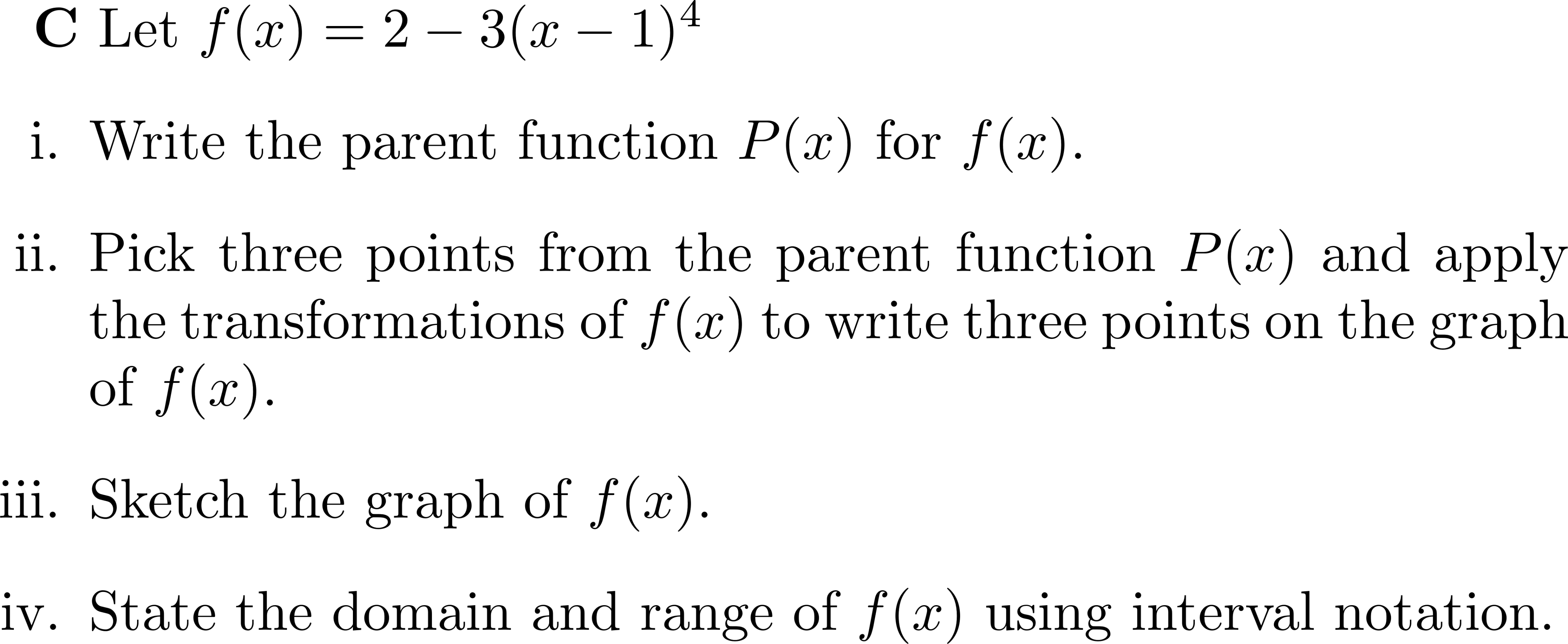 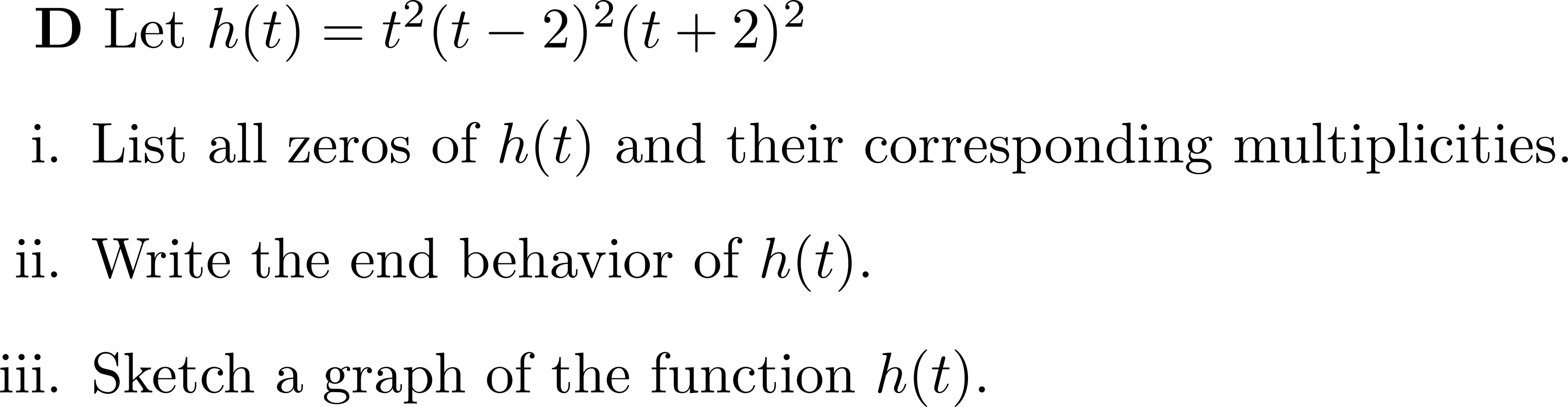 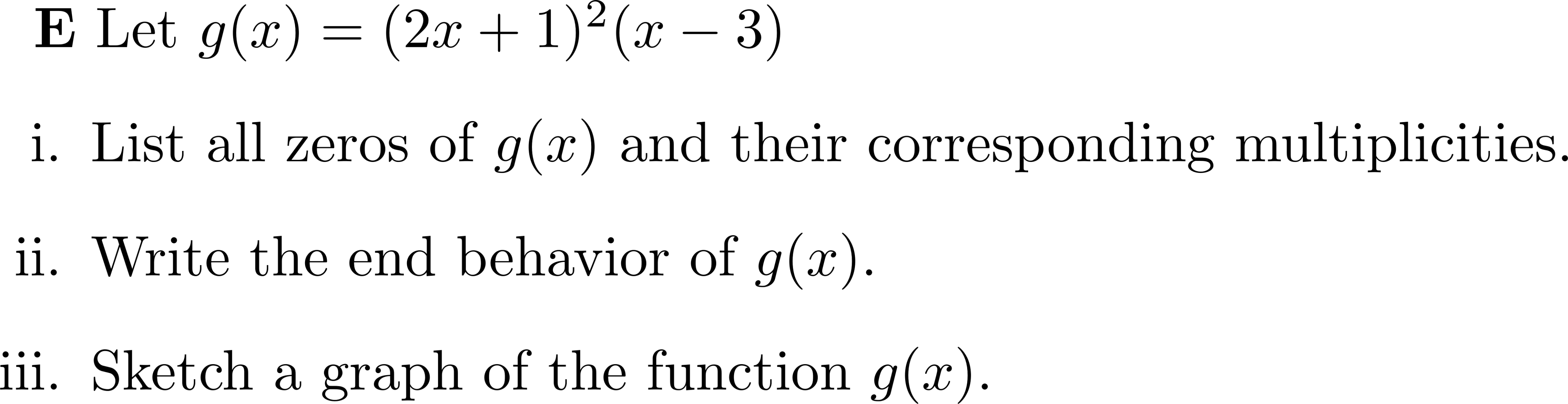 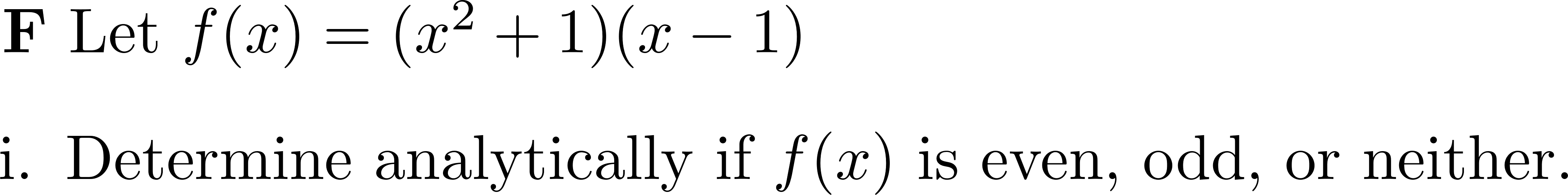 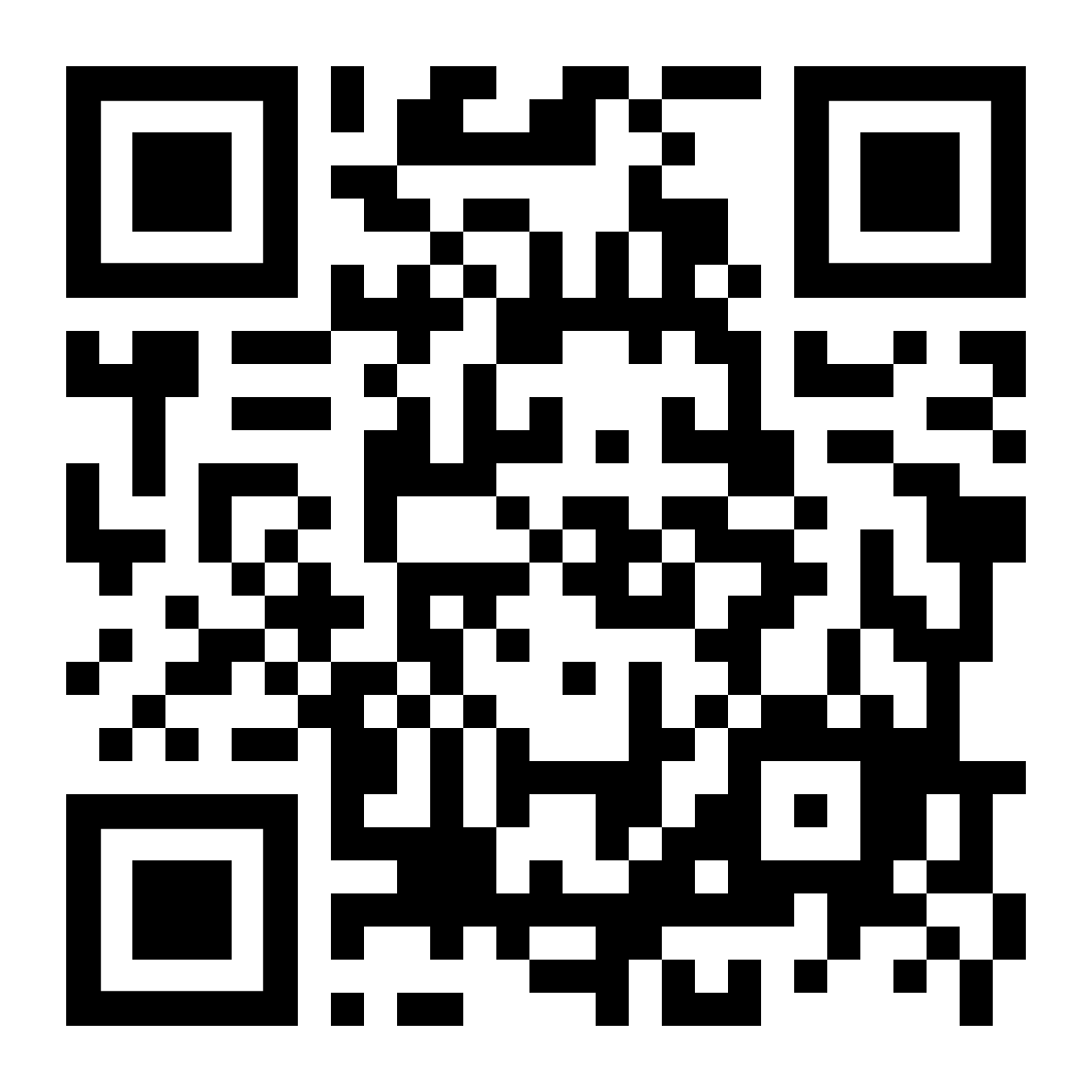 SECTION 2.2




Vote for which problem you want to go over first.
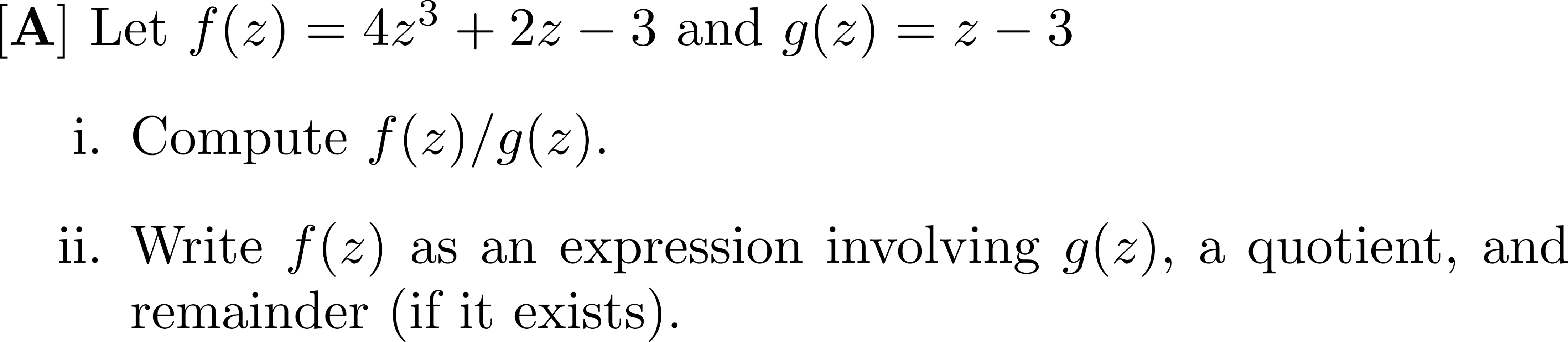 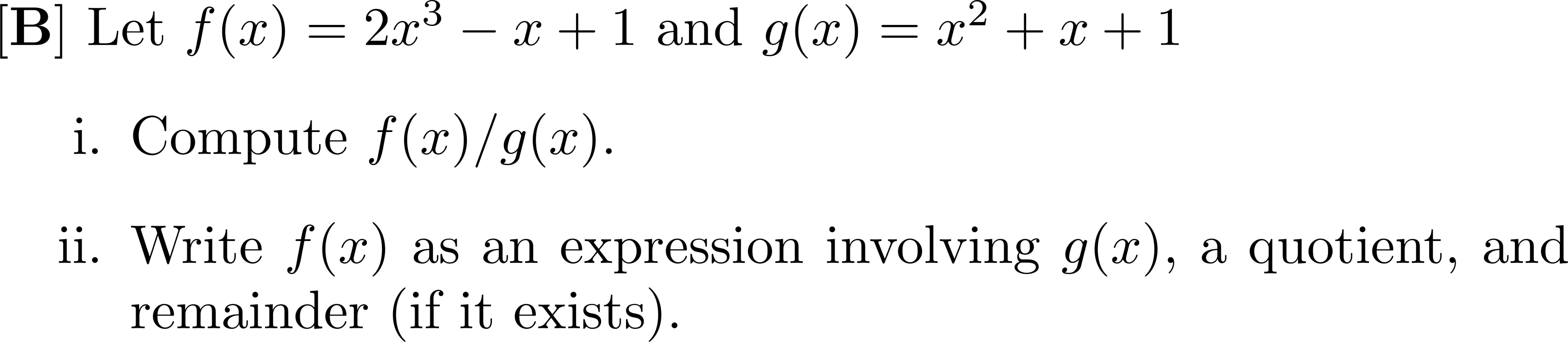 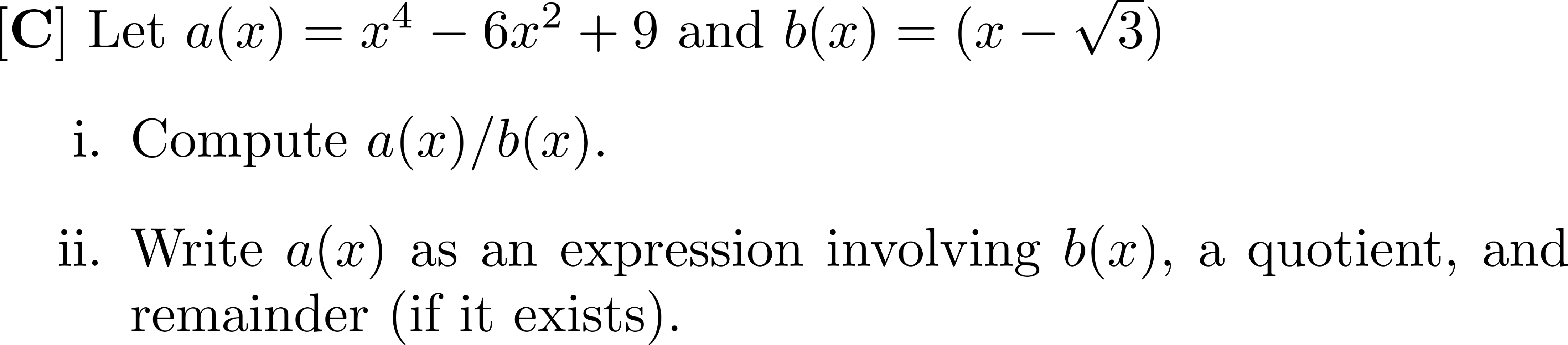 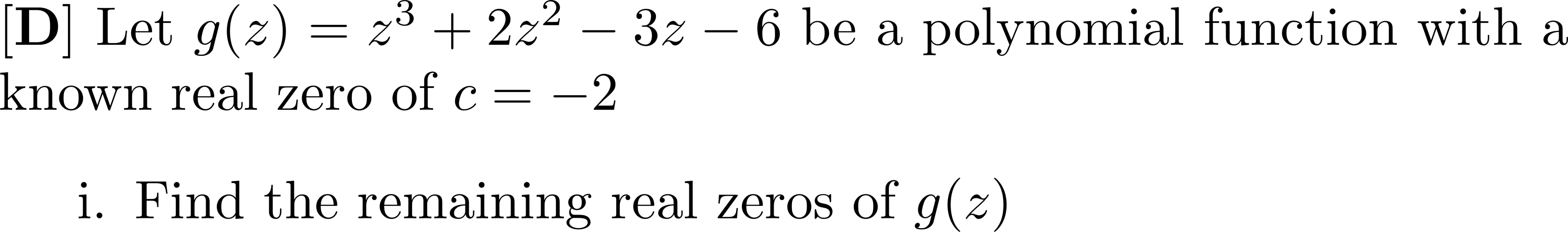 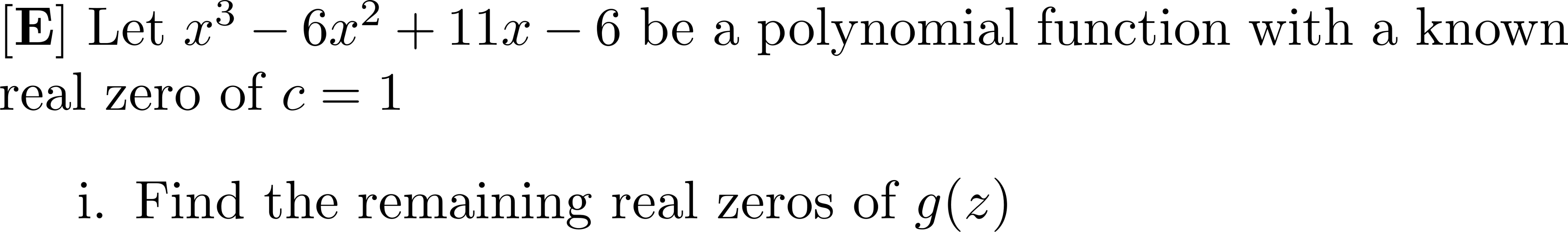 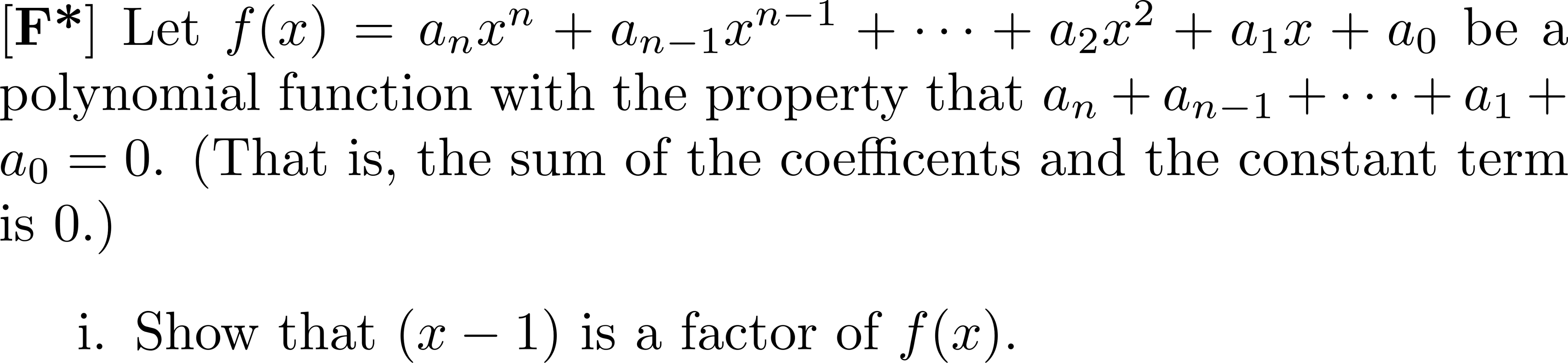 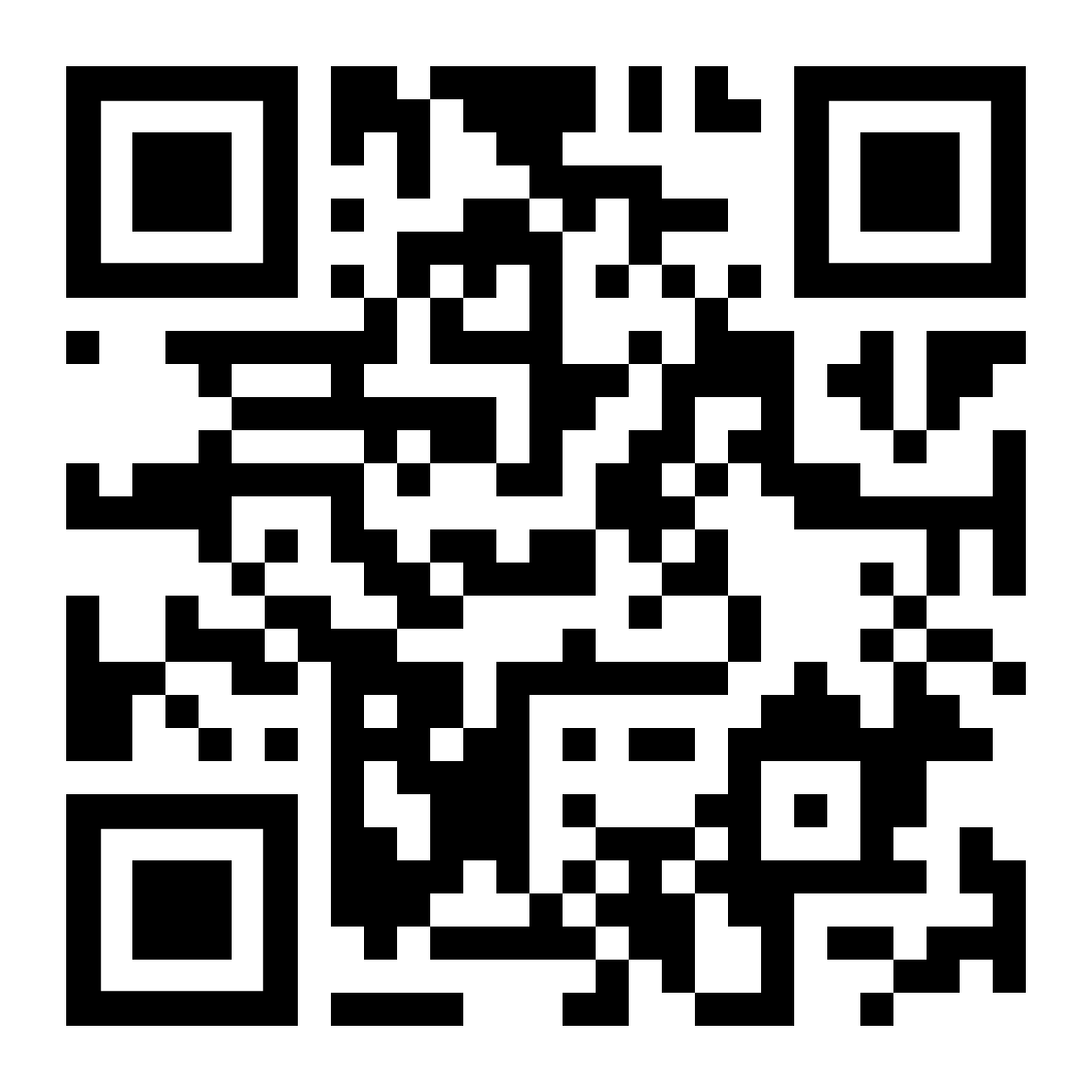 SECTION 2.3




Vote for which problem you want to go over first.
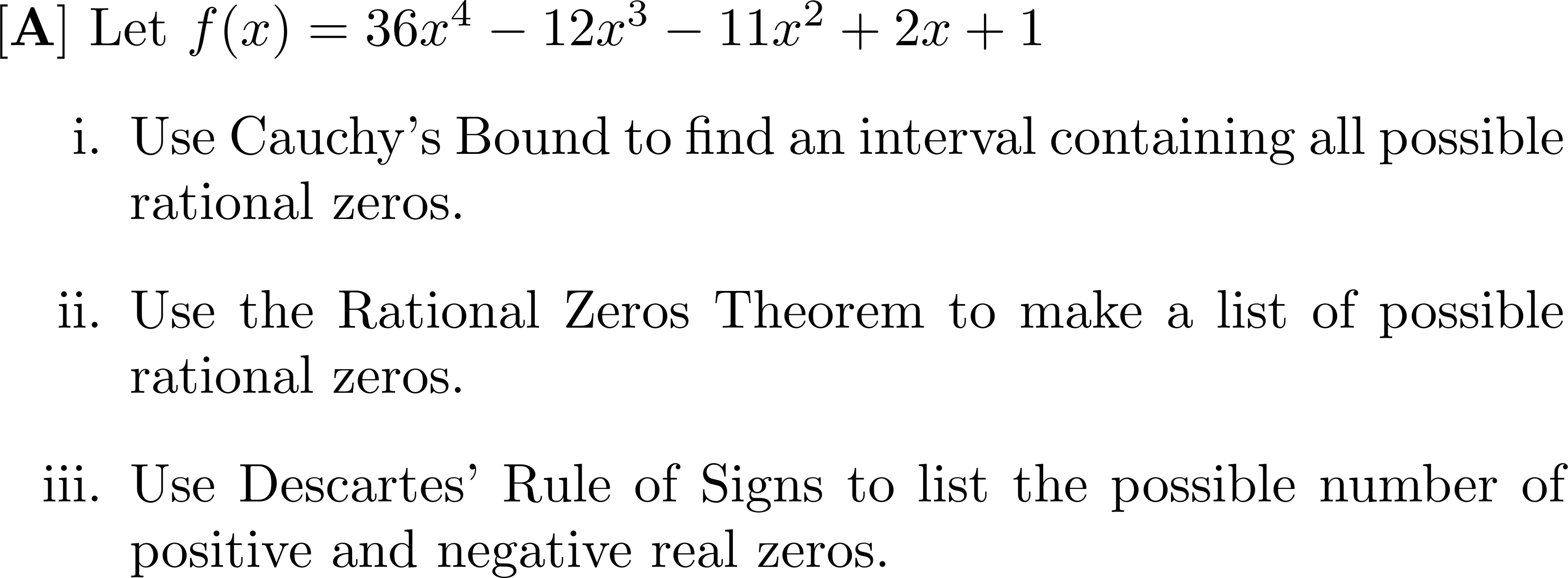 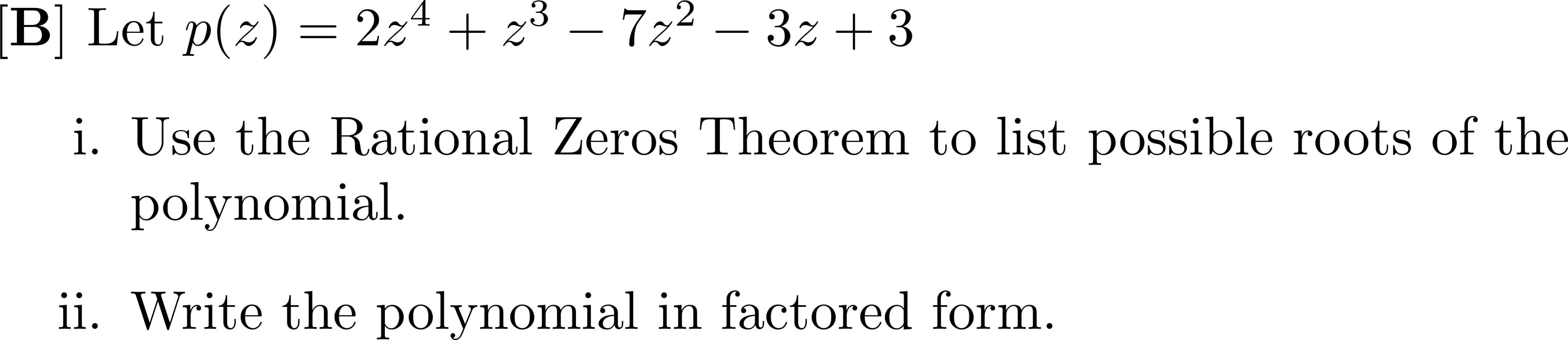 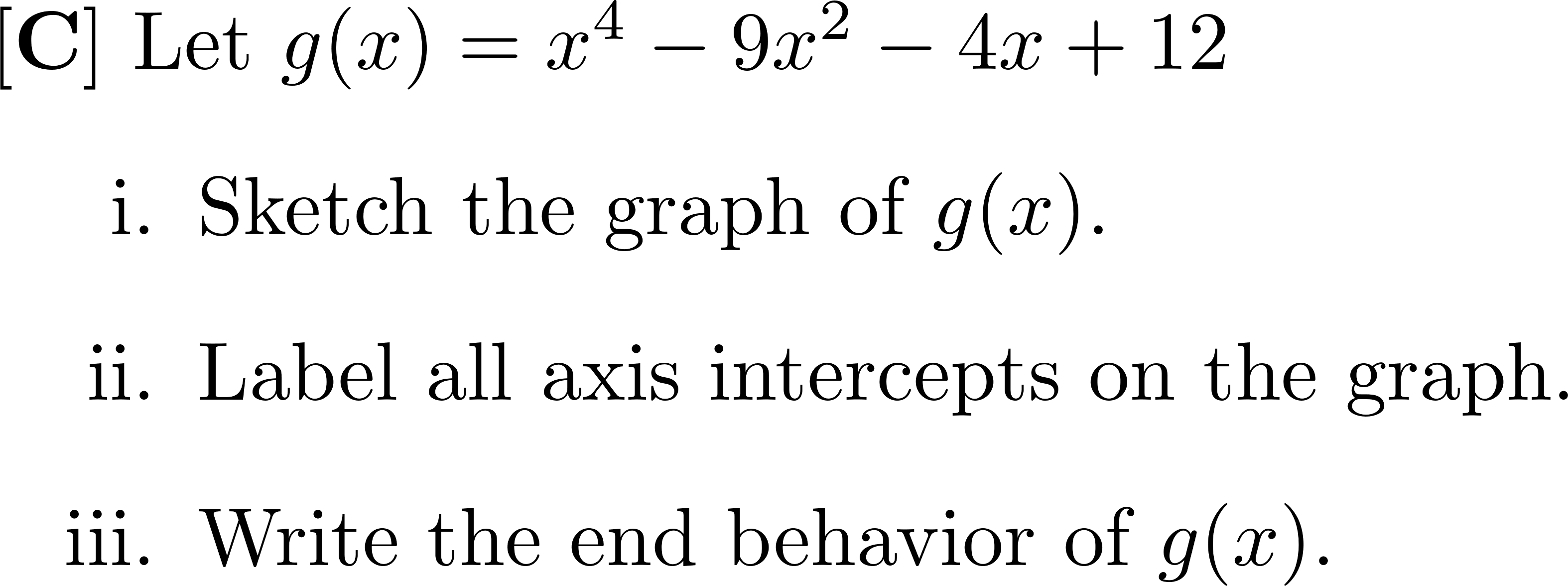 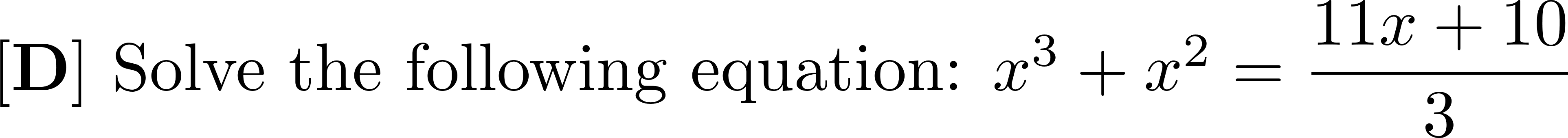 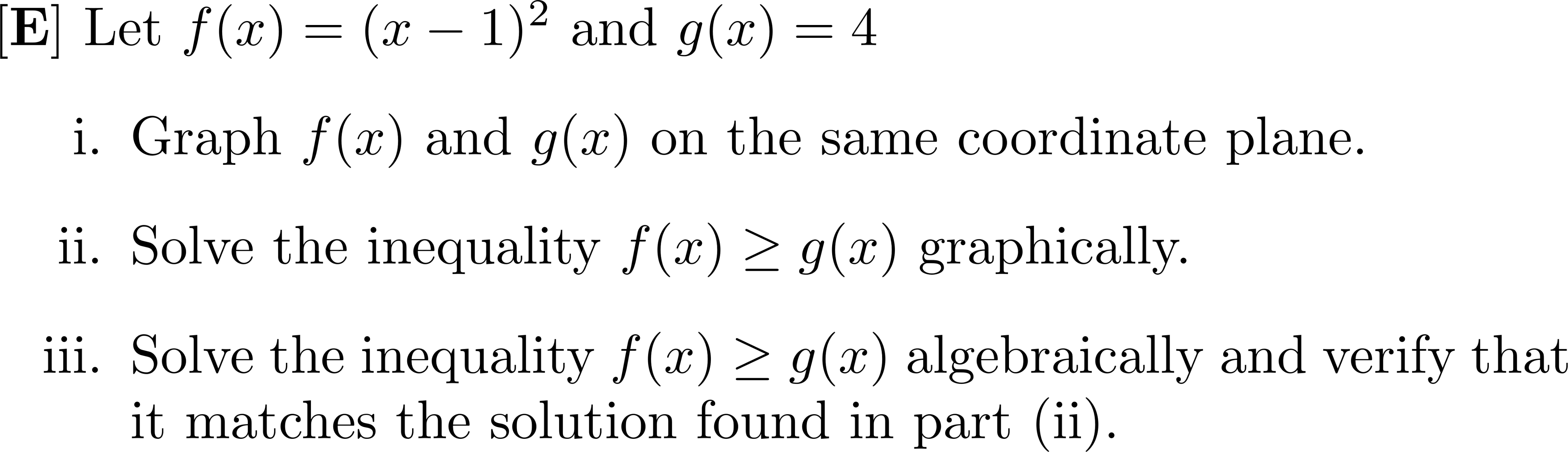 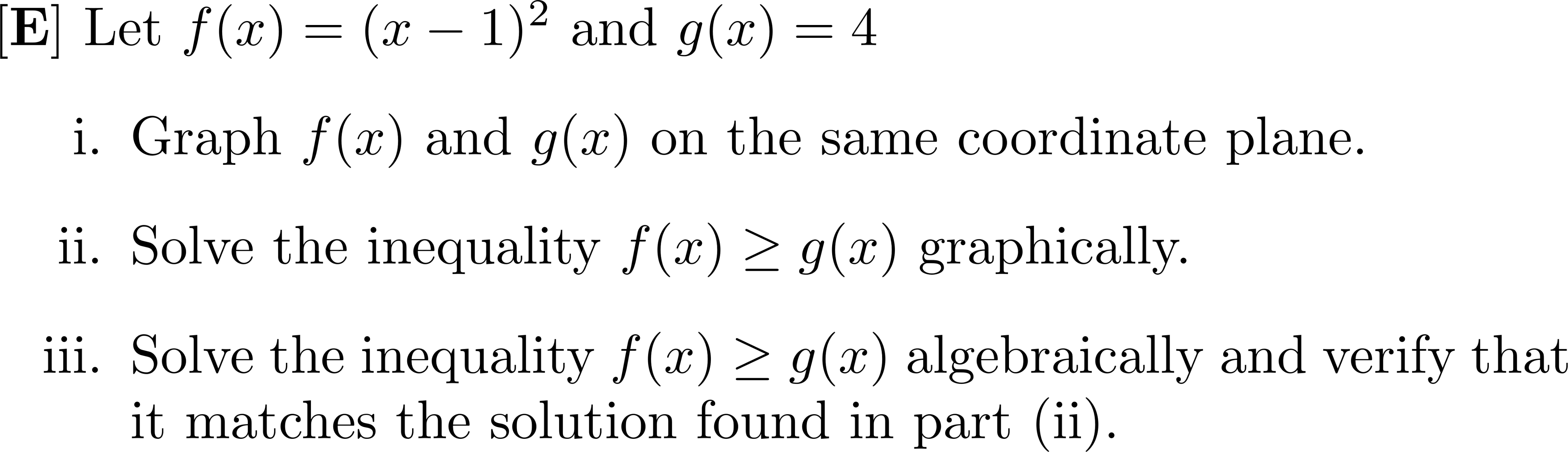 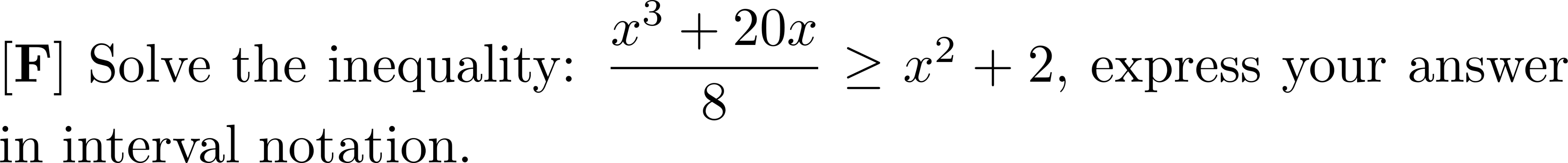 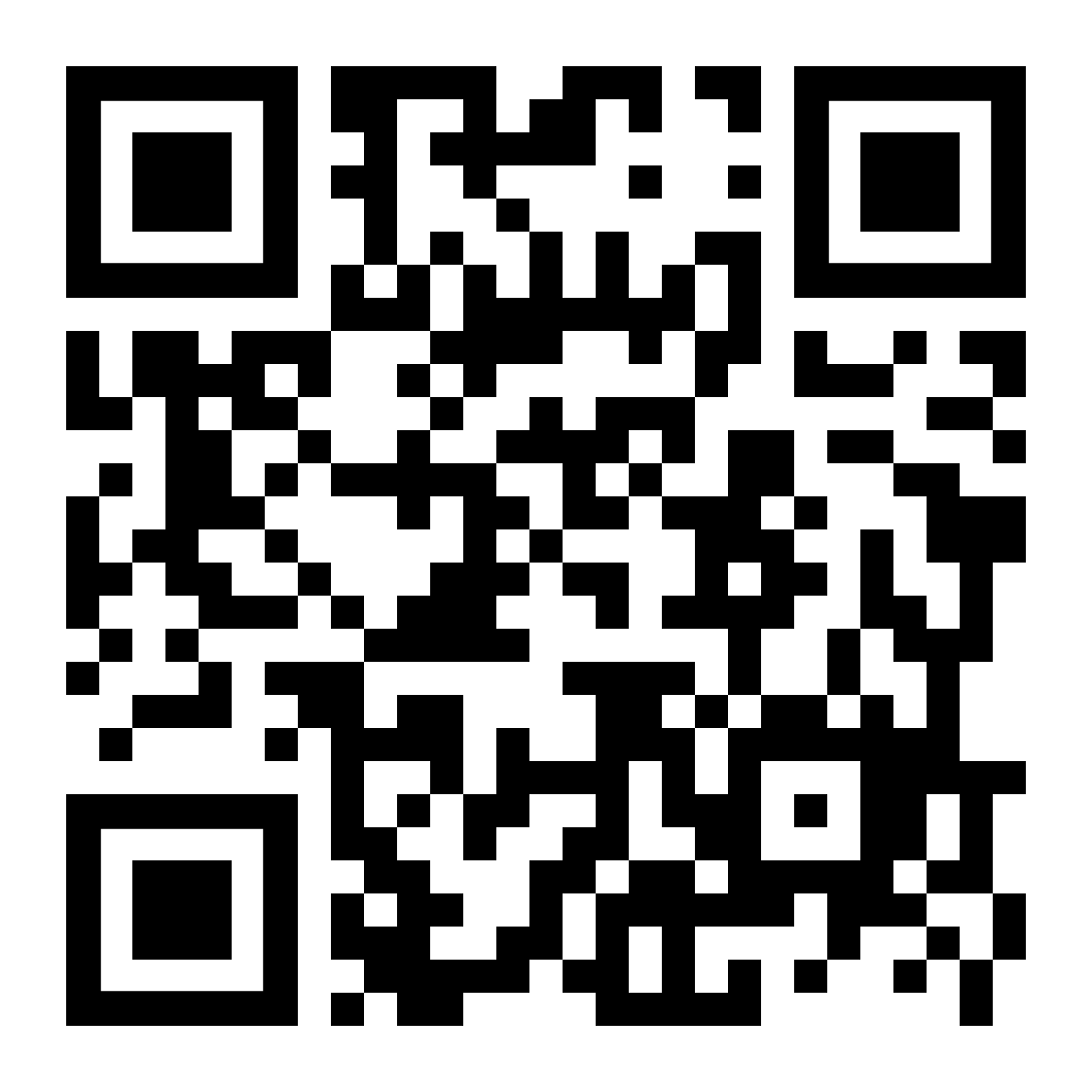 SECTION 3.1




Vote for which problem you want to go over first.
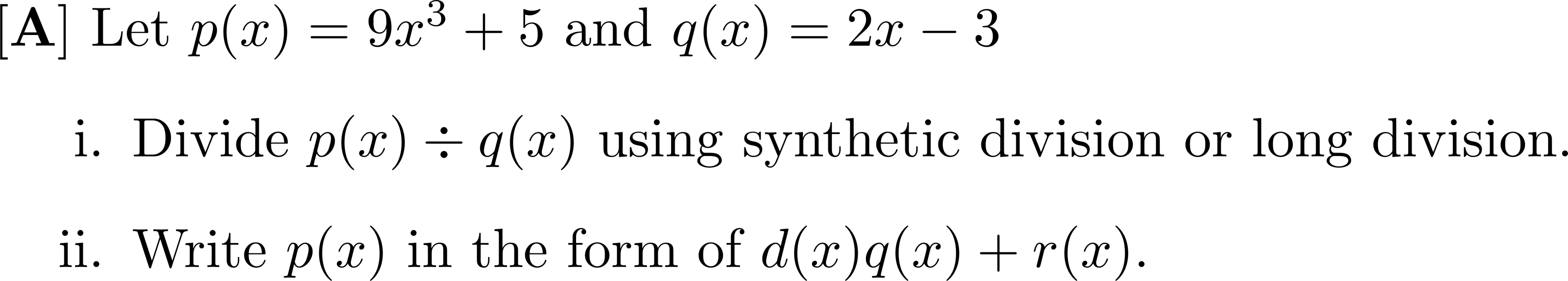 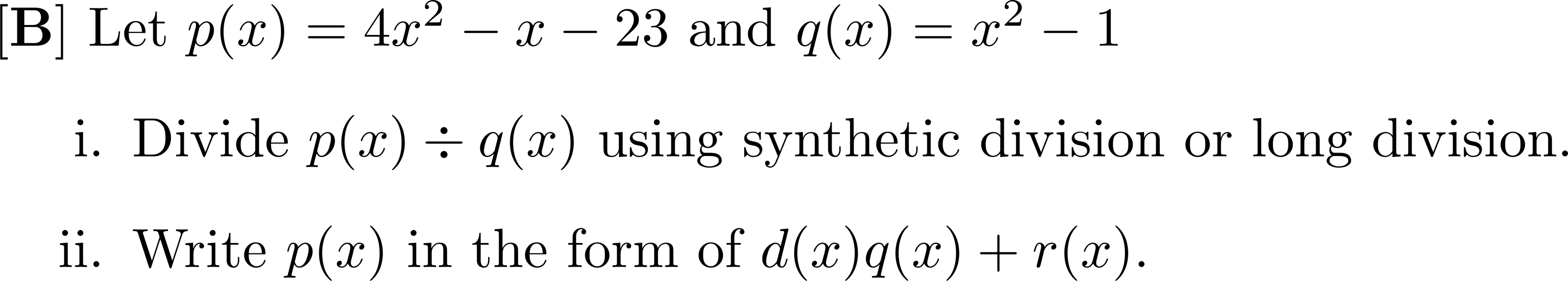 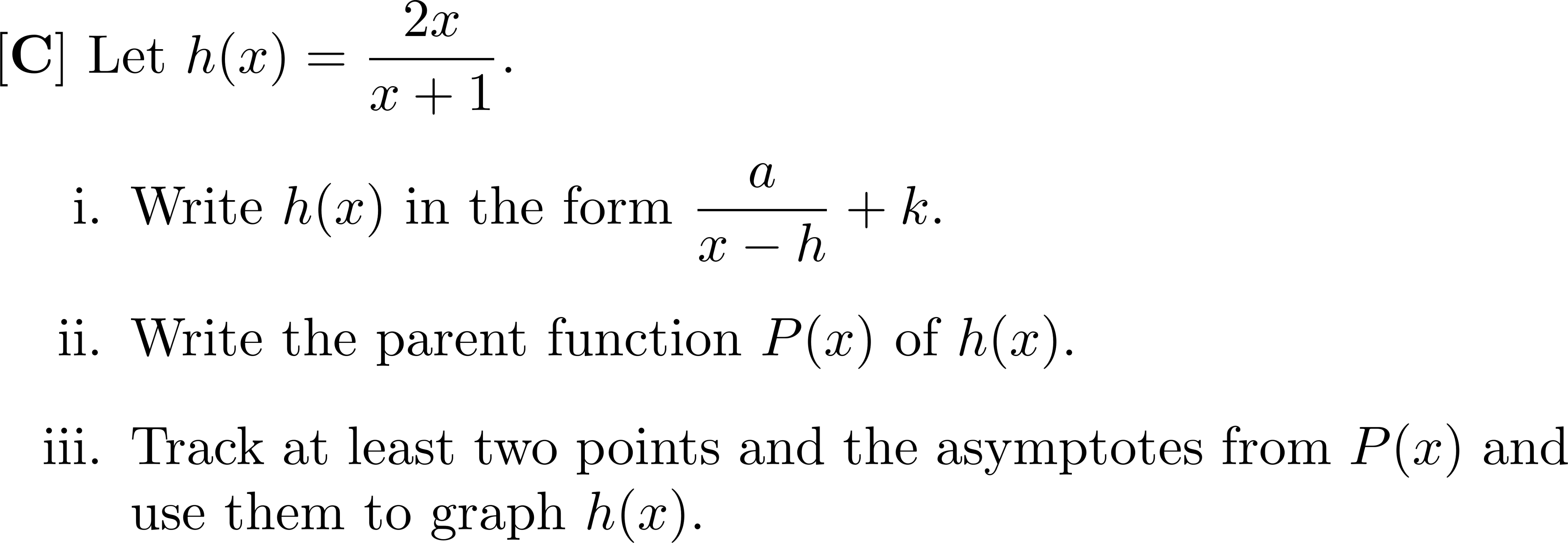 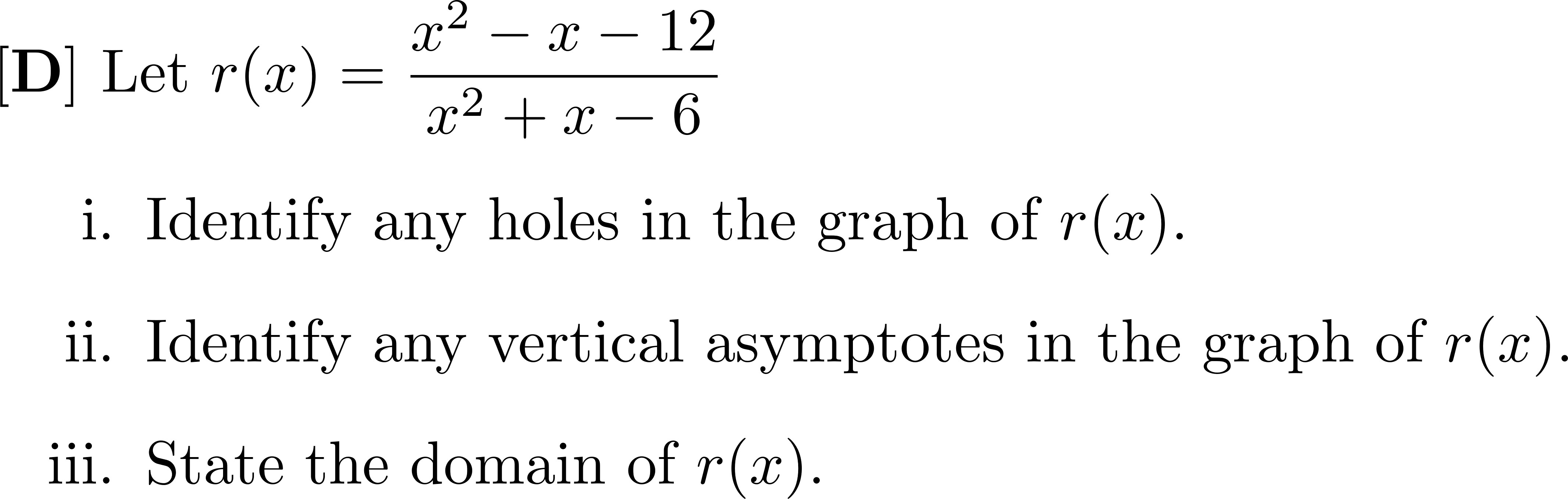 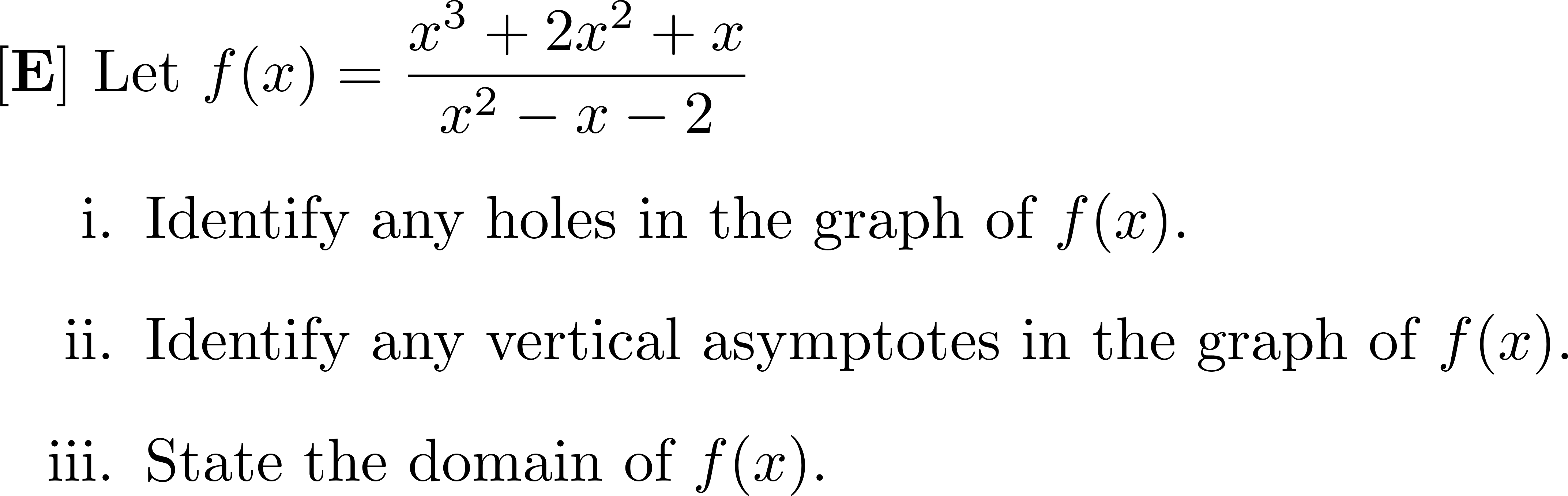 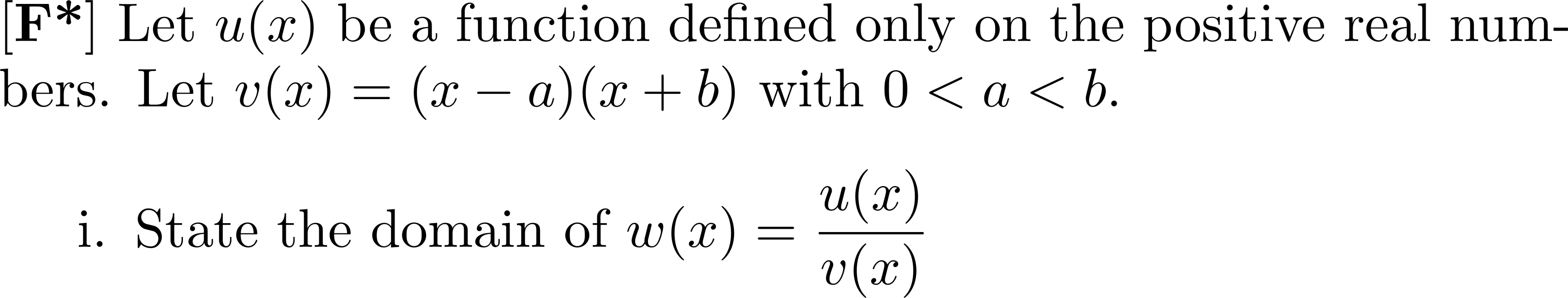 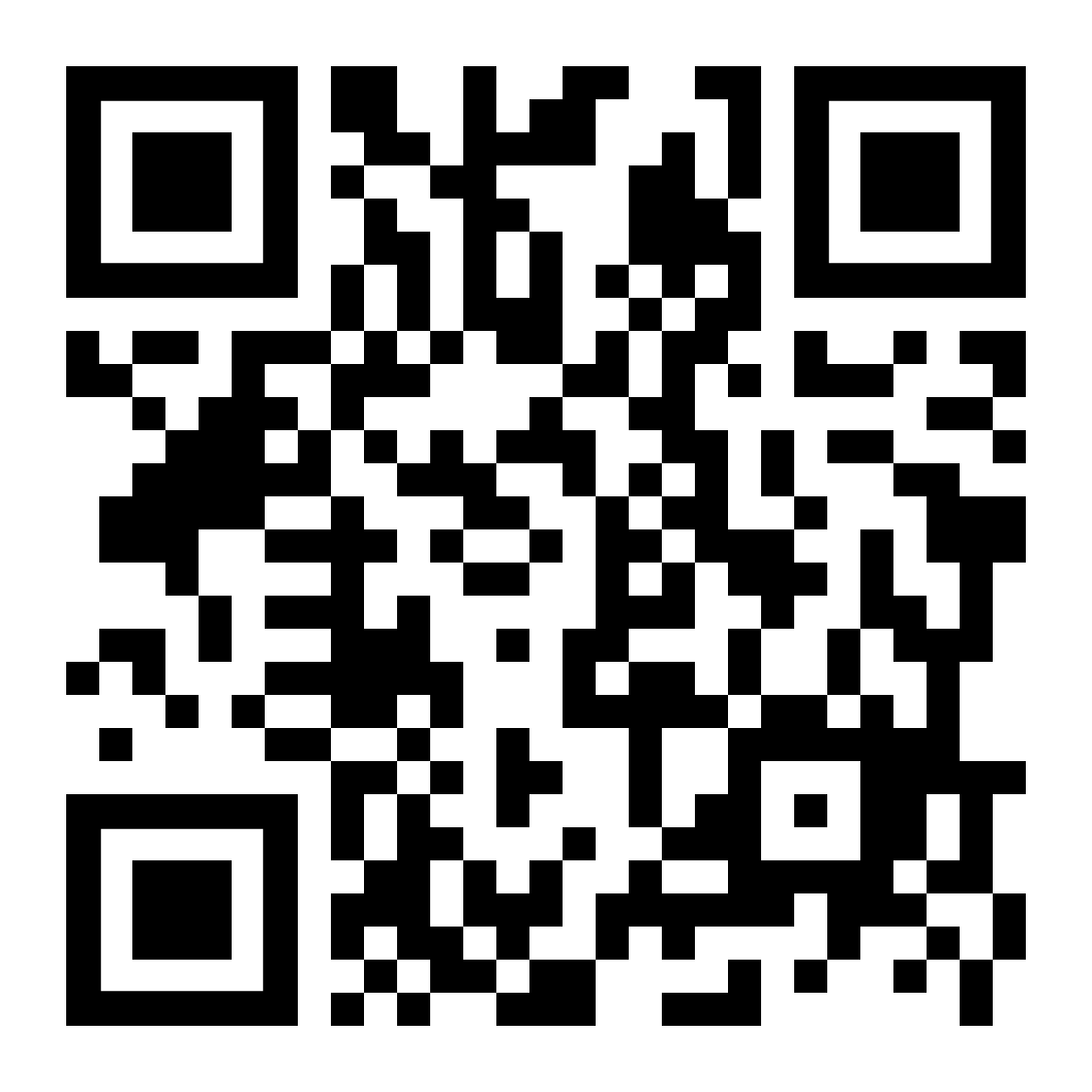 SECTION 3.2




Vote for which problem you want to go over first.
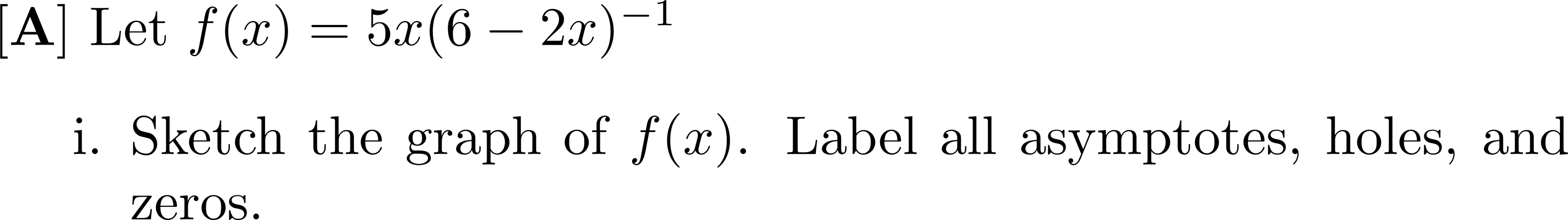 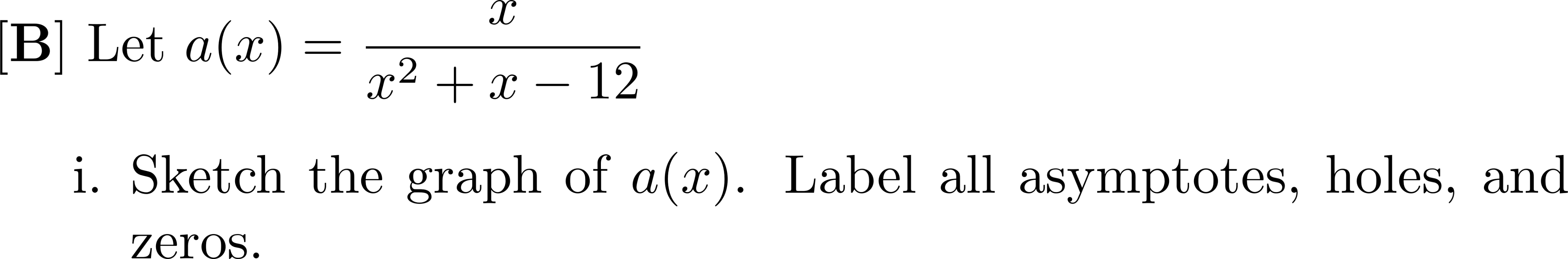 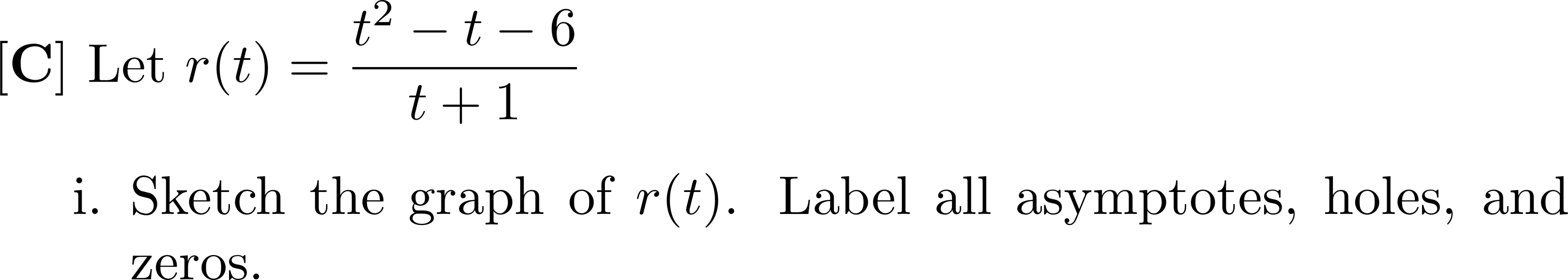 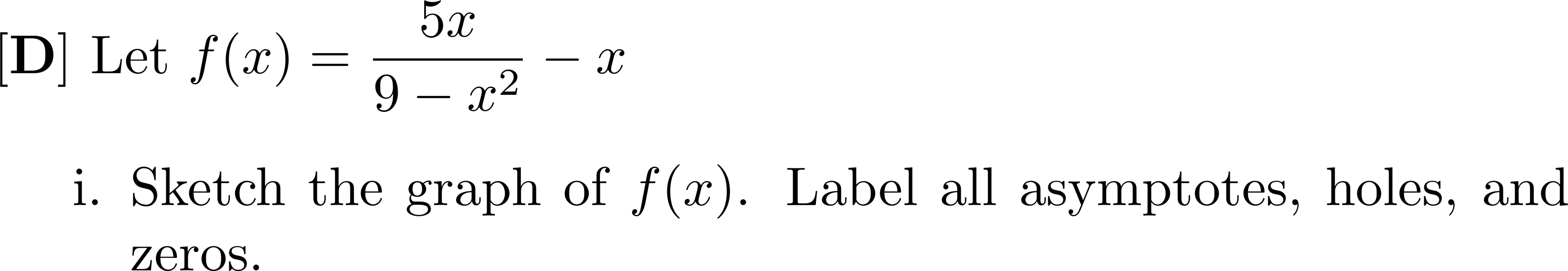 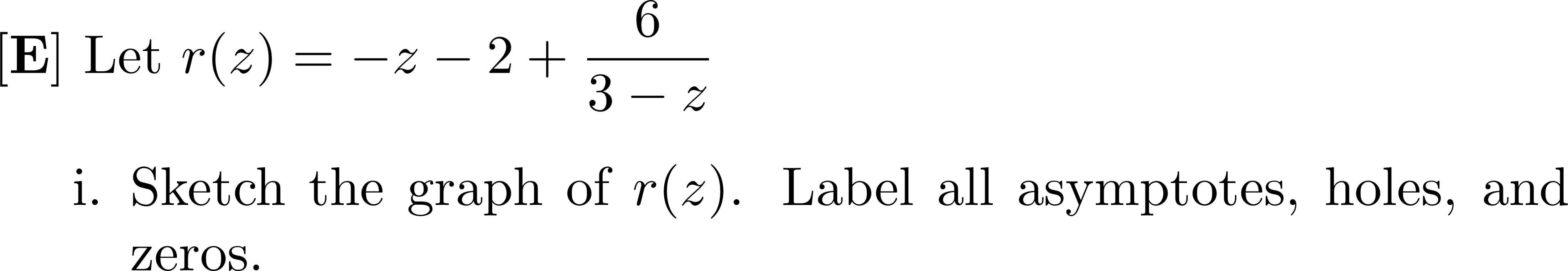 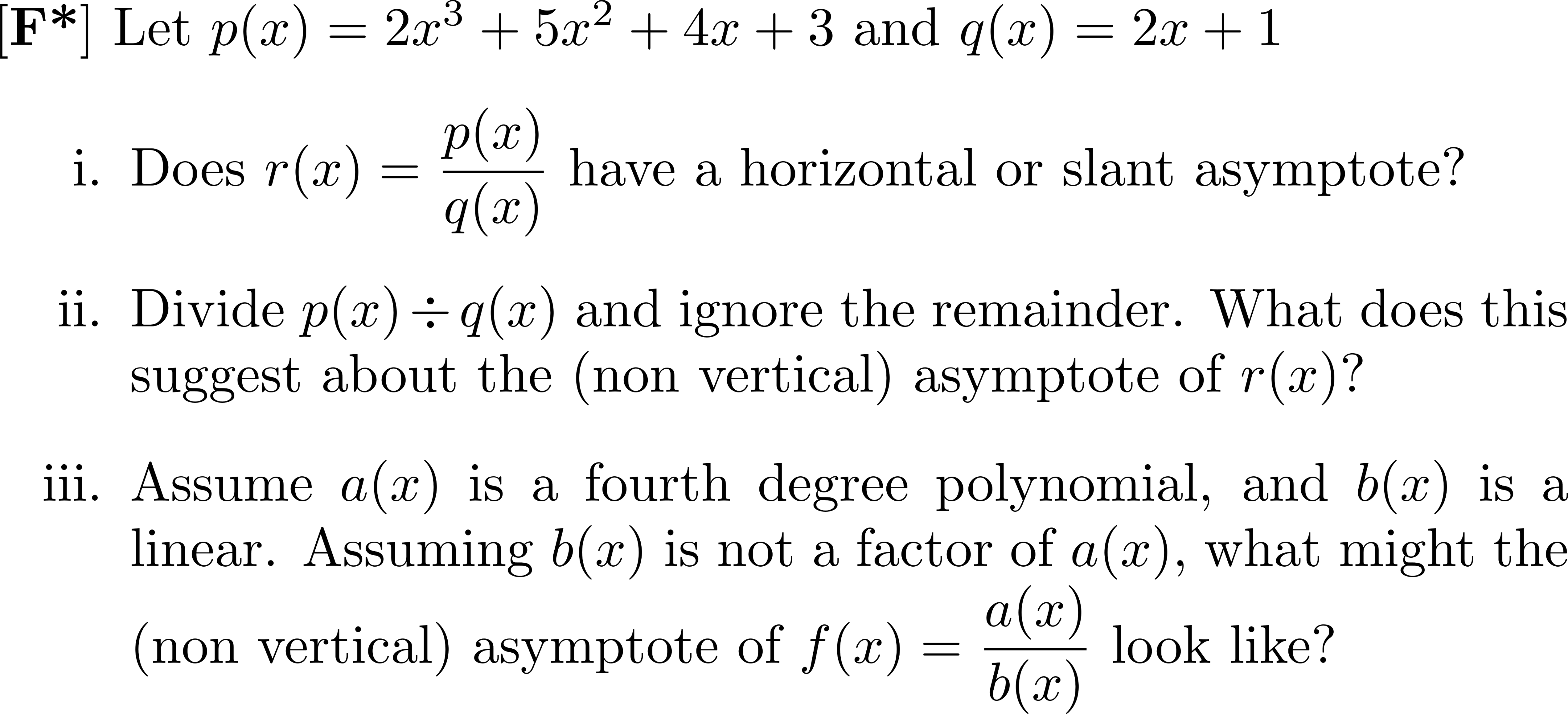 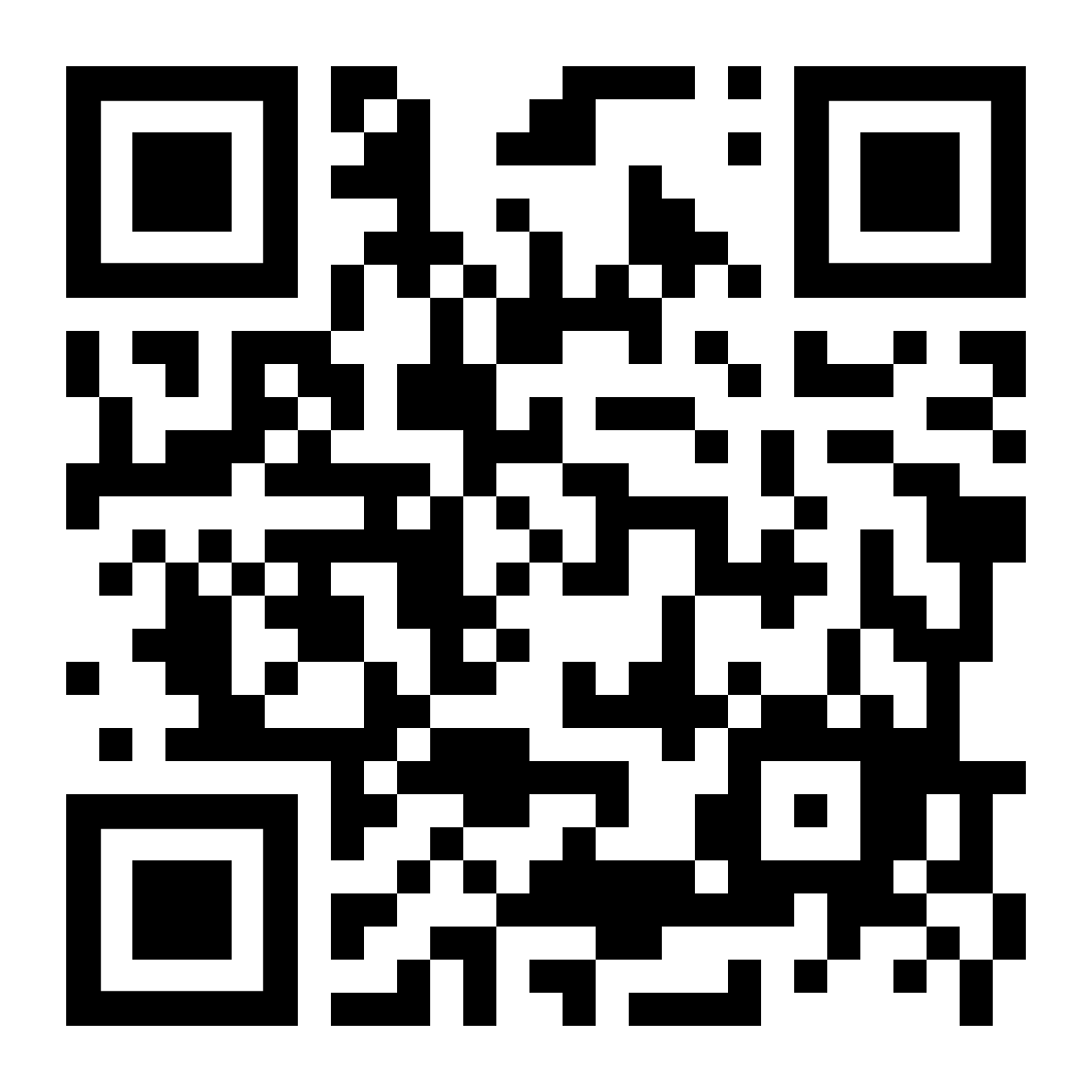 SECTION 3.3




Vote for which problem you want to go over first.
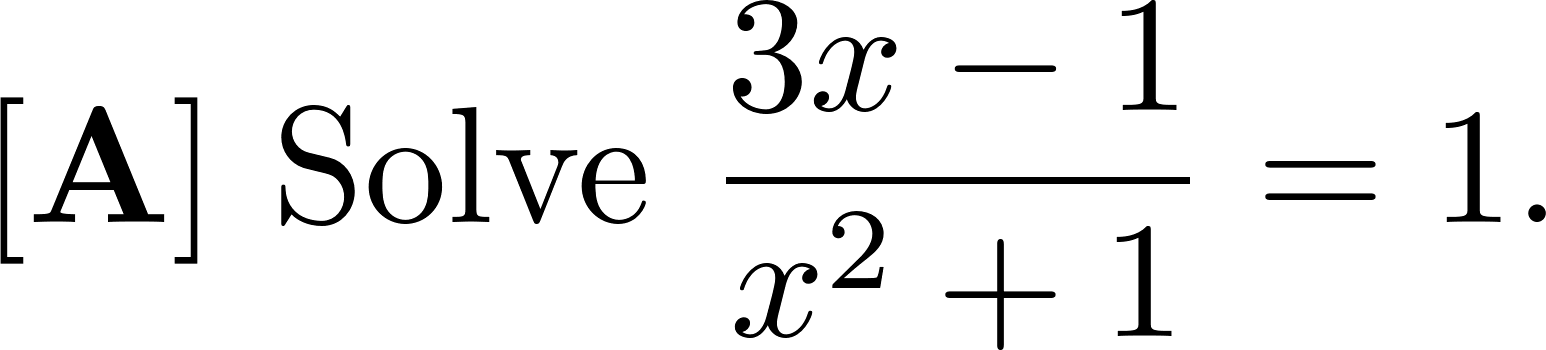 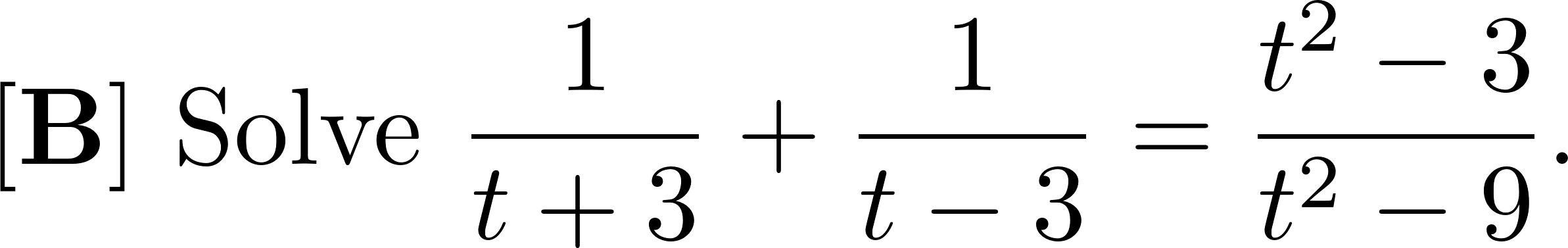 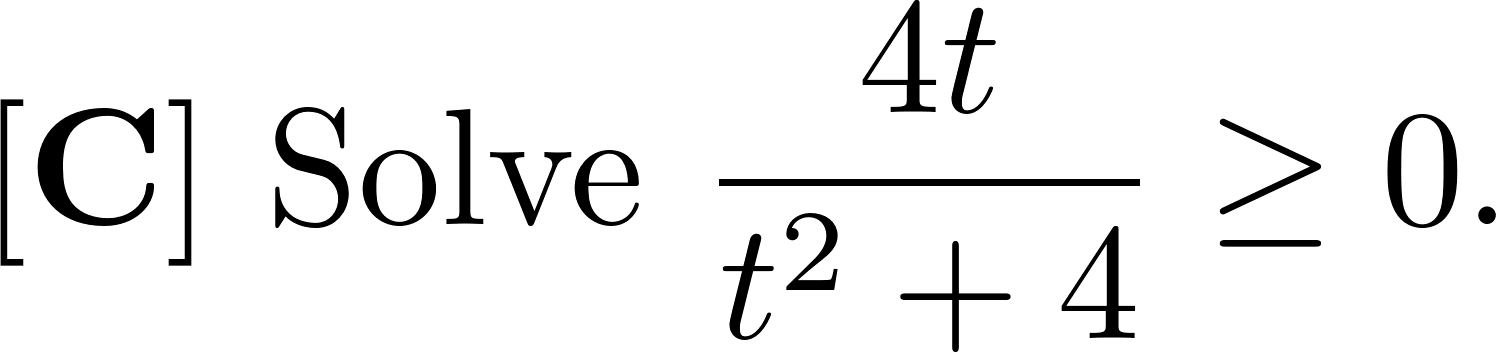 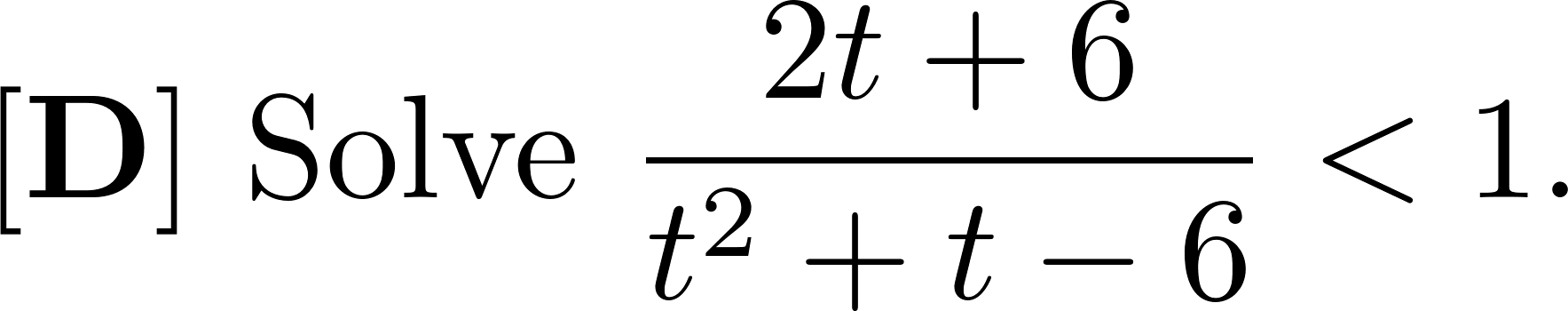 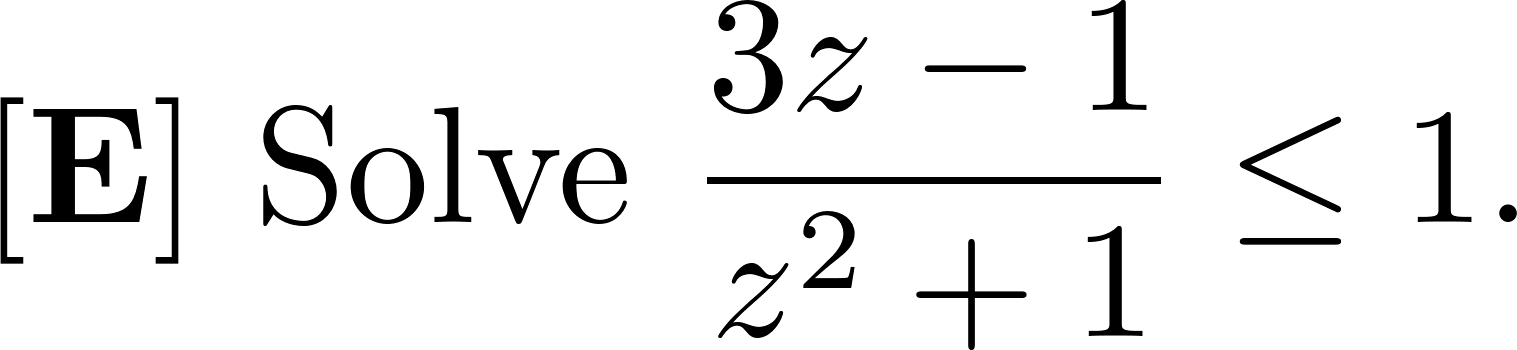 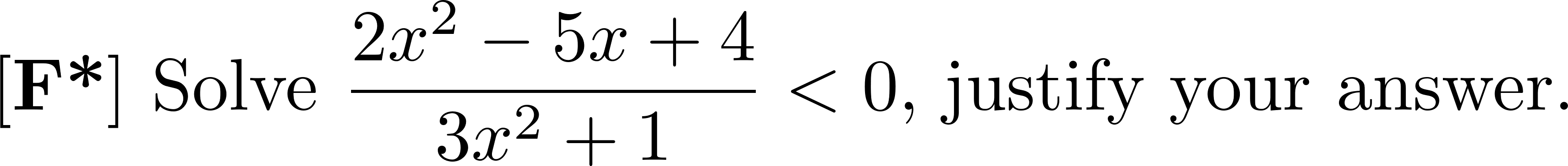 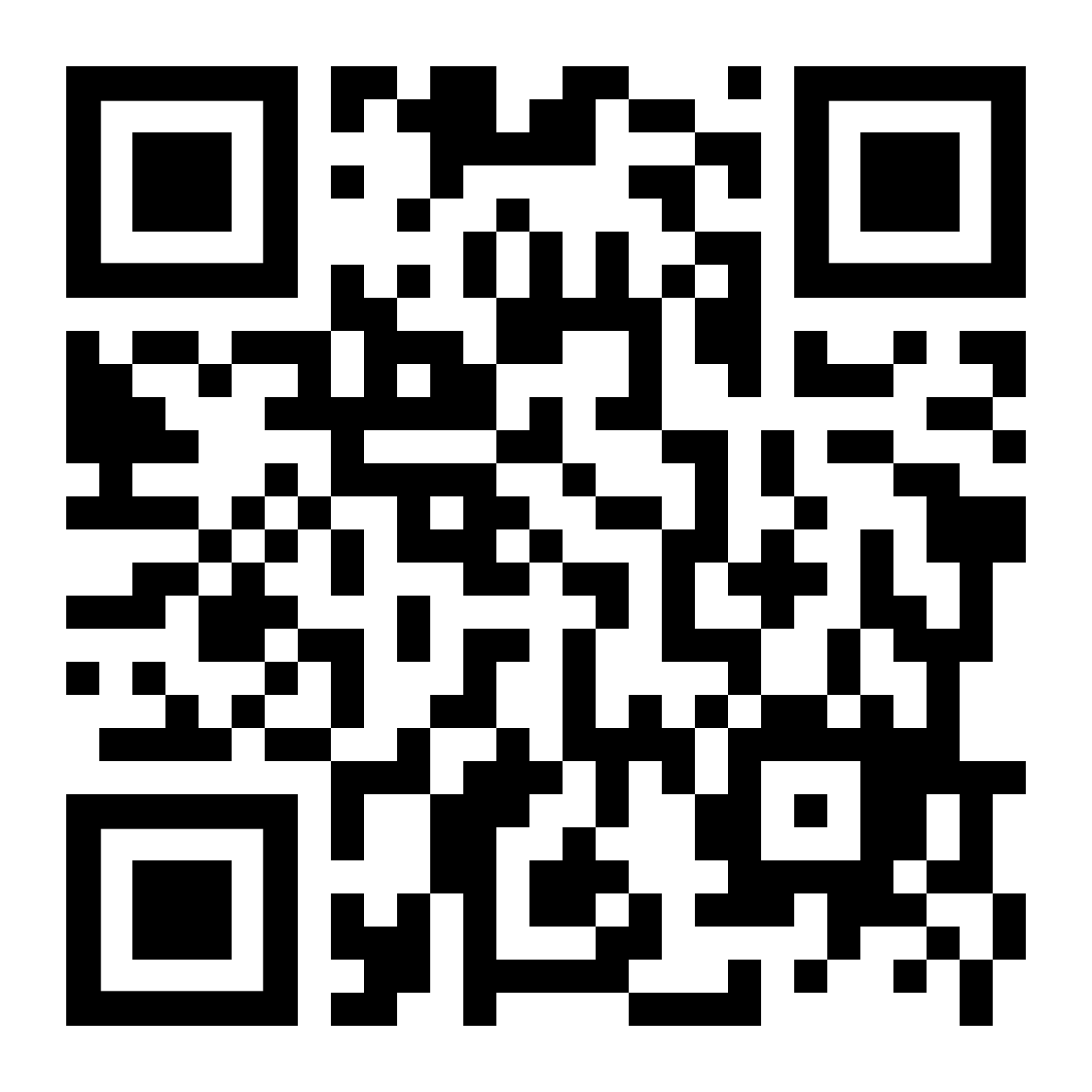 SECTION 4.1




Vote for which problem you want to go over first.
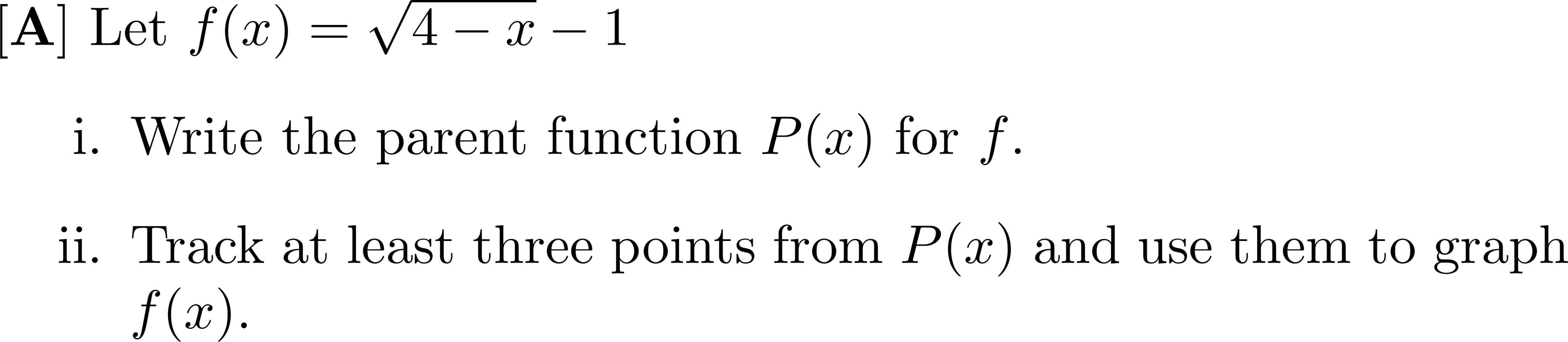 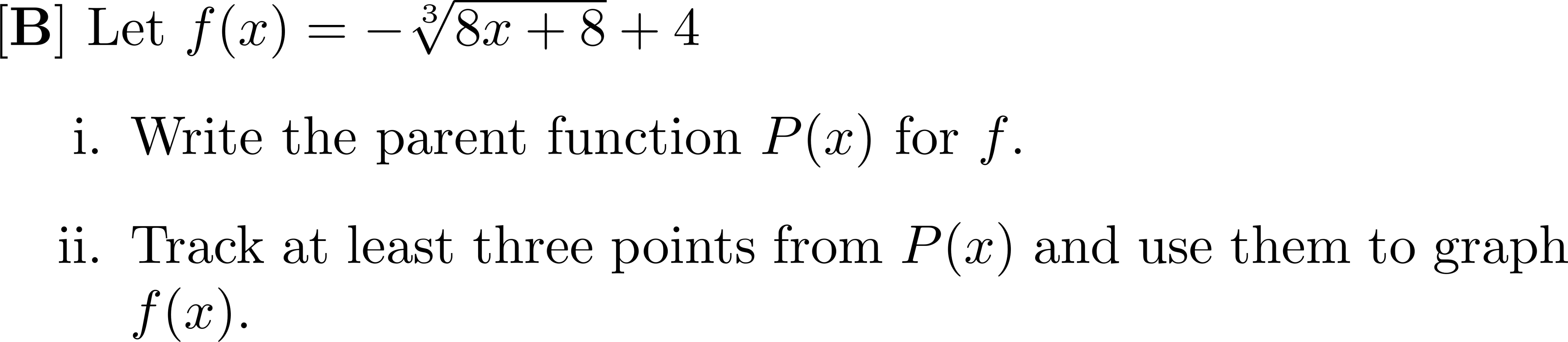 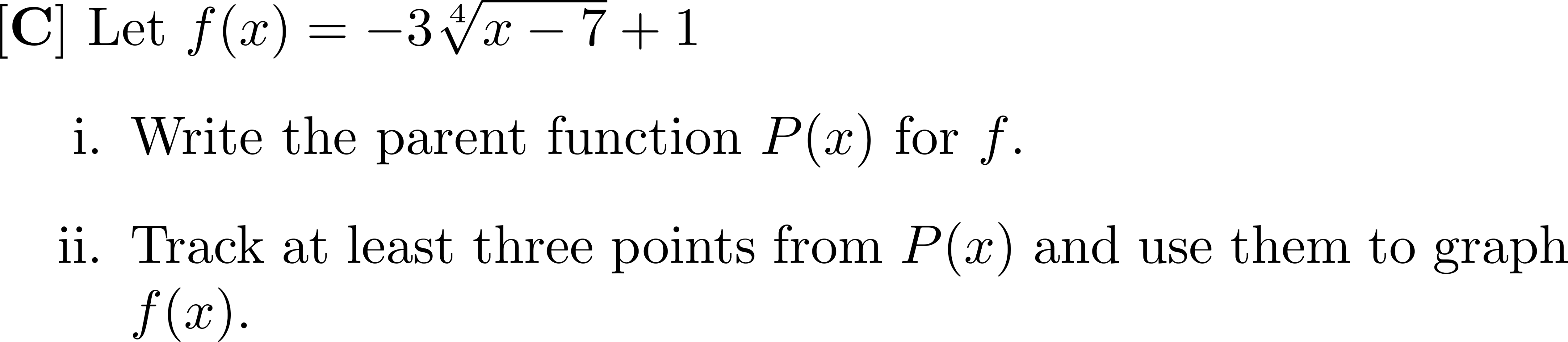 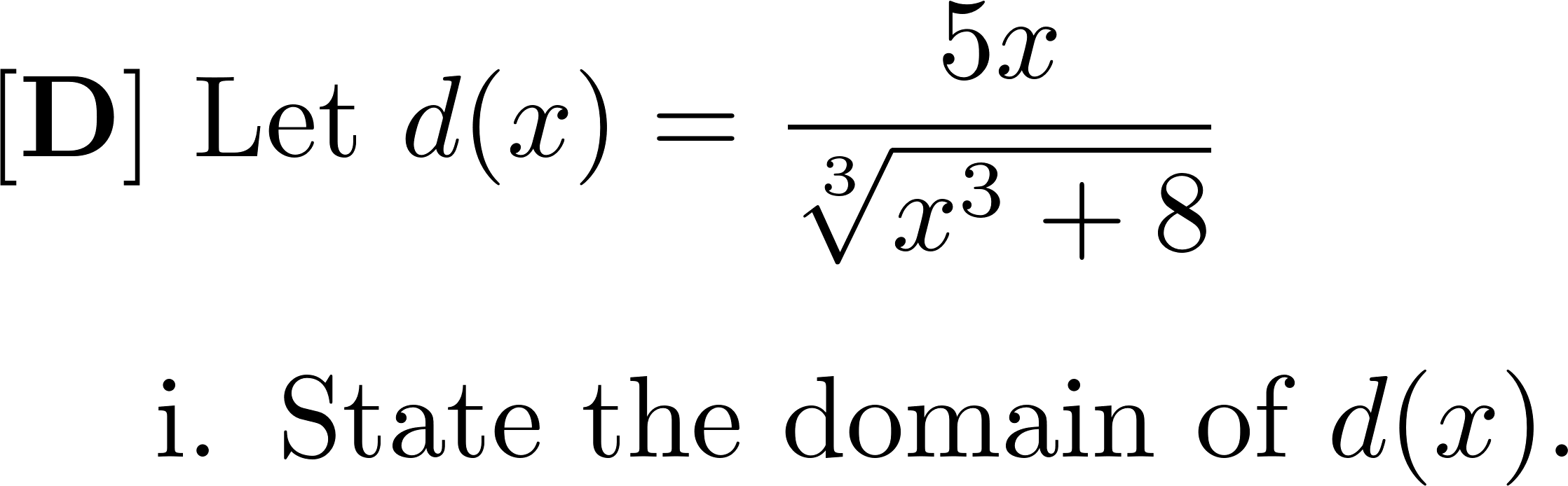 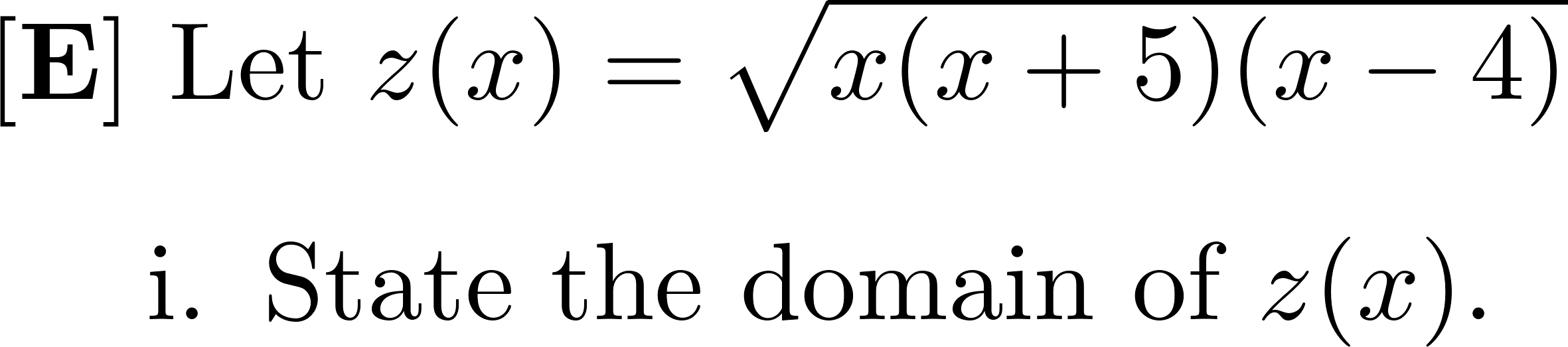 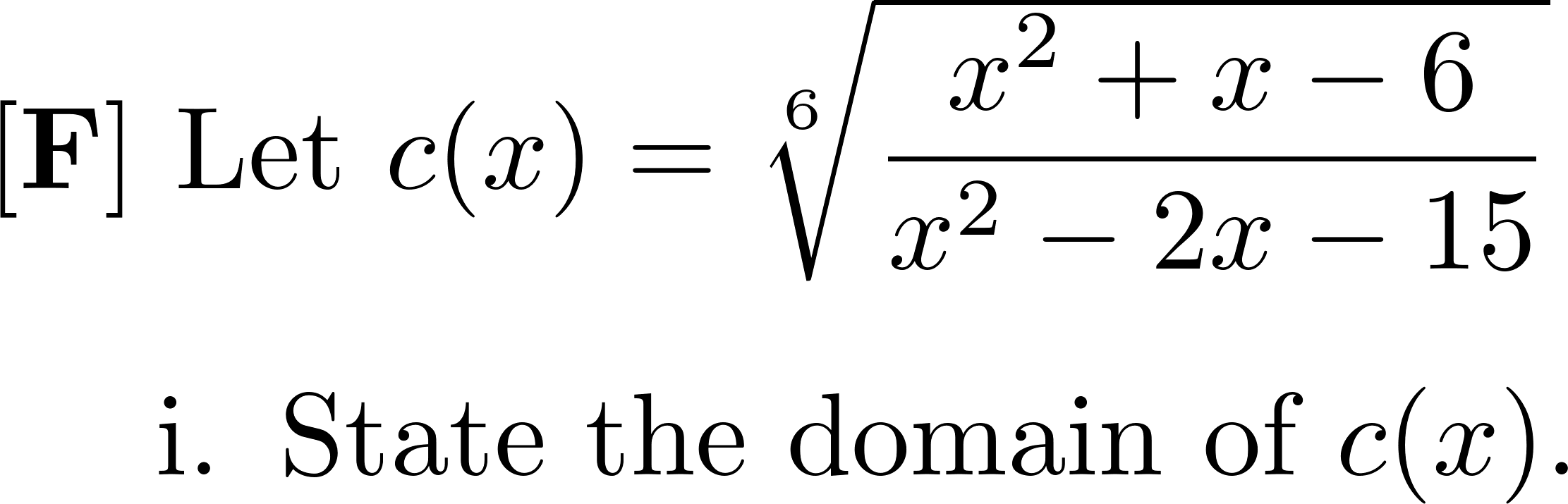 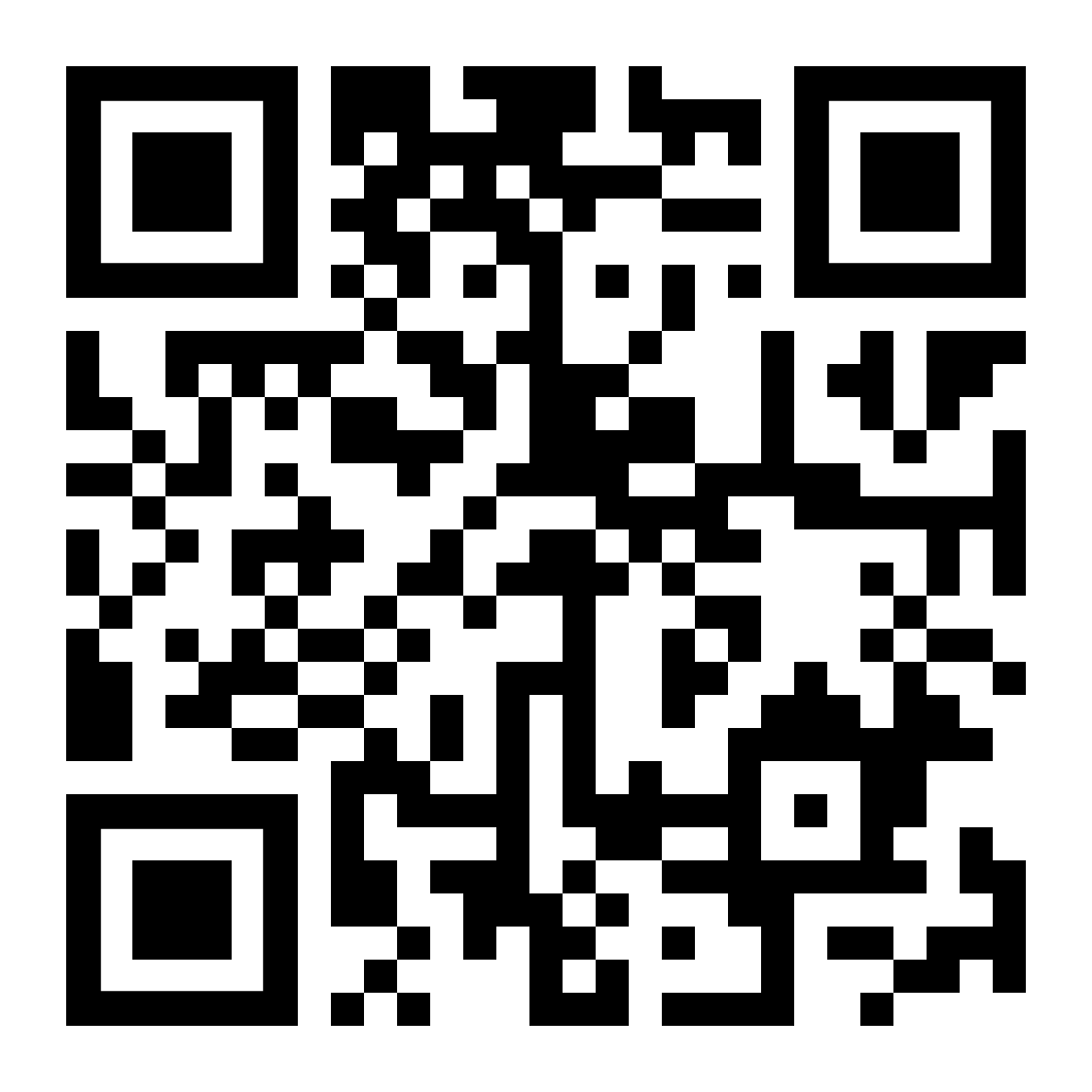 SECTION 4.2




Vote for which problem you want to go over first.
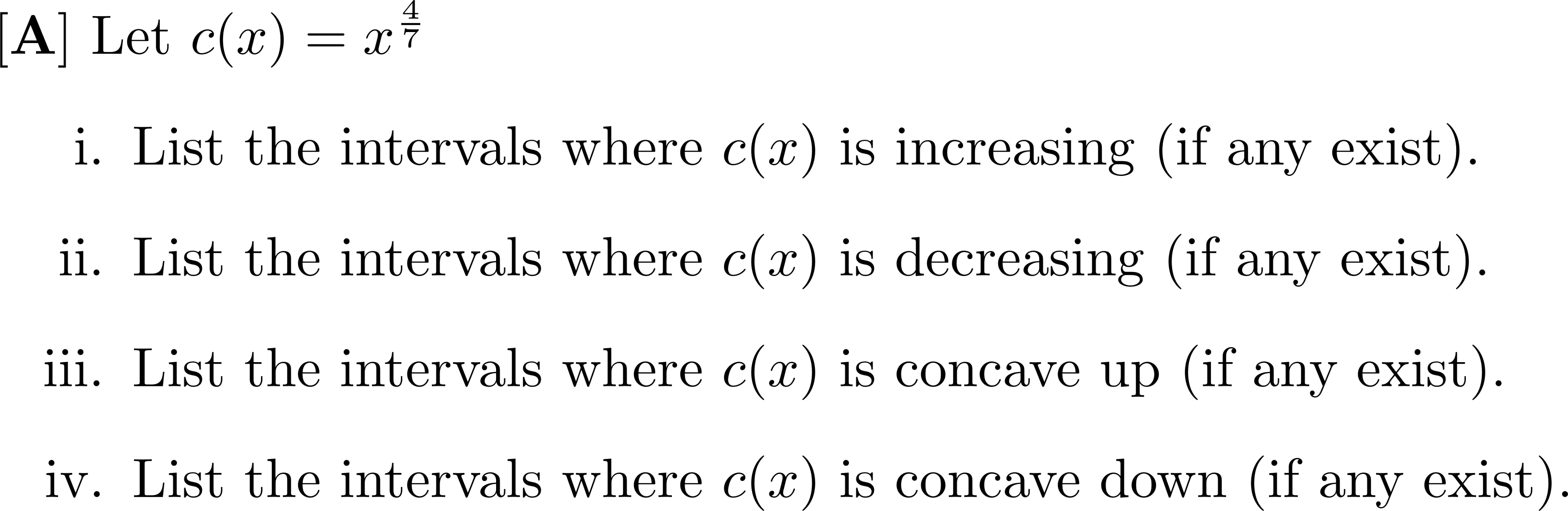 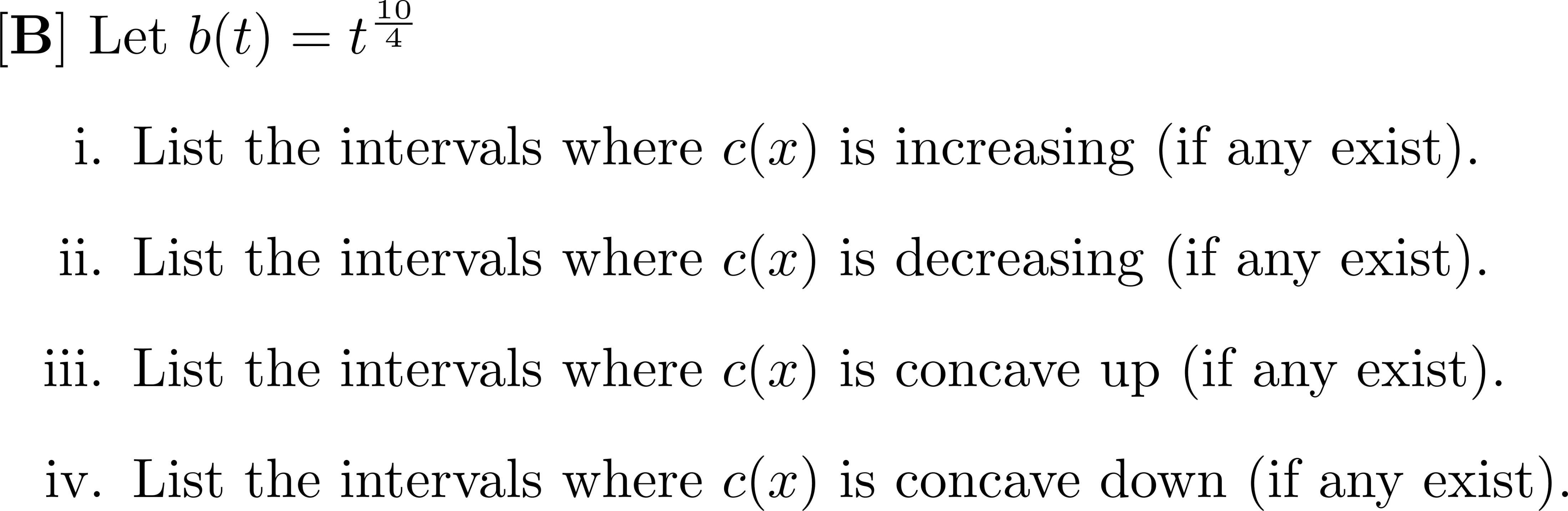 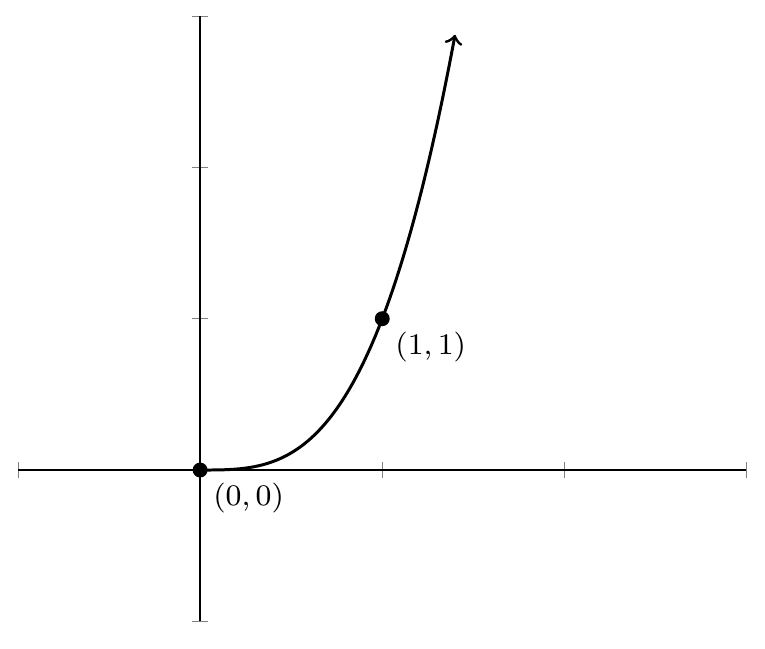 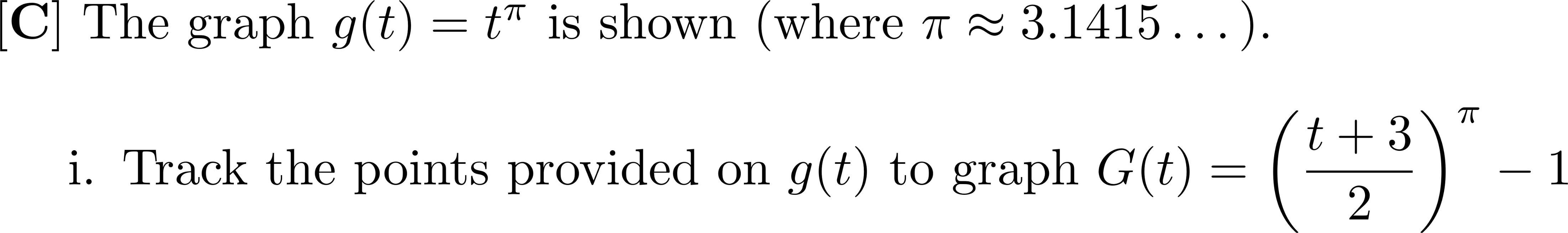 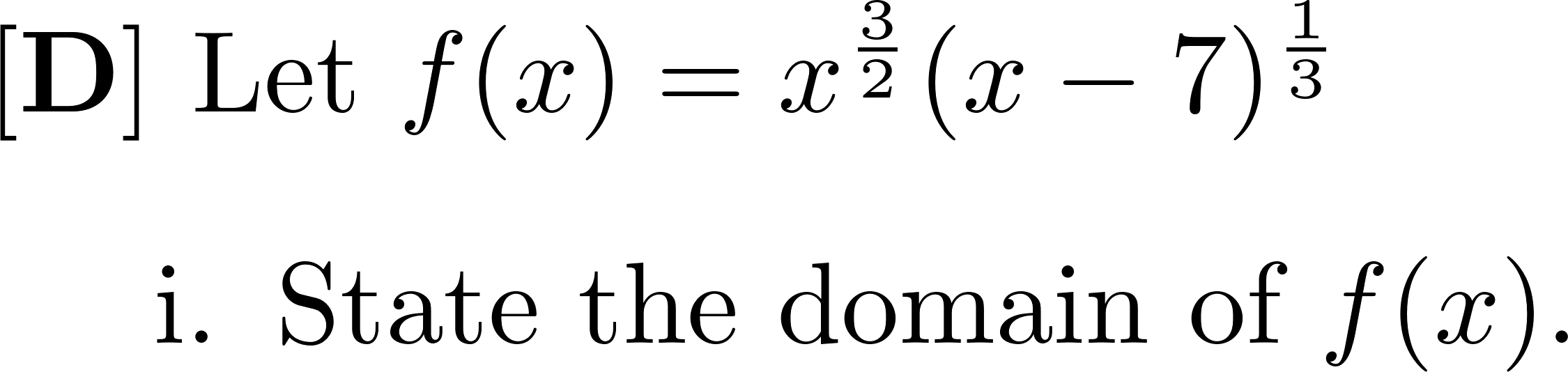 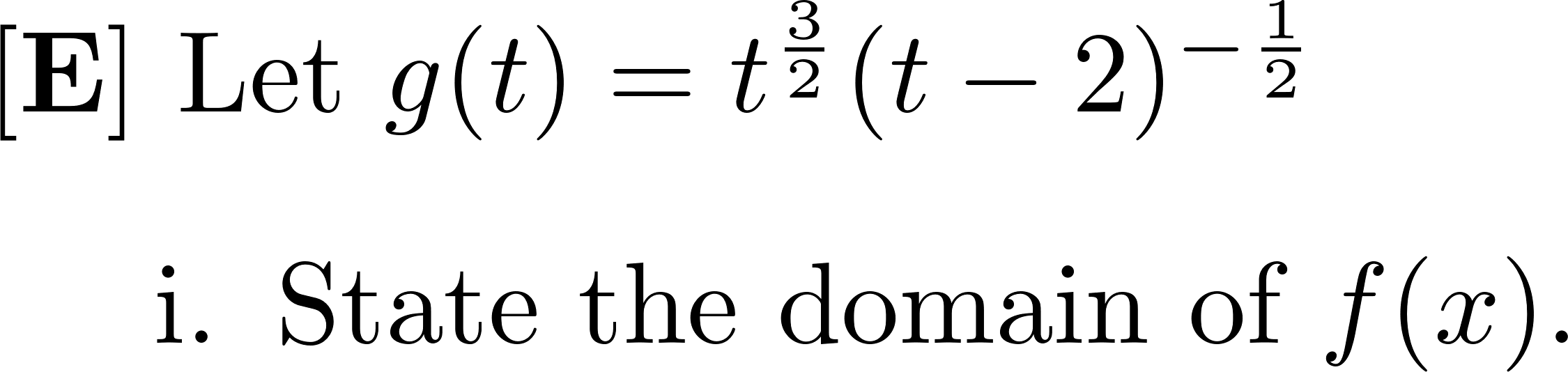 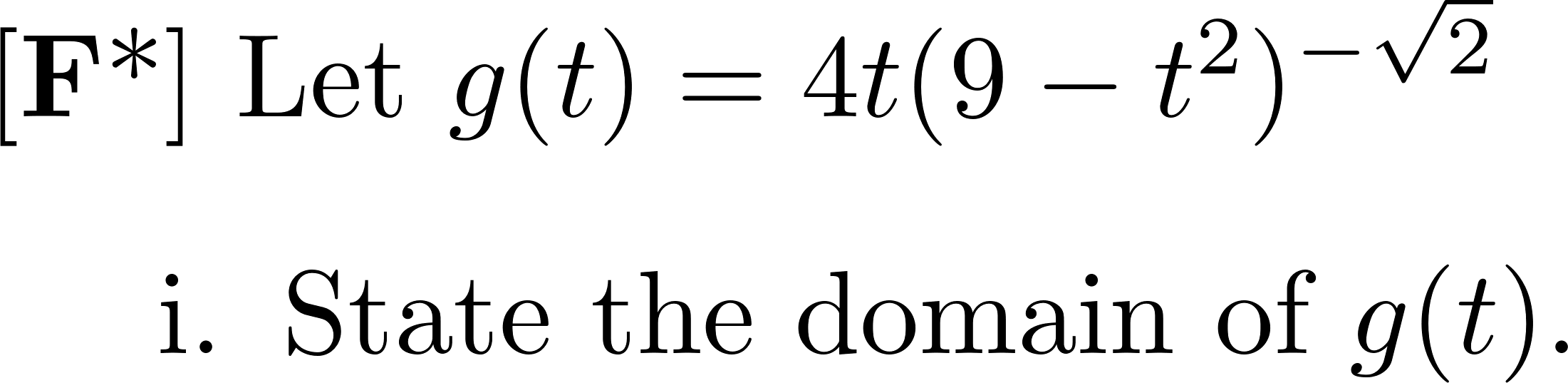 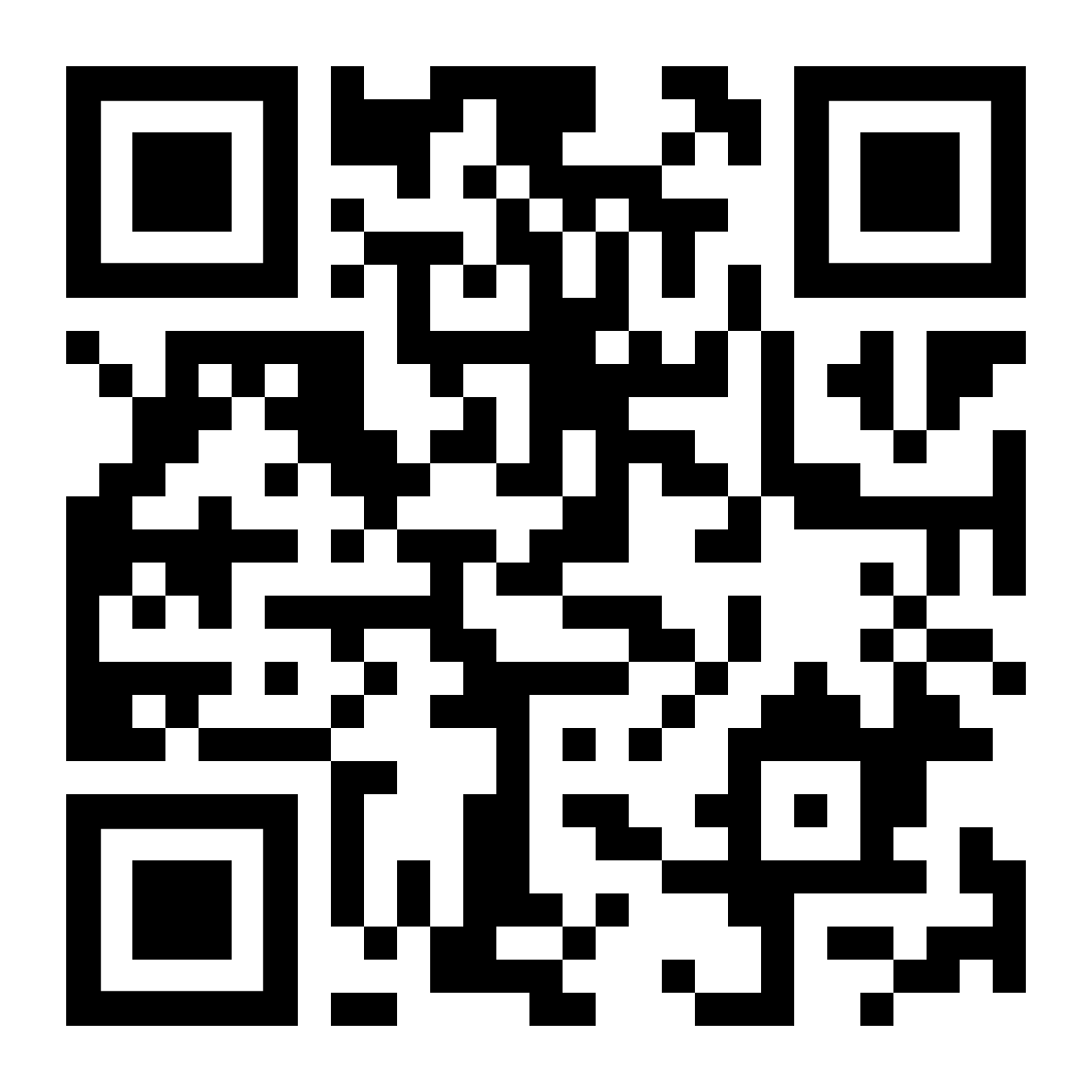 SECTION 4.3




Vote for which problem you want to go over first.
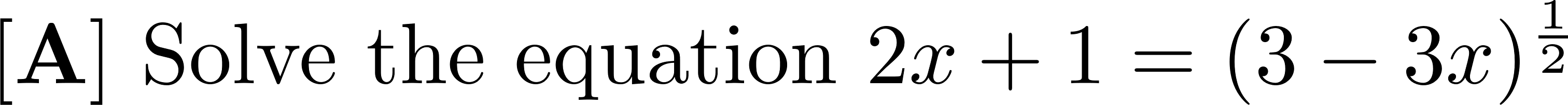 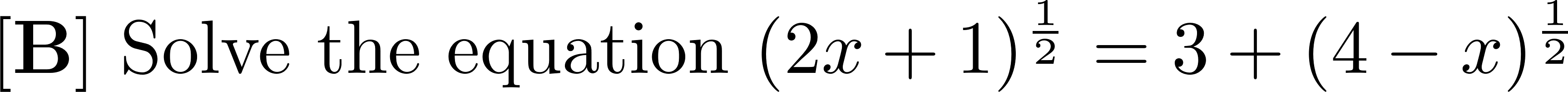 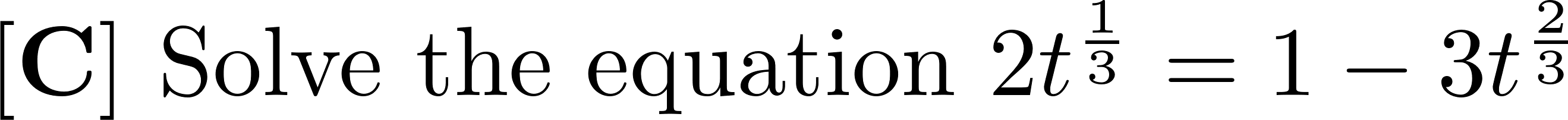 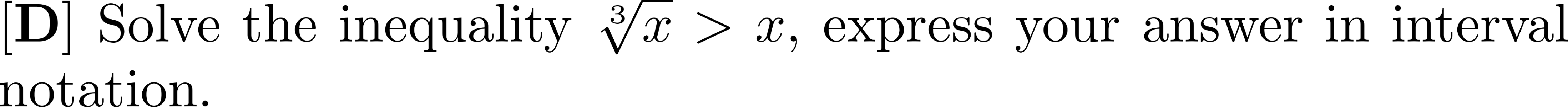 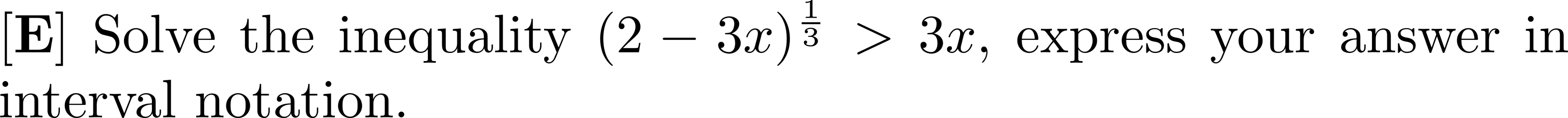 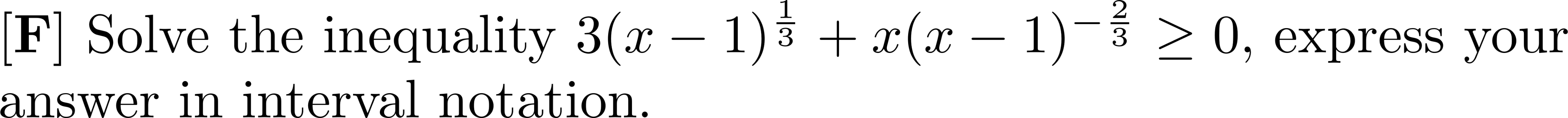 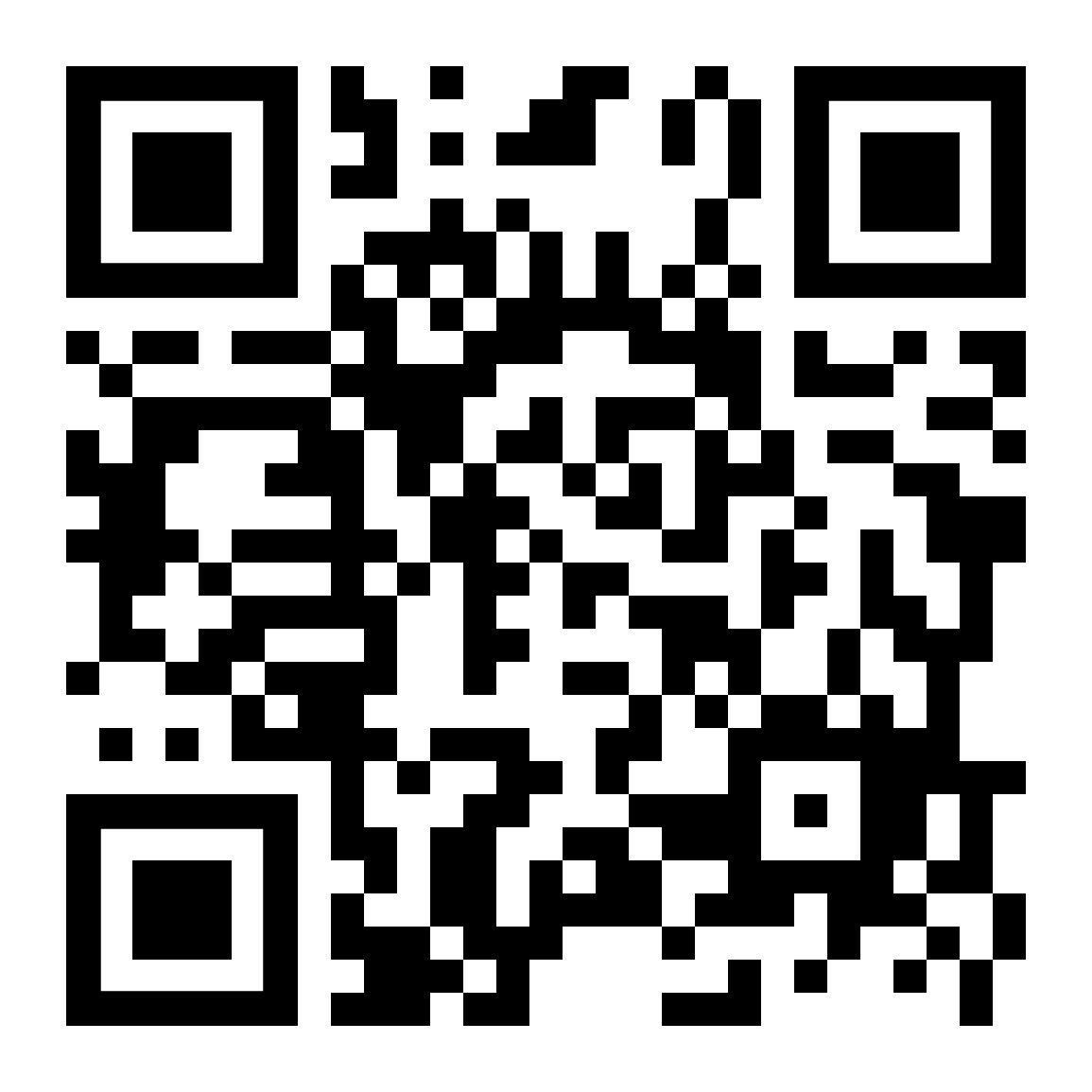 SECTION 5.1




Vote for which problem you want to go over first.
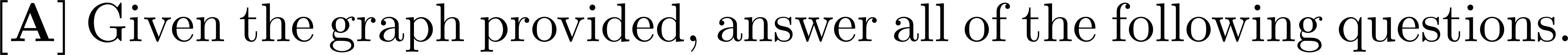 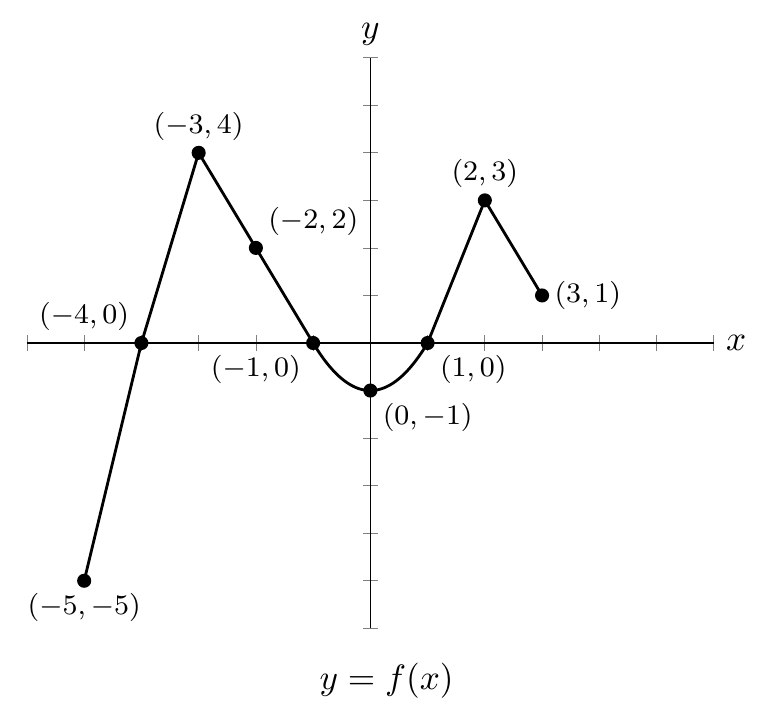 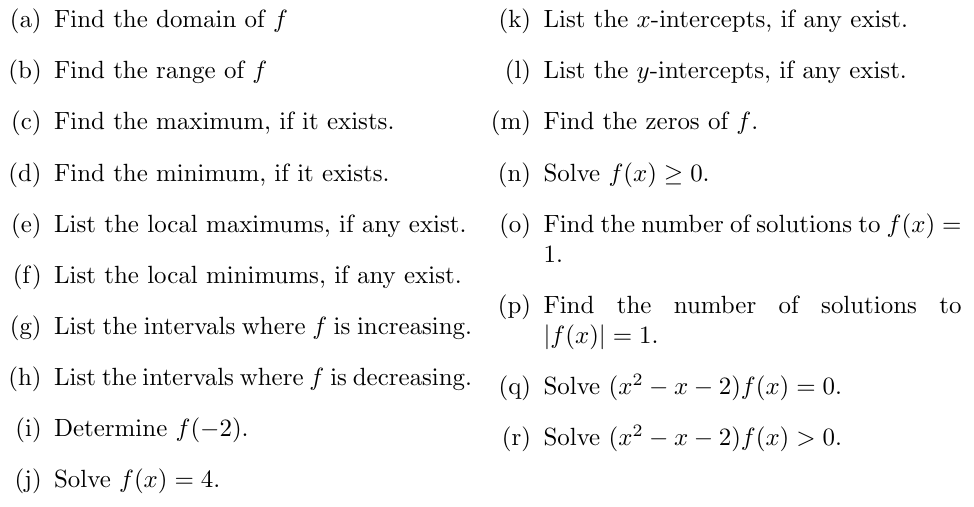 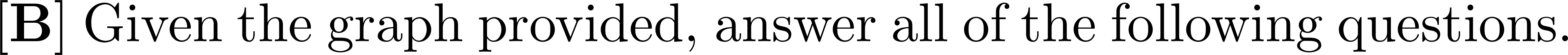 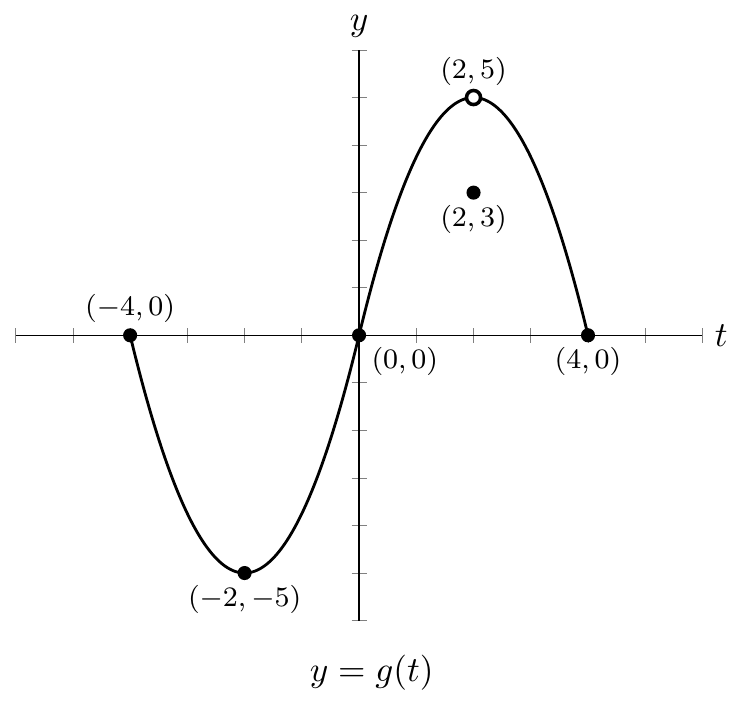 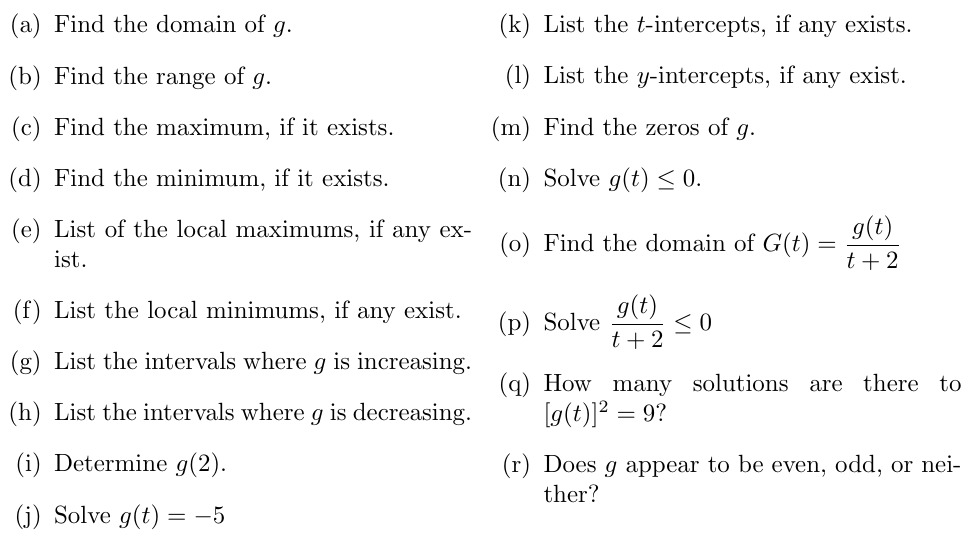 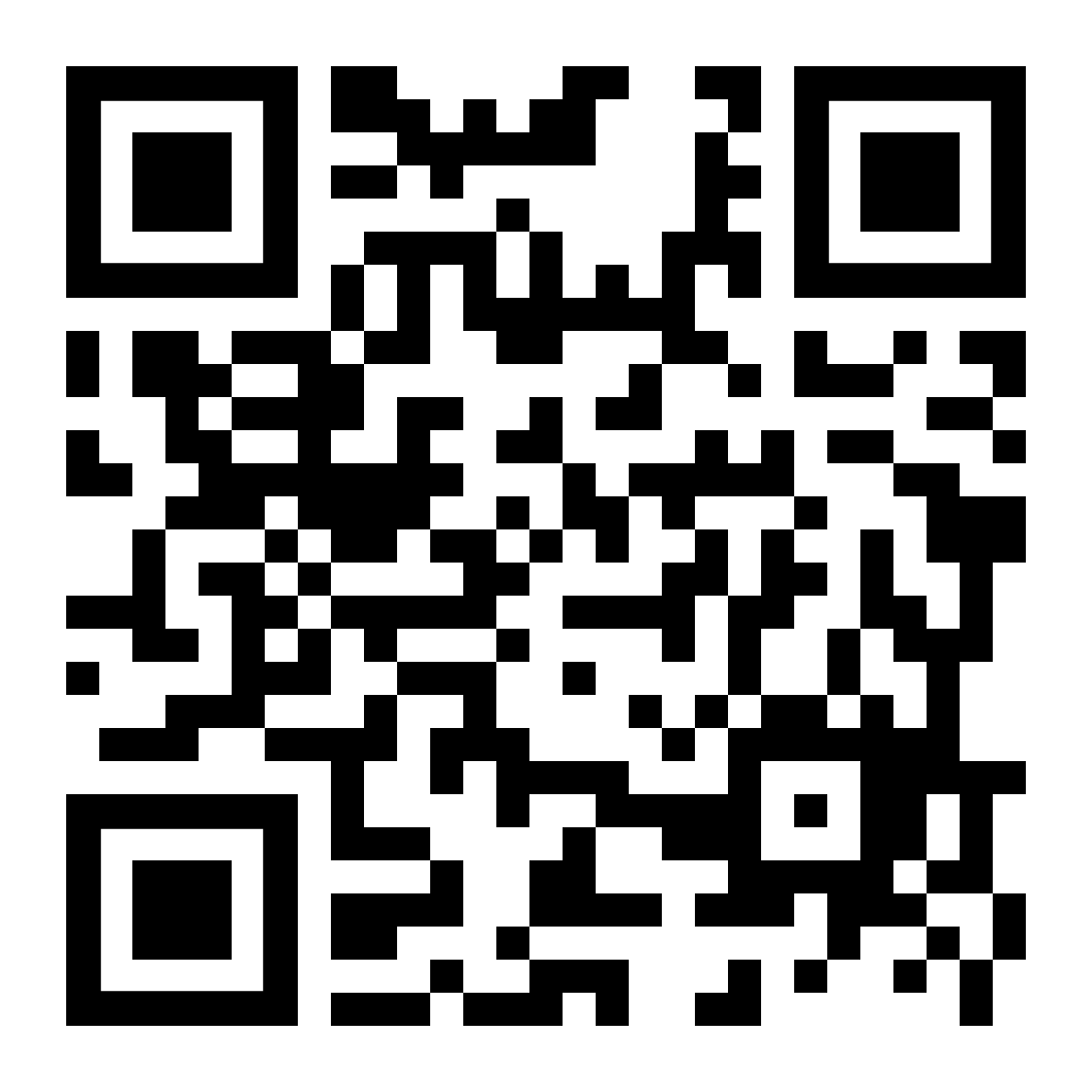 SECTION 5.2




Vote for which problem you want to go over first.
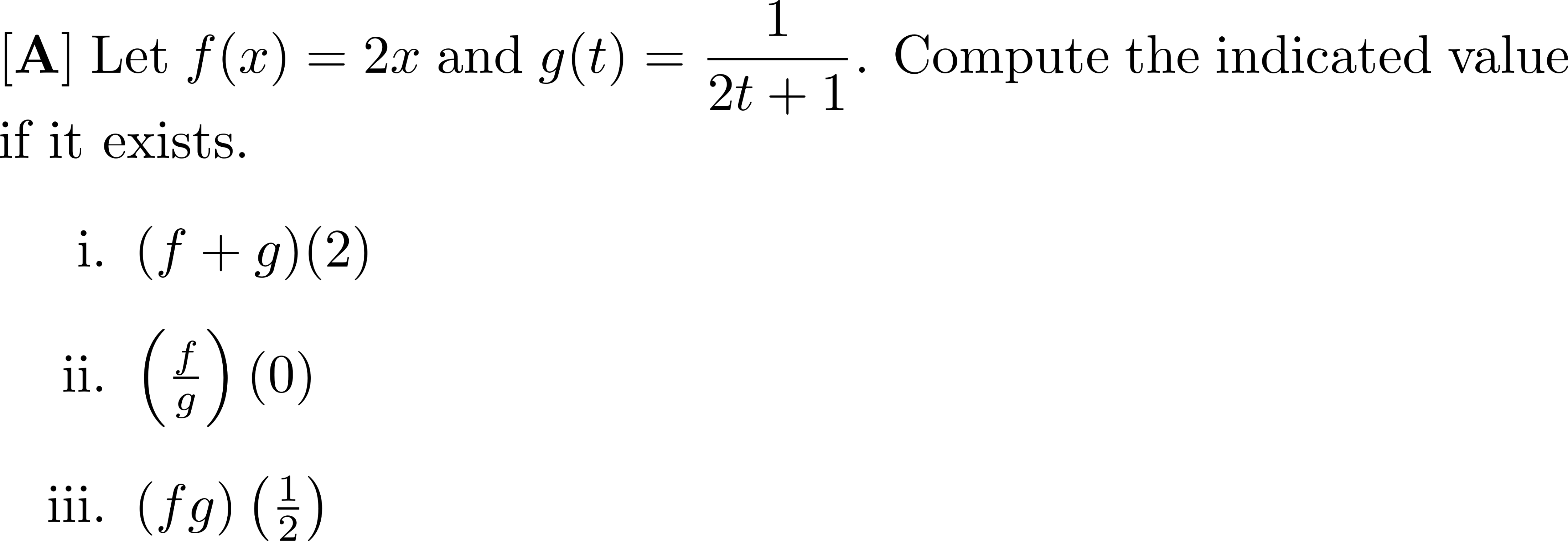 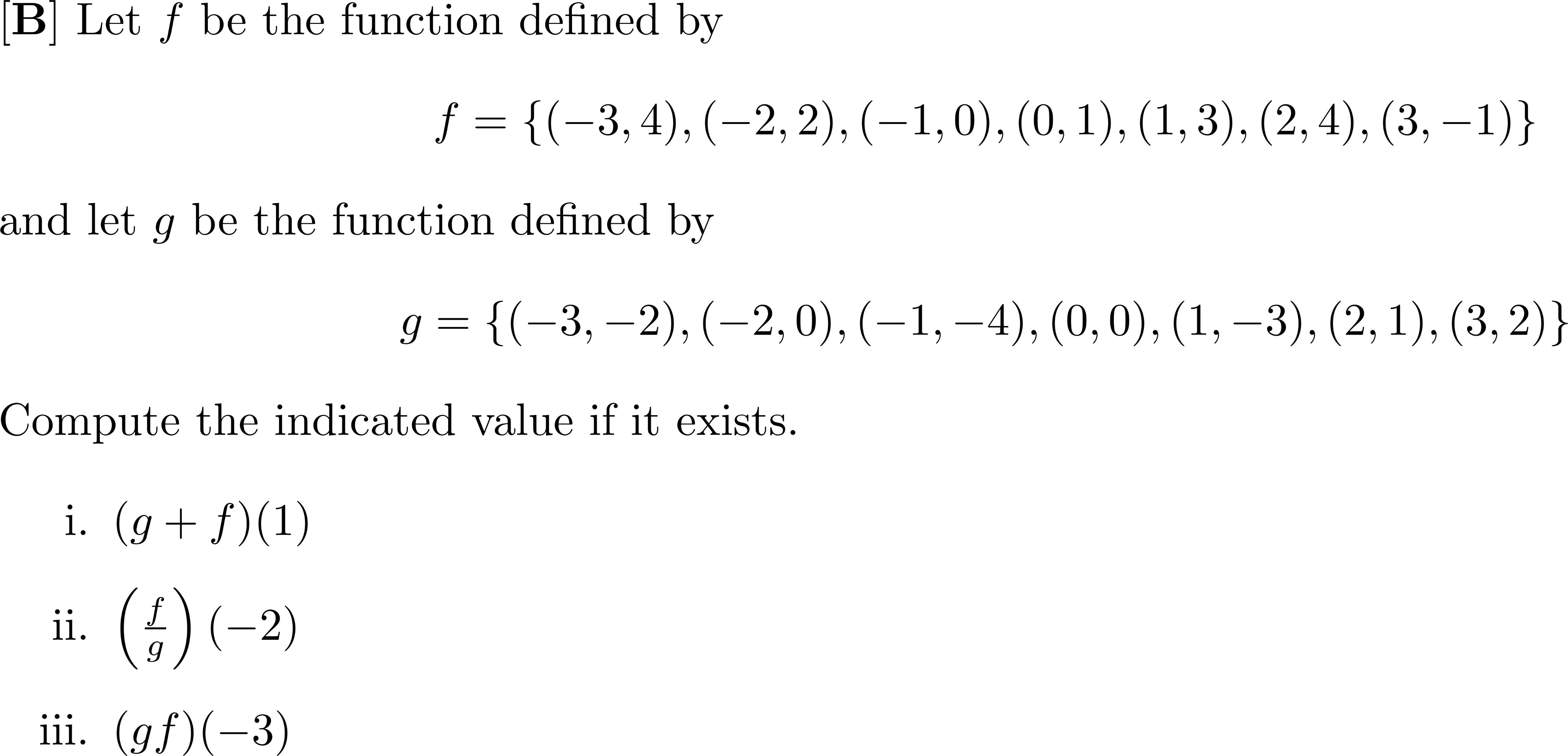 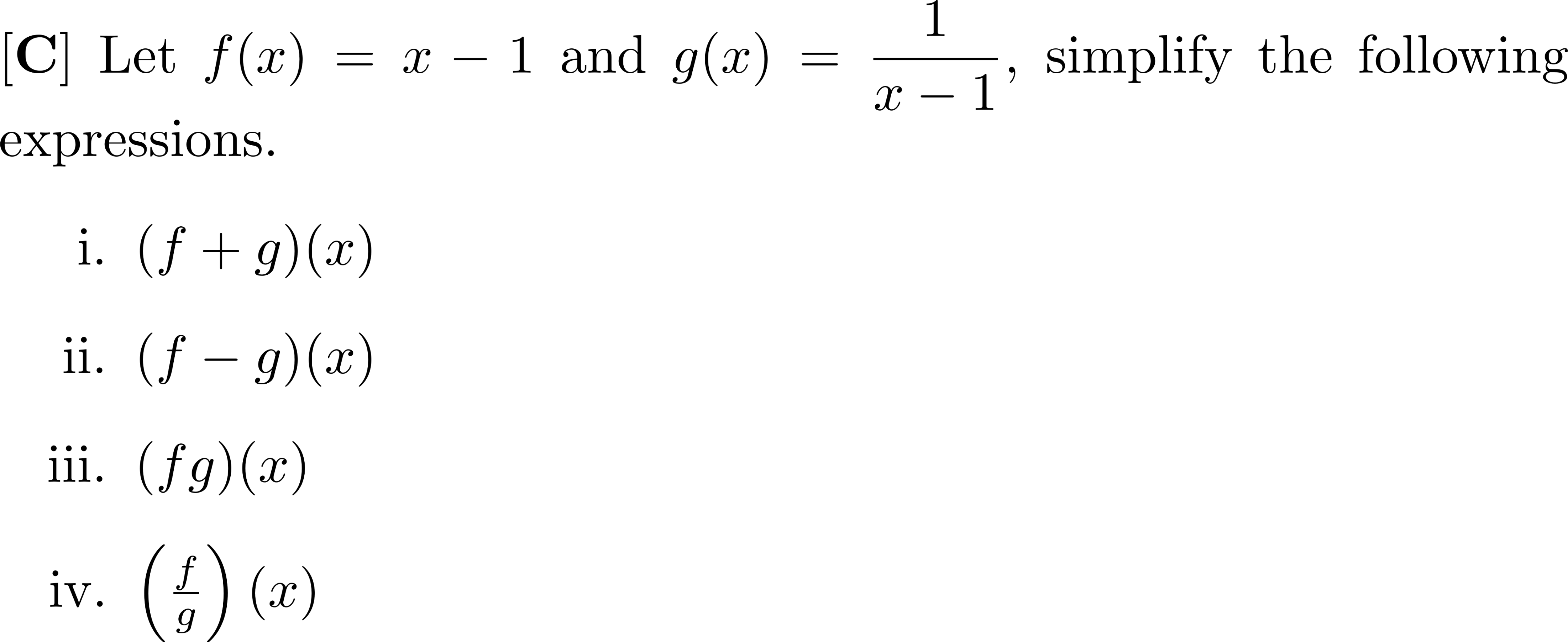 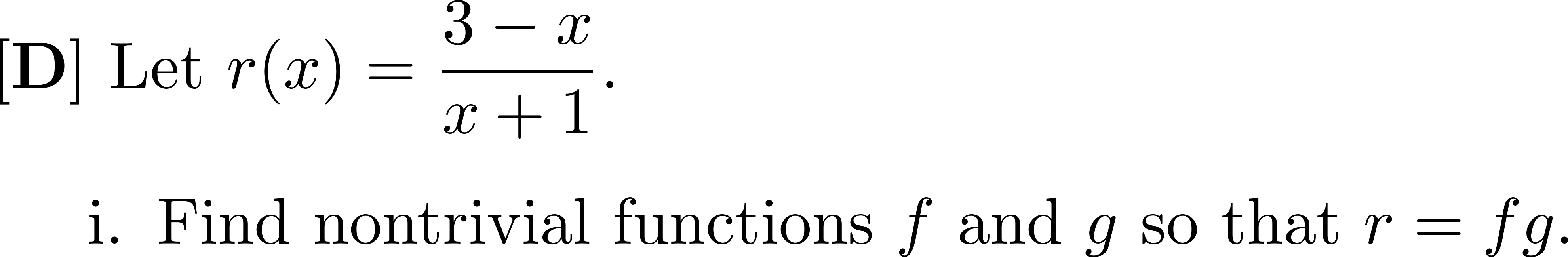 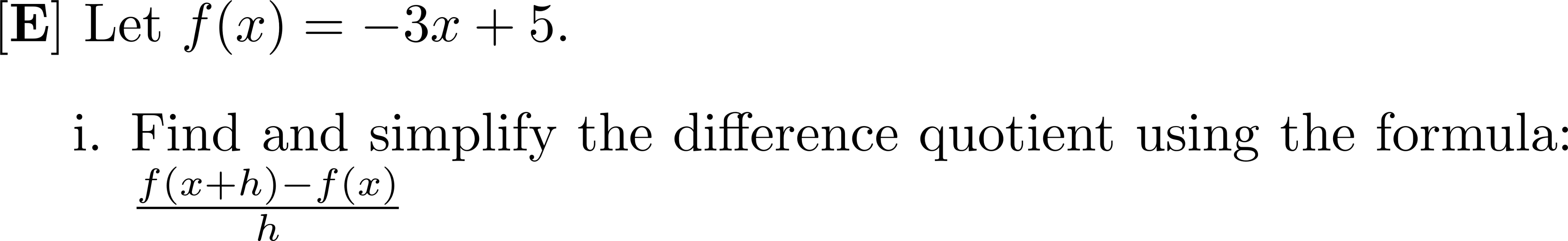 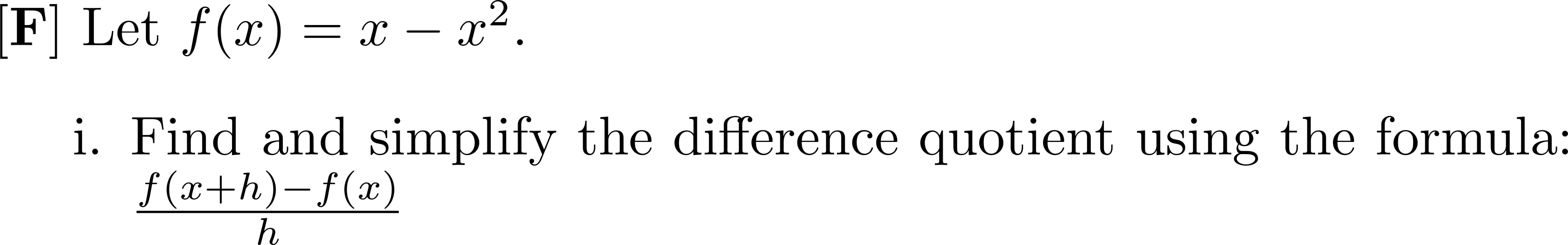 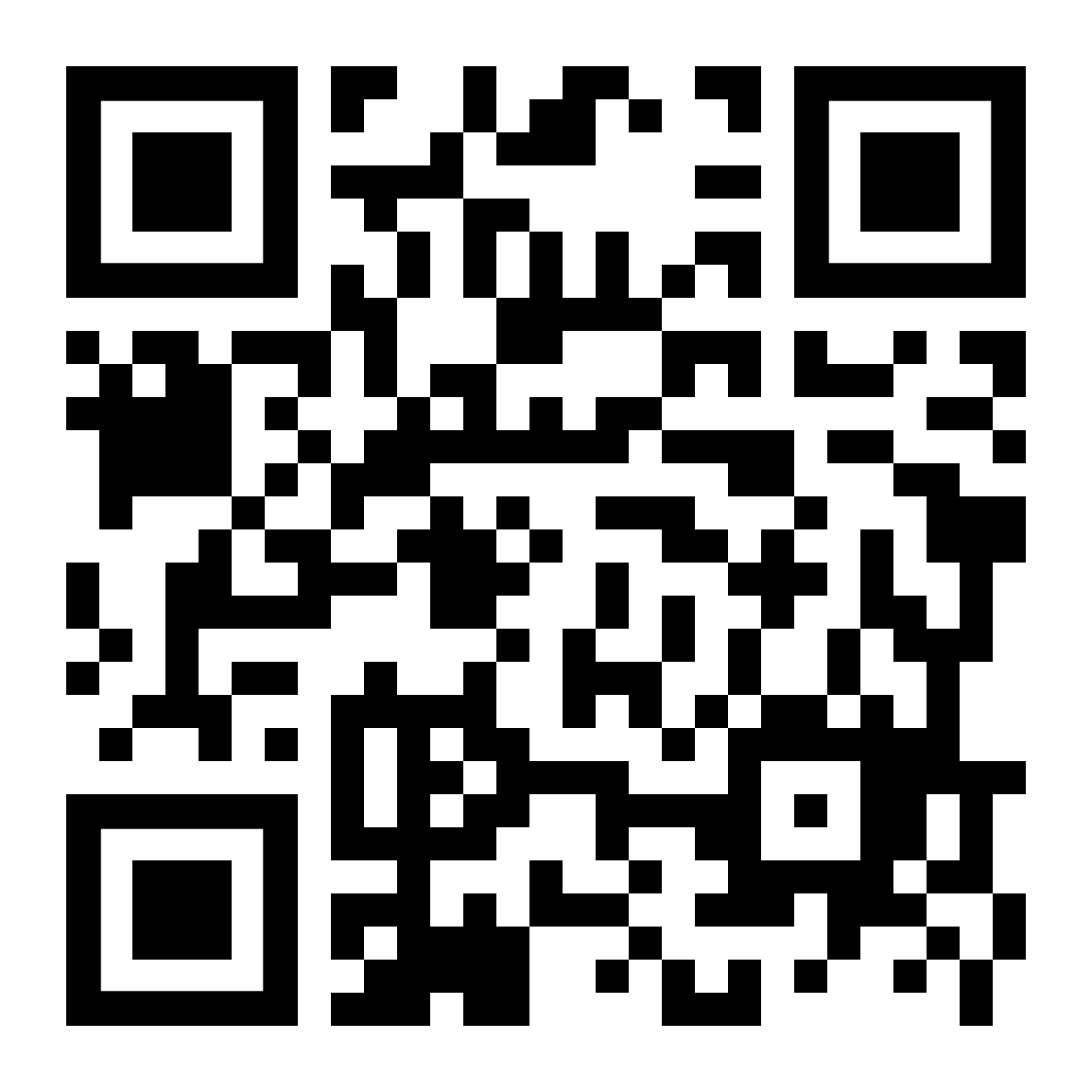 SECTION 5.3




Vote for which problem you want to go over first.
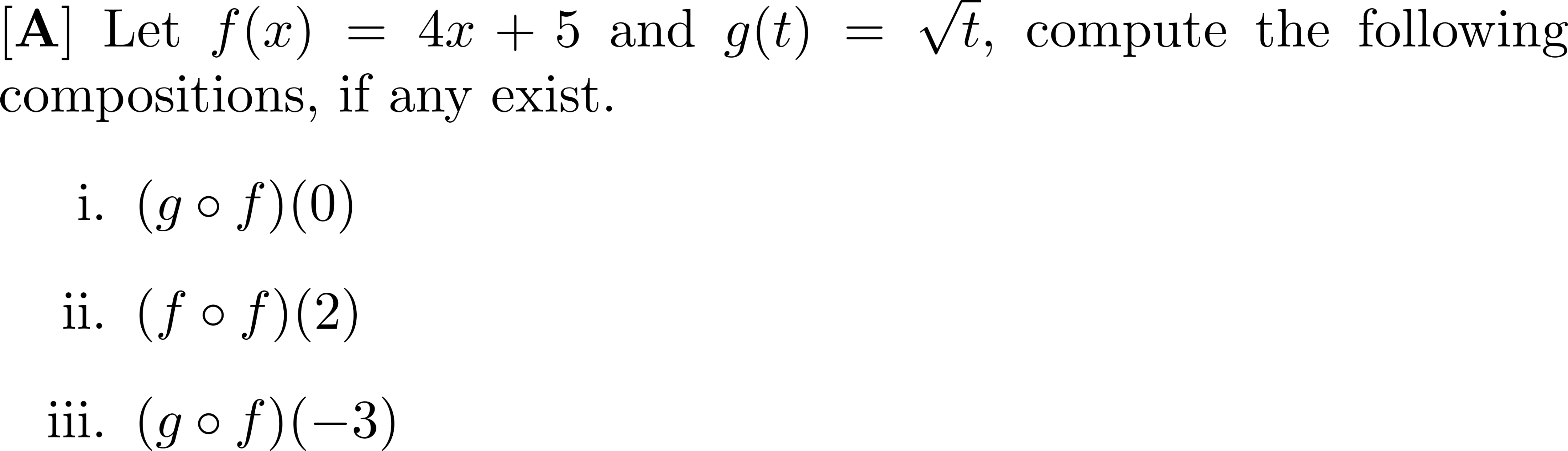 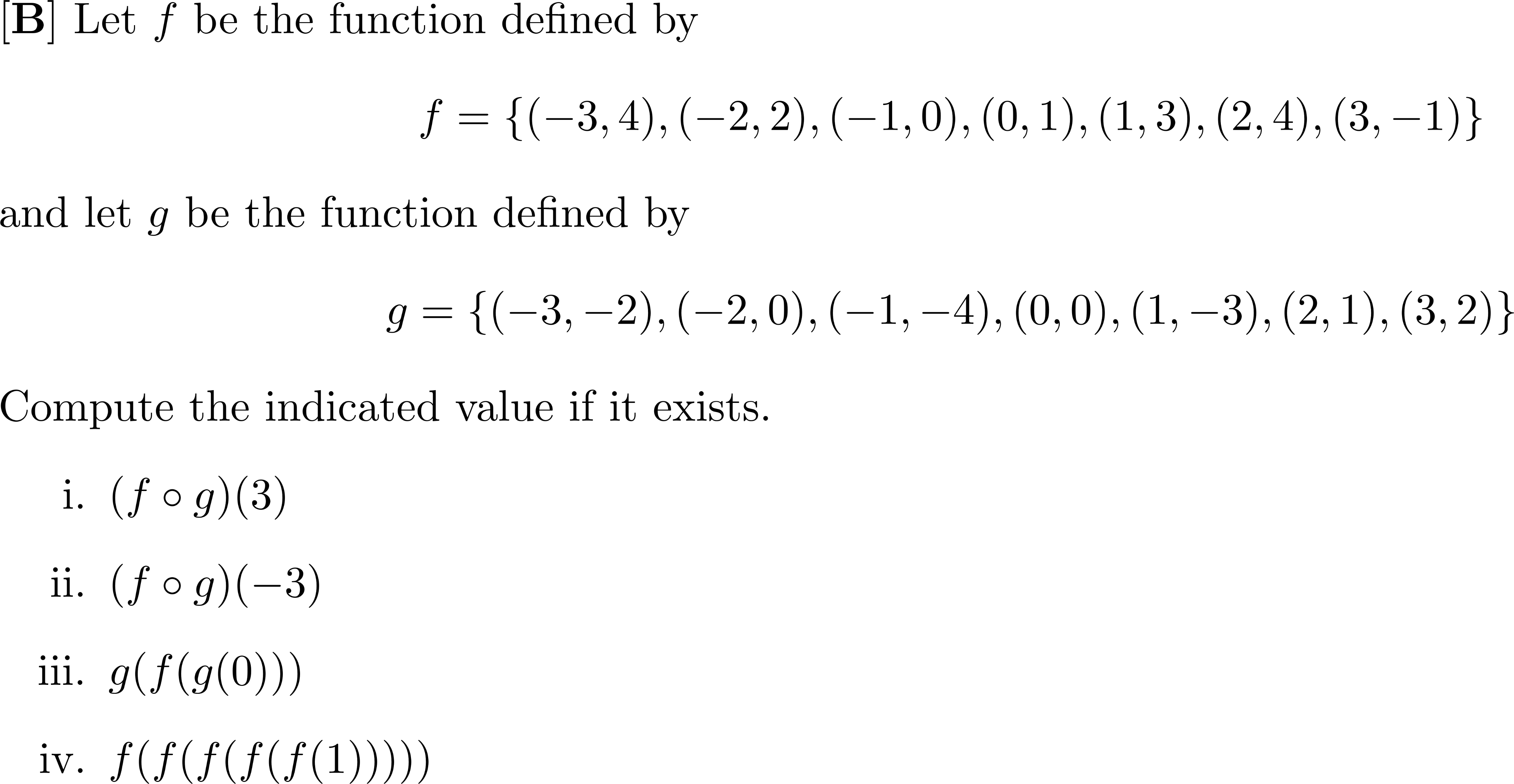 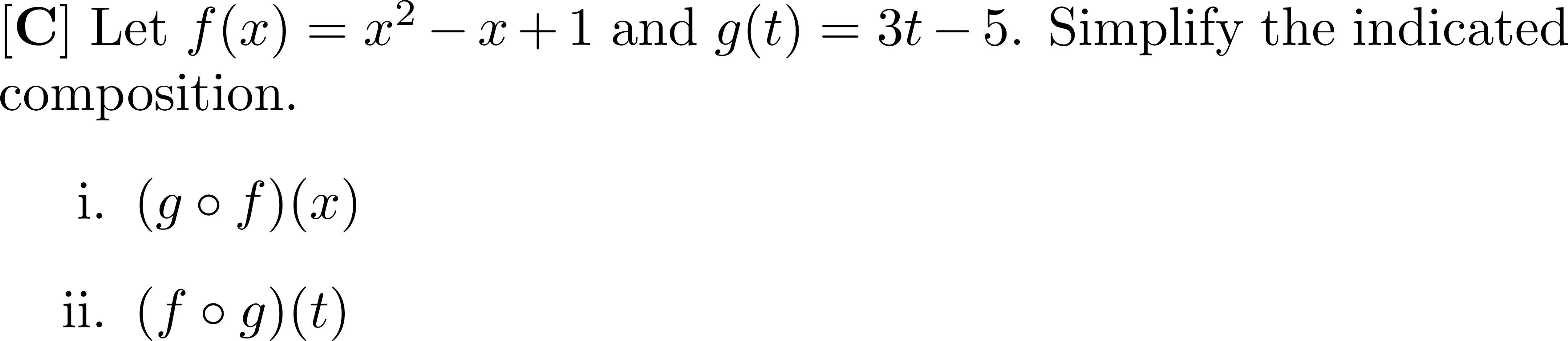 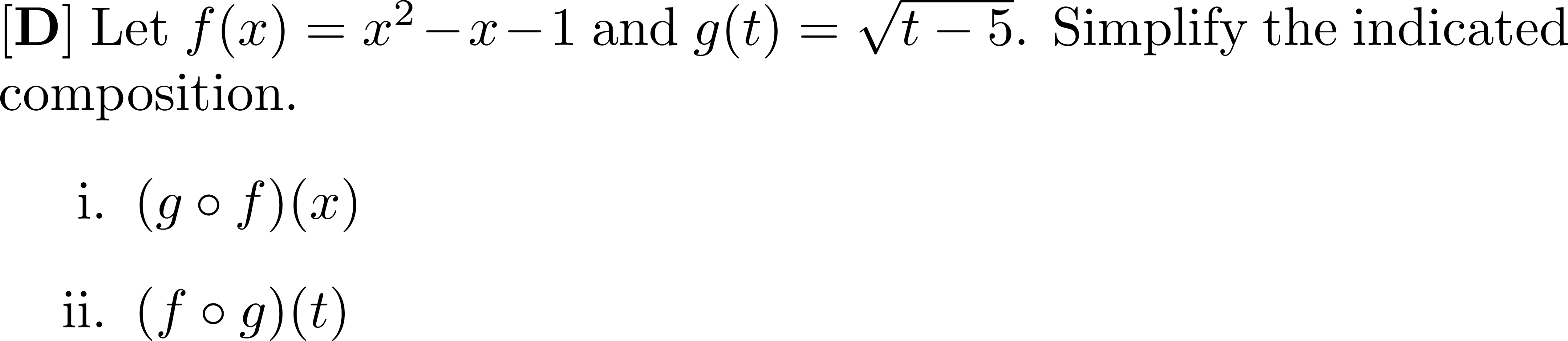 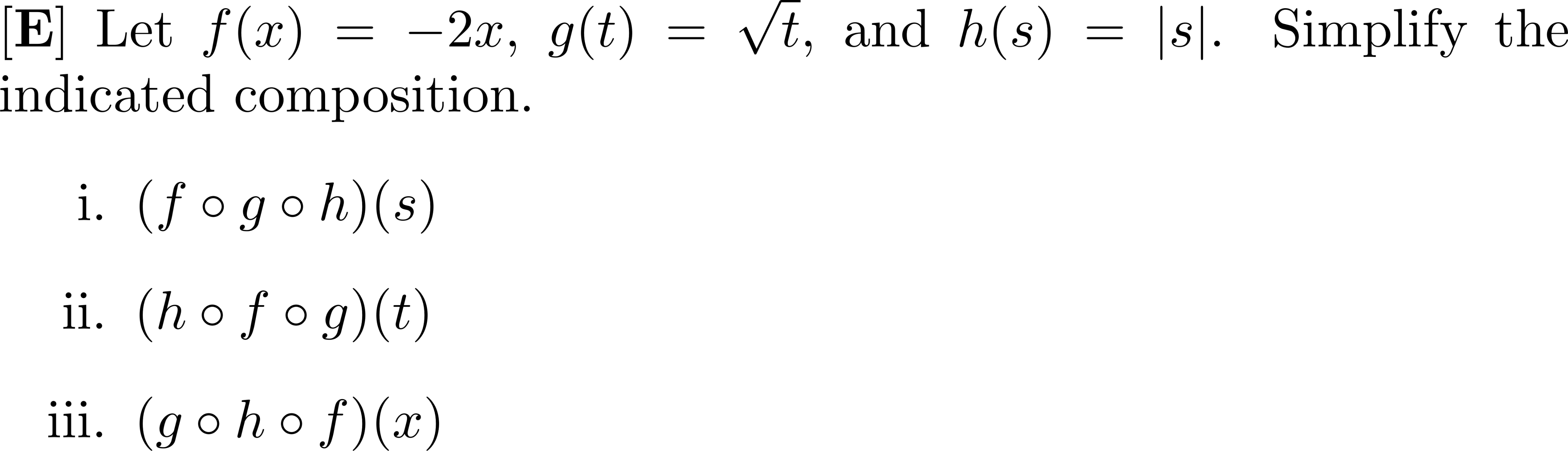 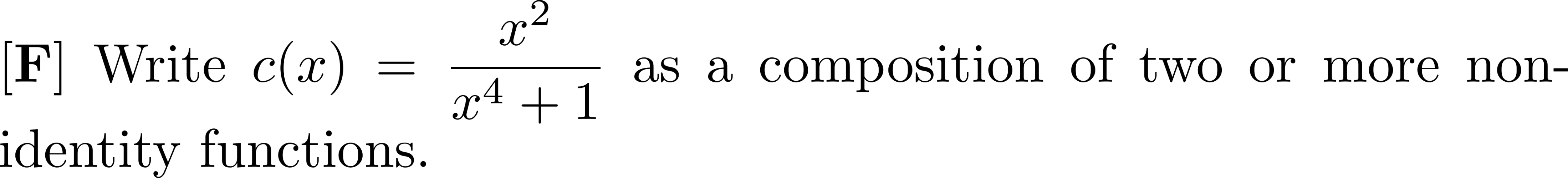 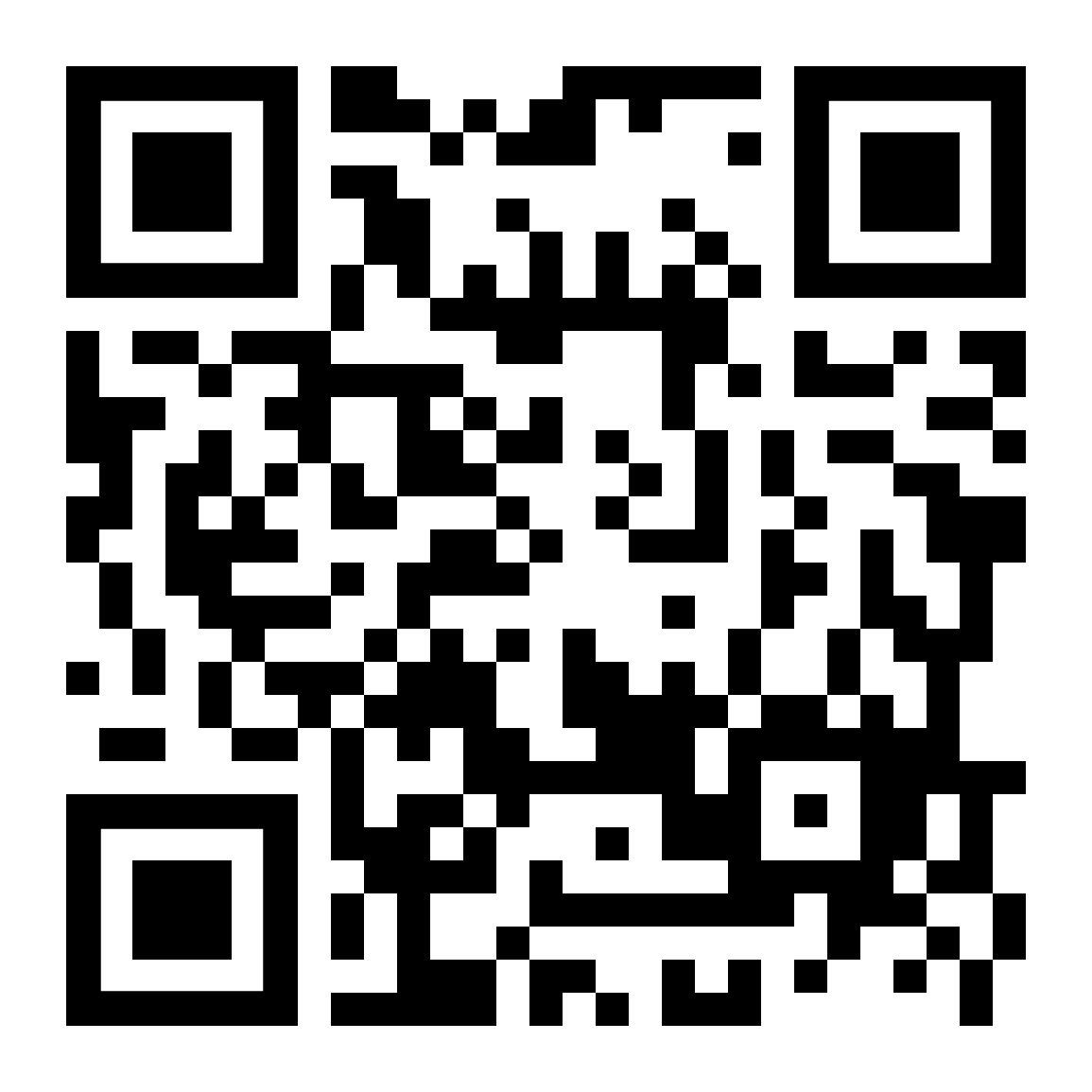 SECTION 5.4




Vote for which problem you want to go over first.
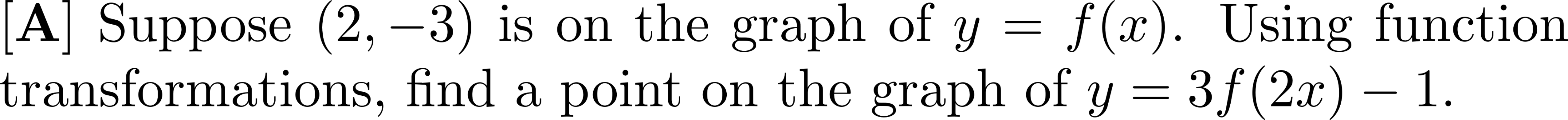 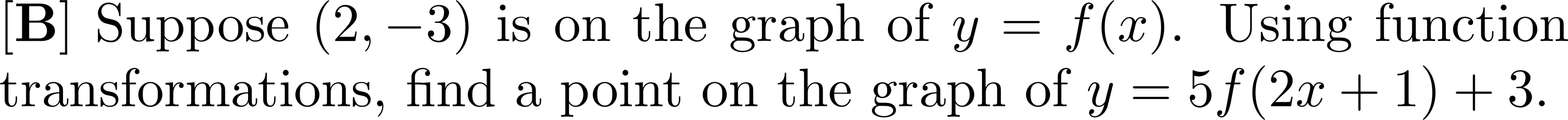 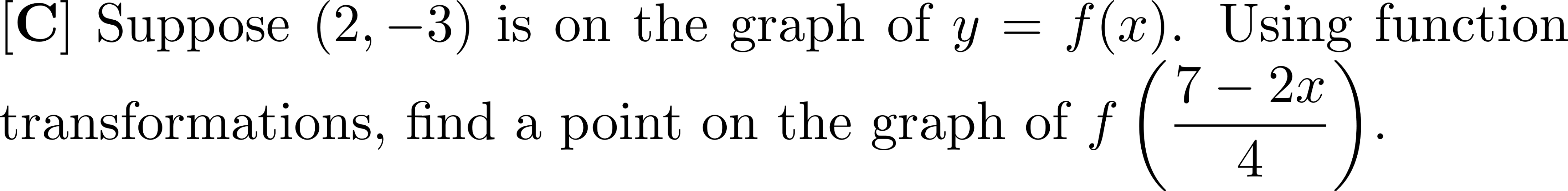 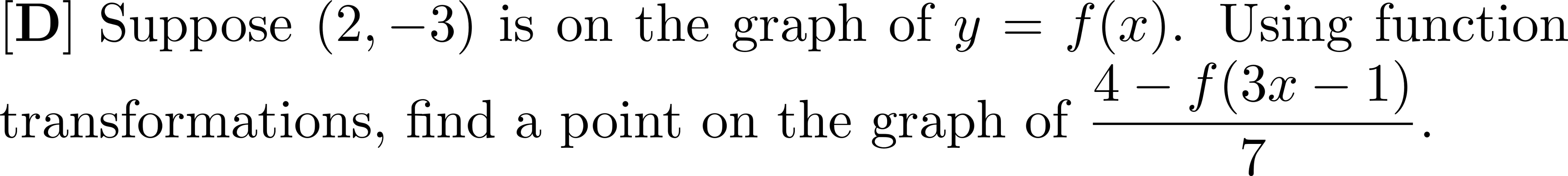 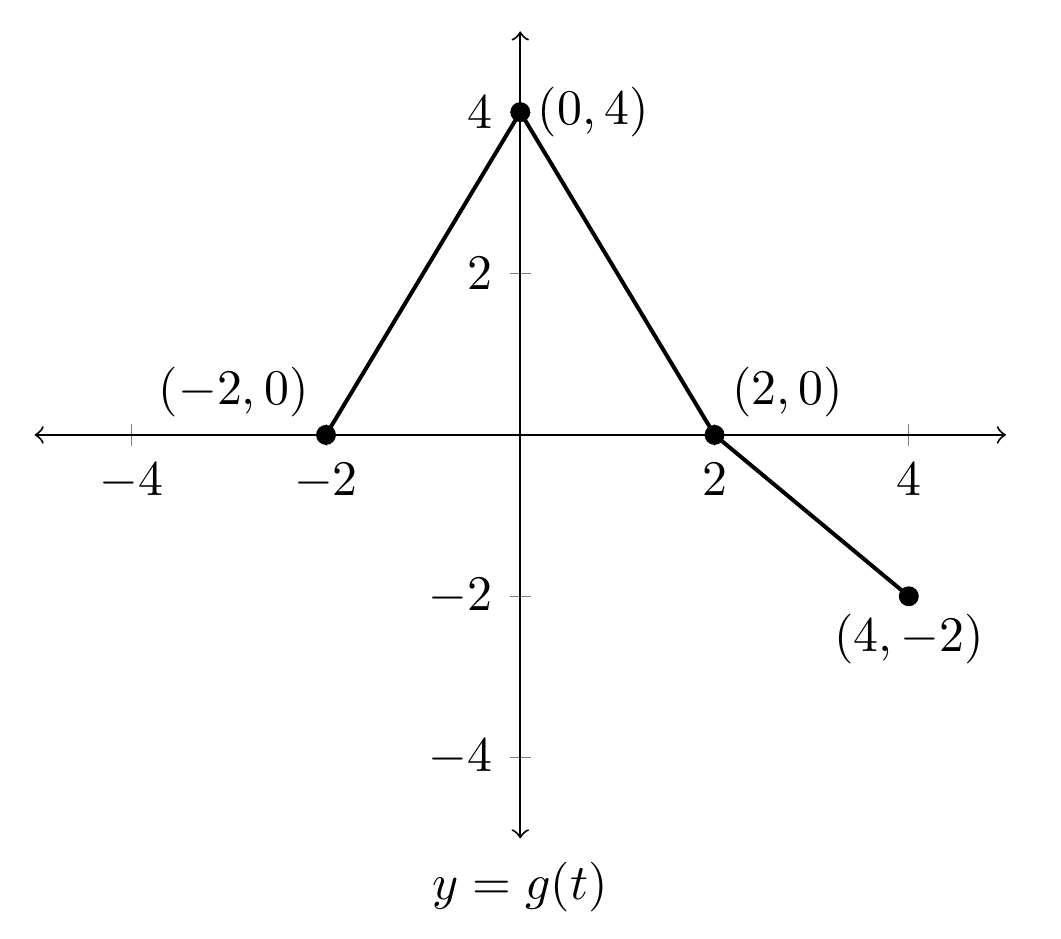 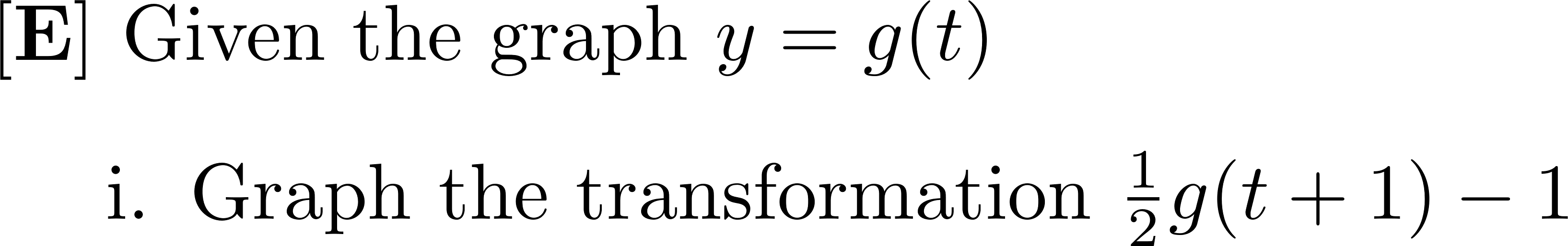 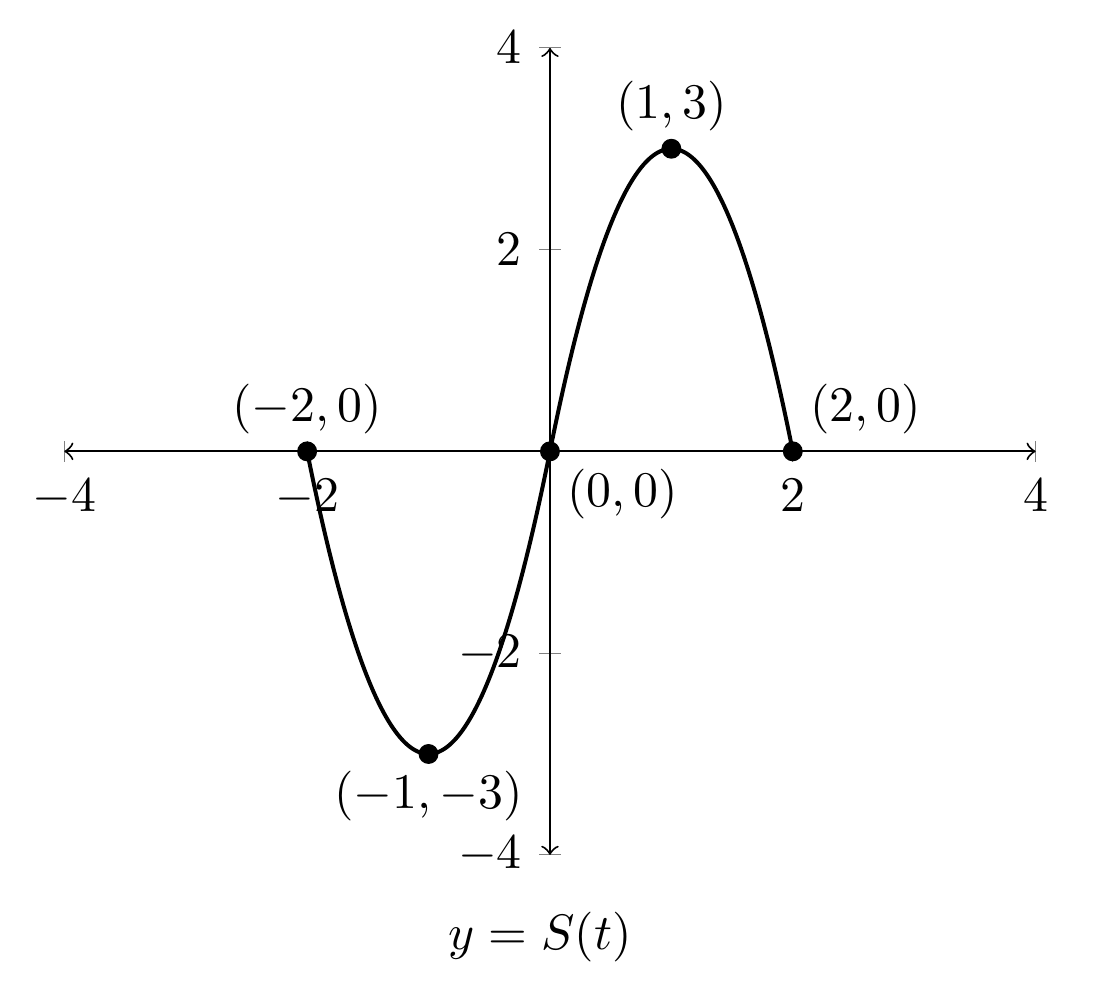 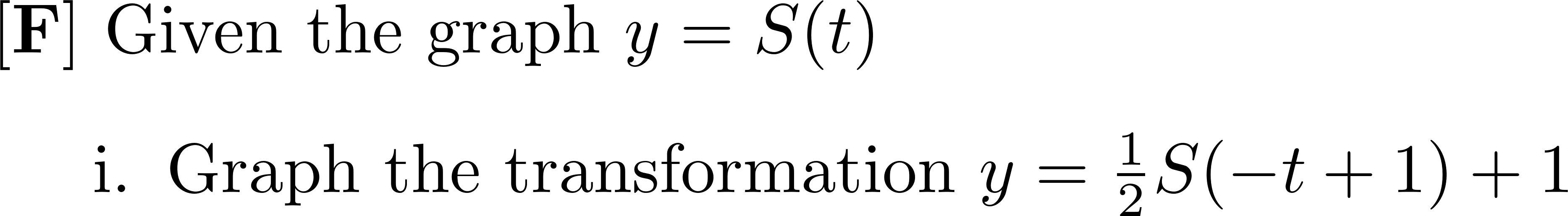 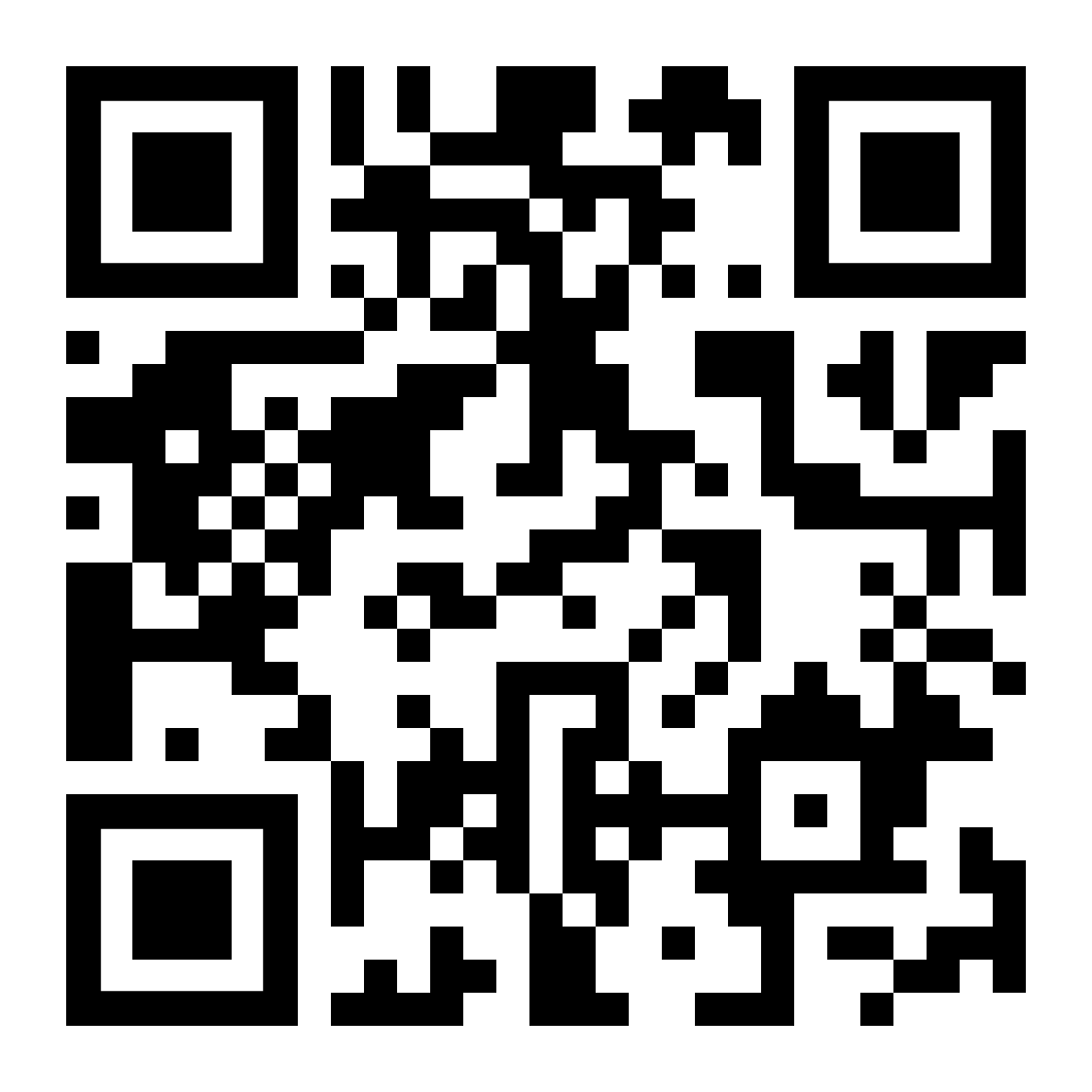 SECTION 5.5




Vote for which problem you want to go over first.
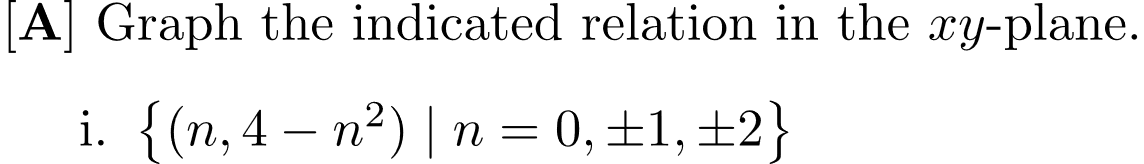 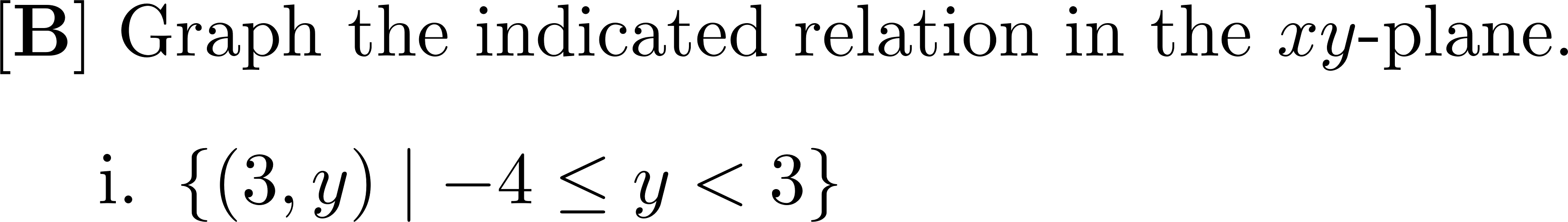 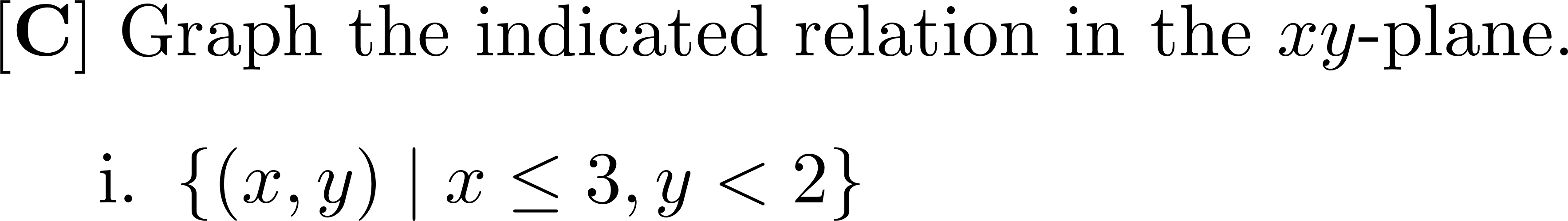 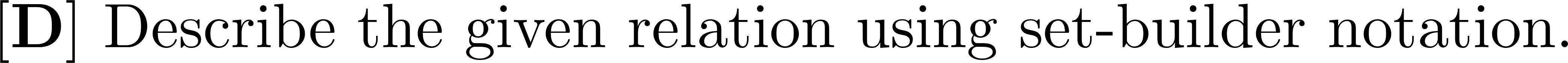 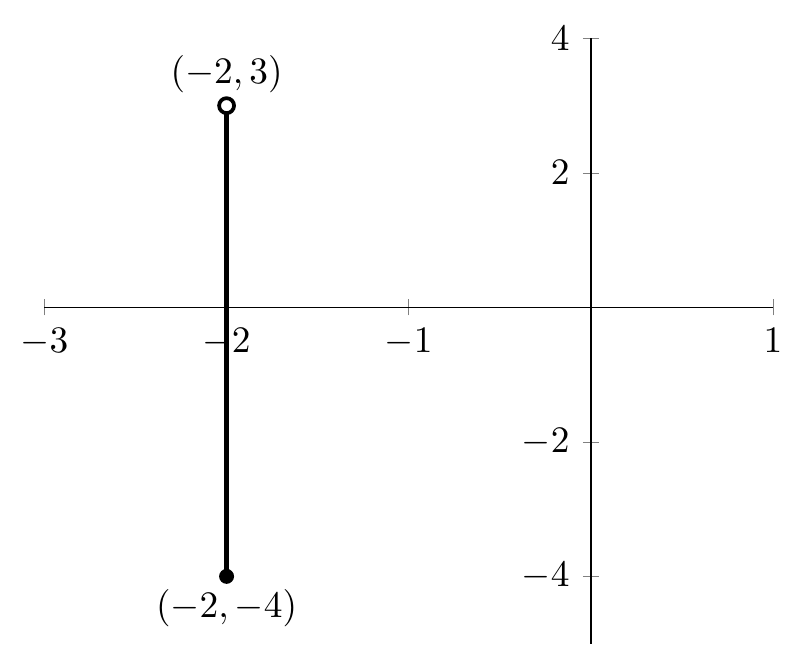 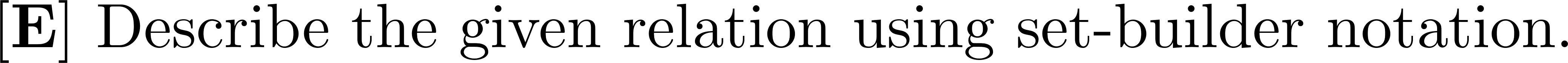 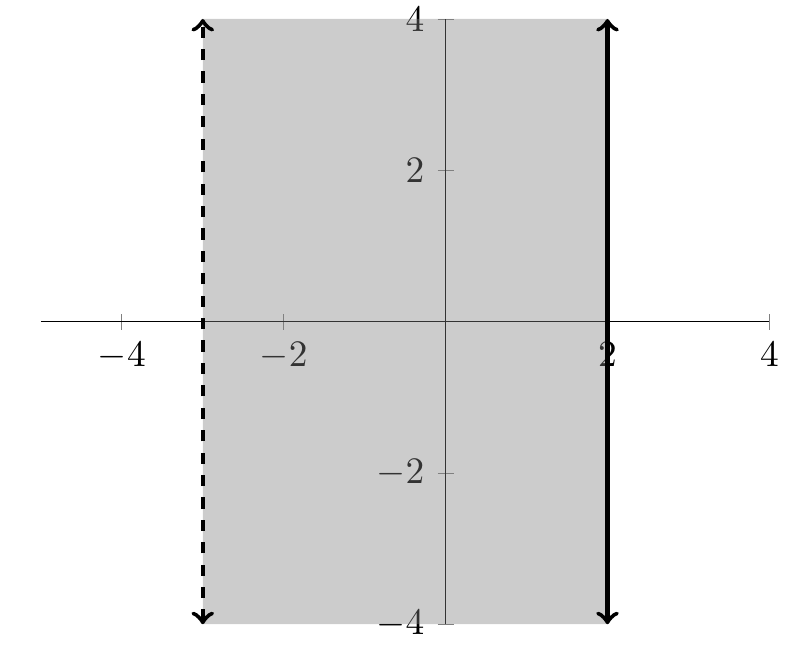 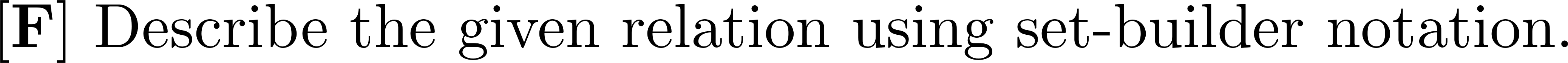 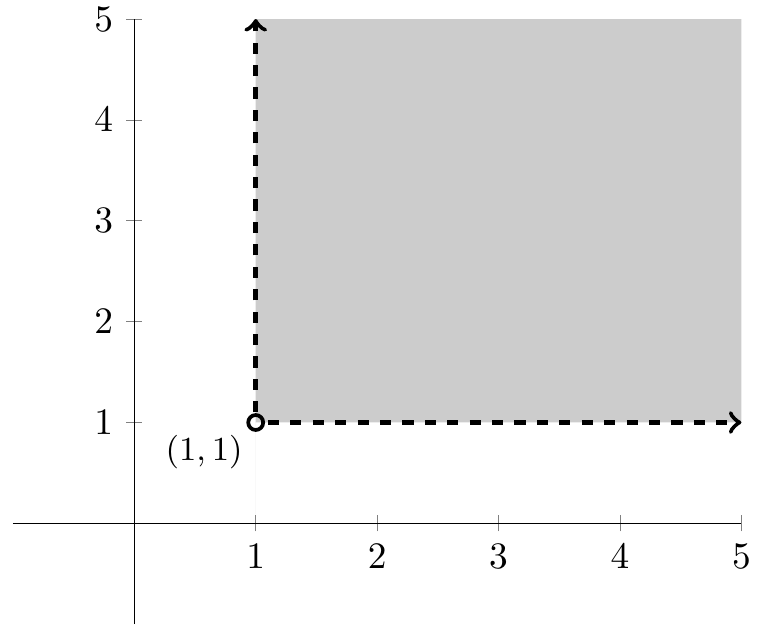 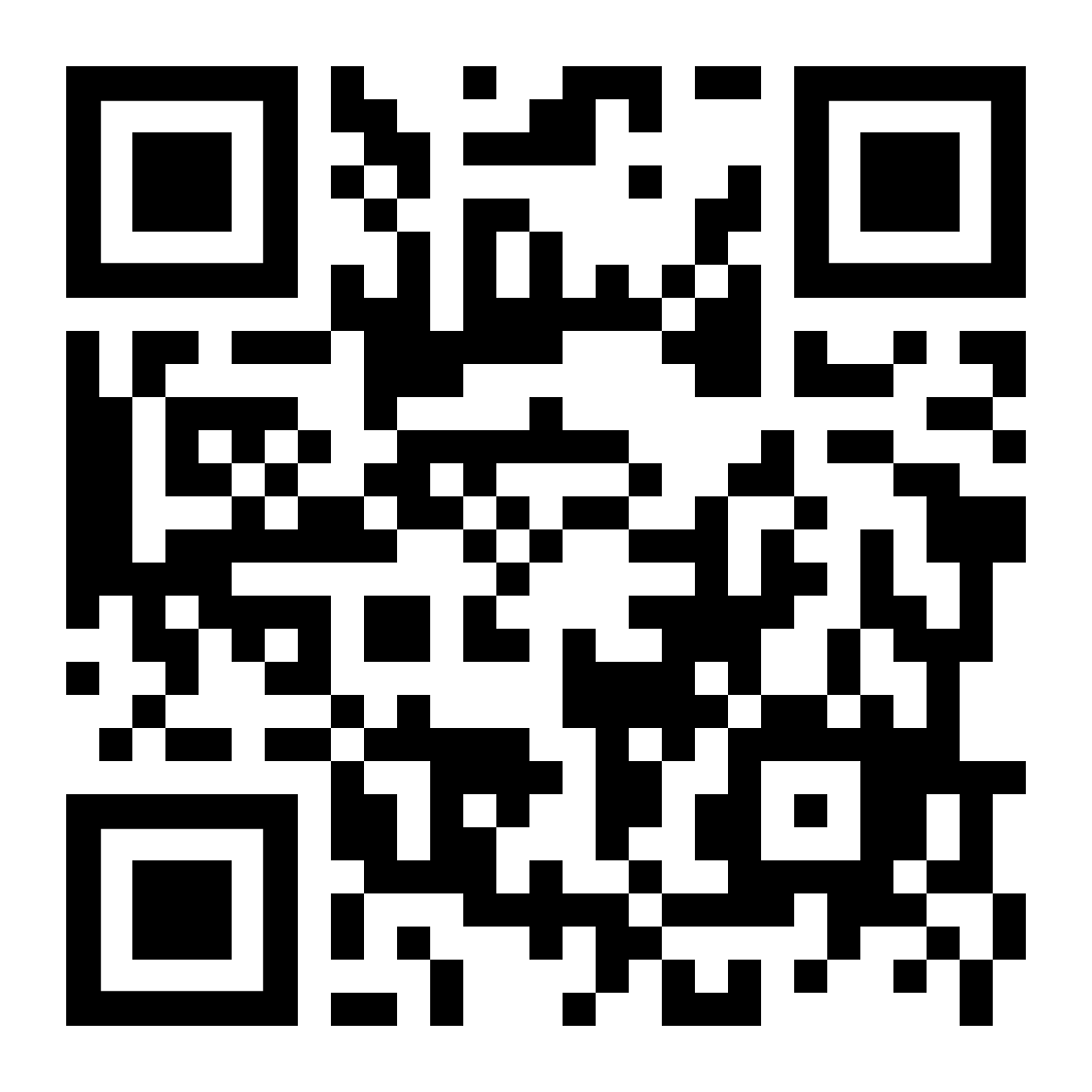 SECTION 5.6




Vote for which problem you want to go over first.
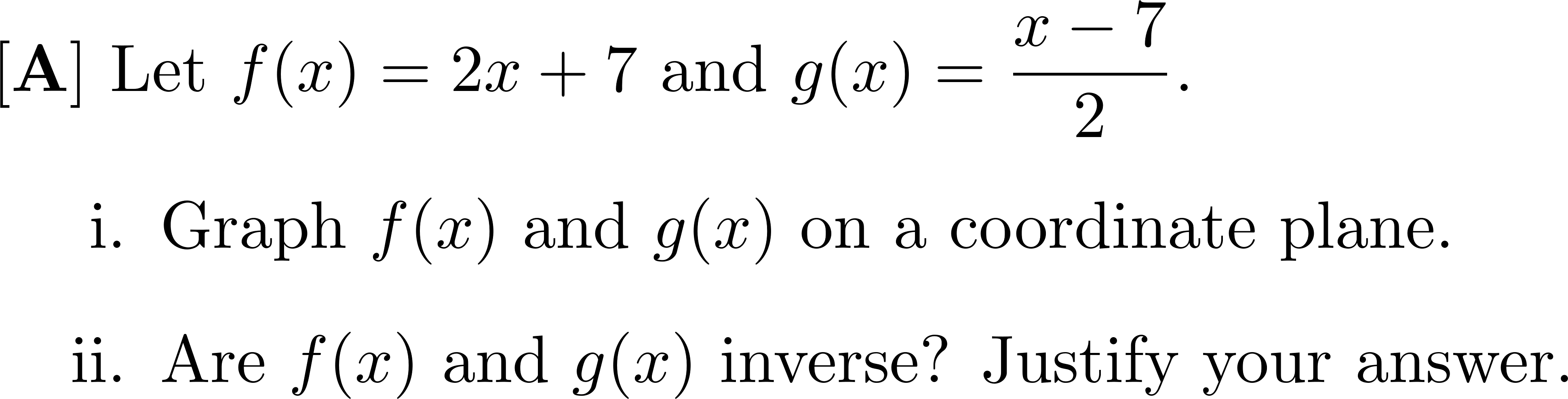 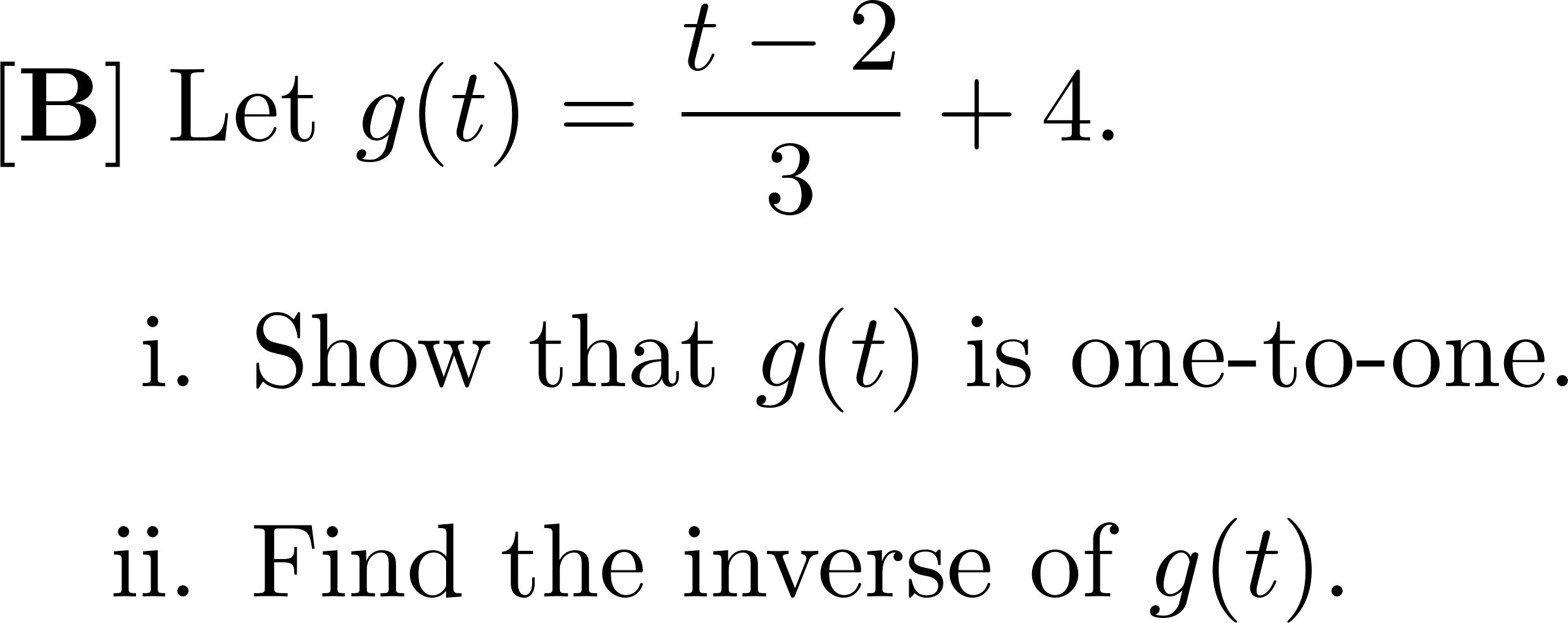 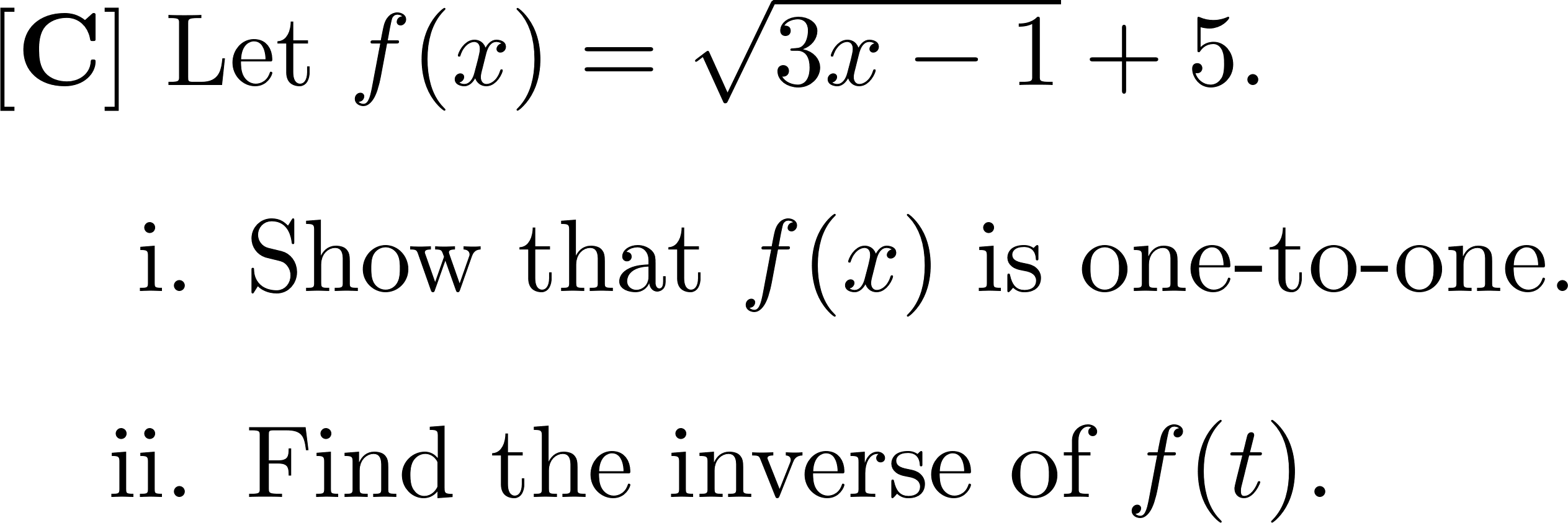 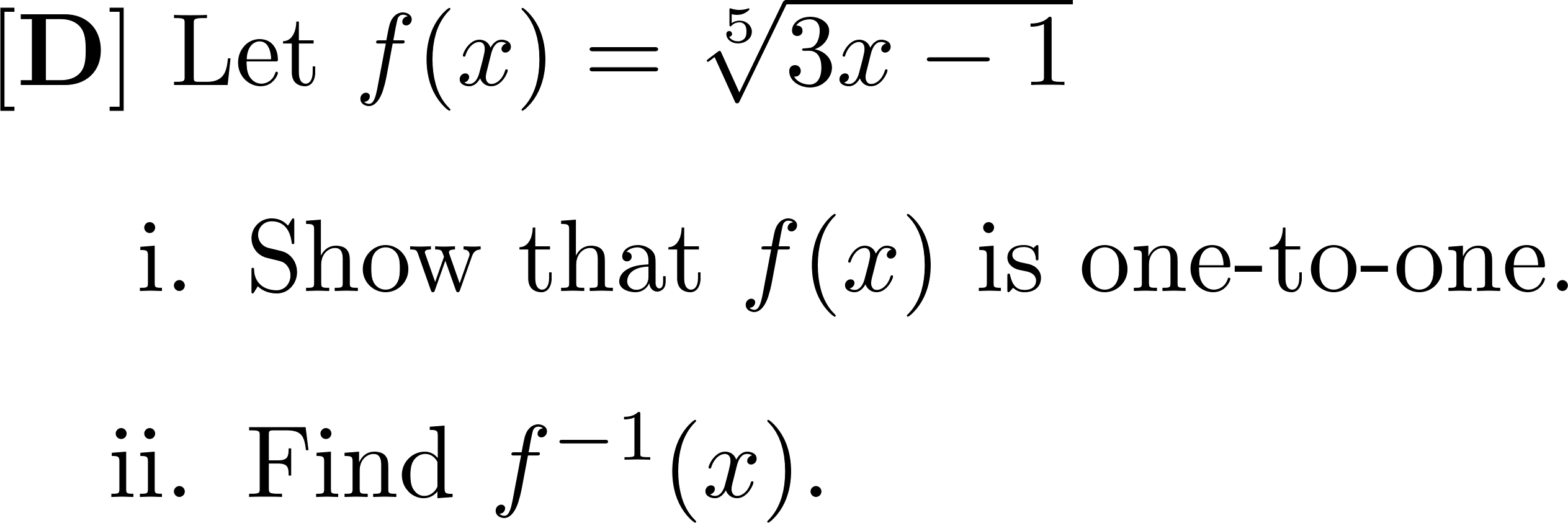 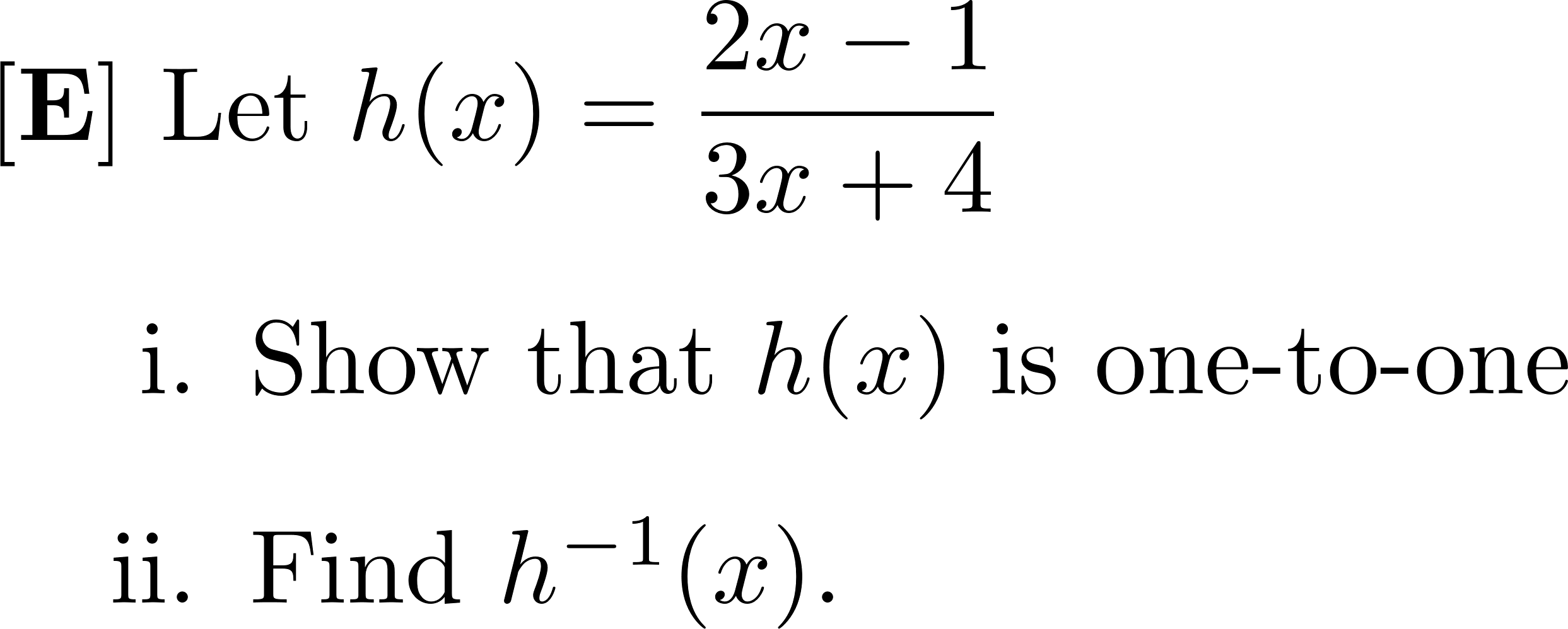 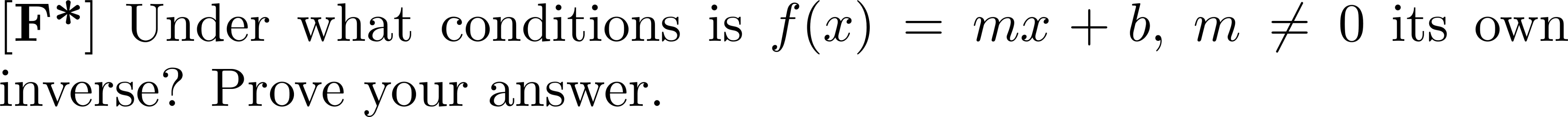 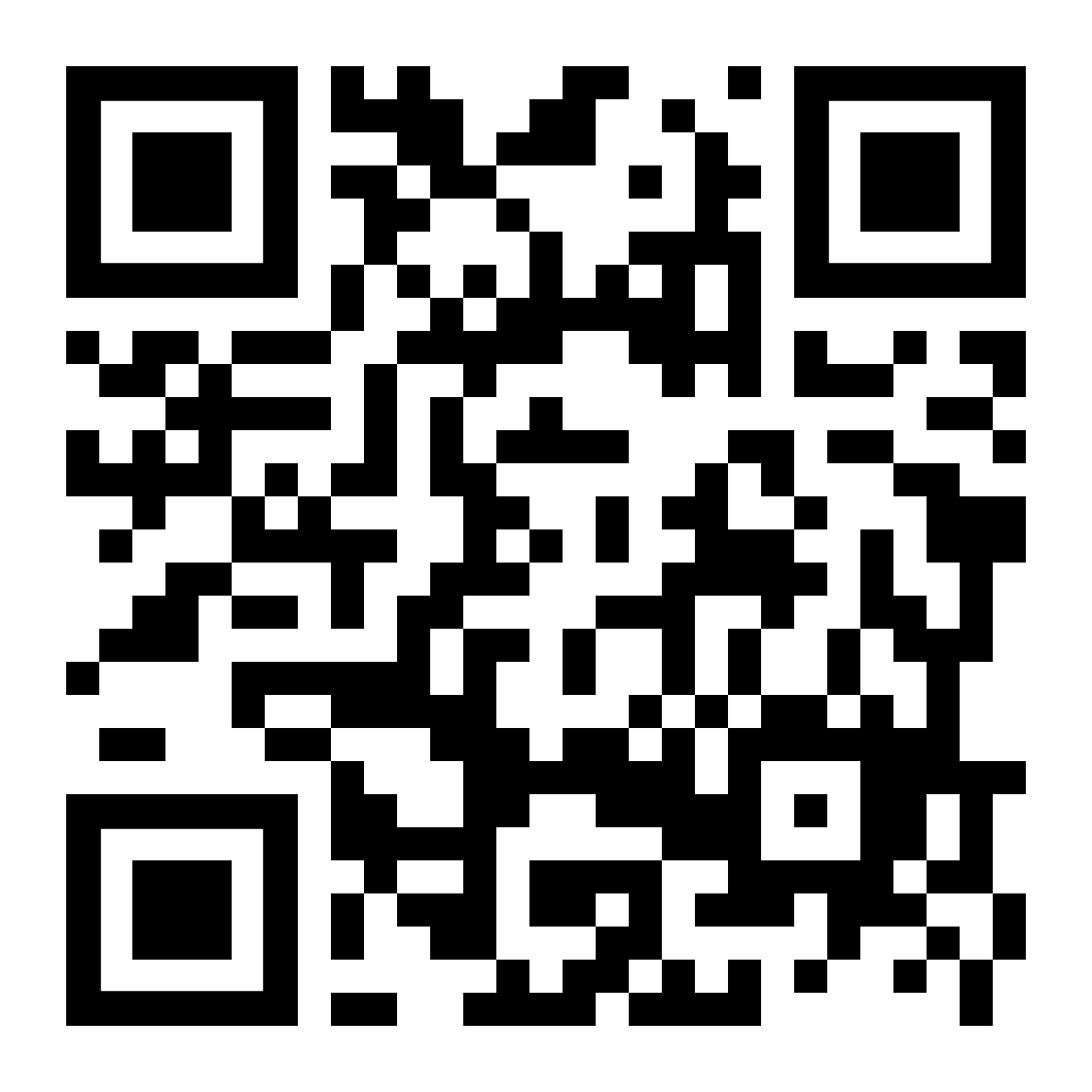 SECTION 6.1




Vote for which problem you want to go over first.
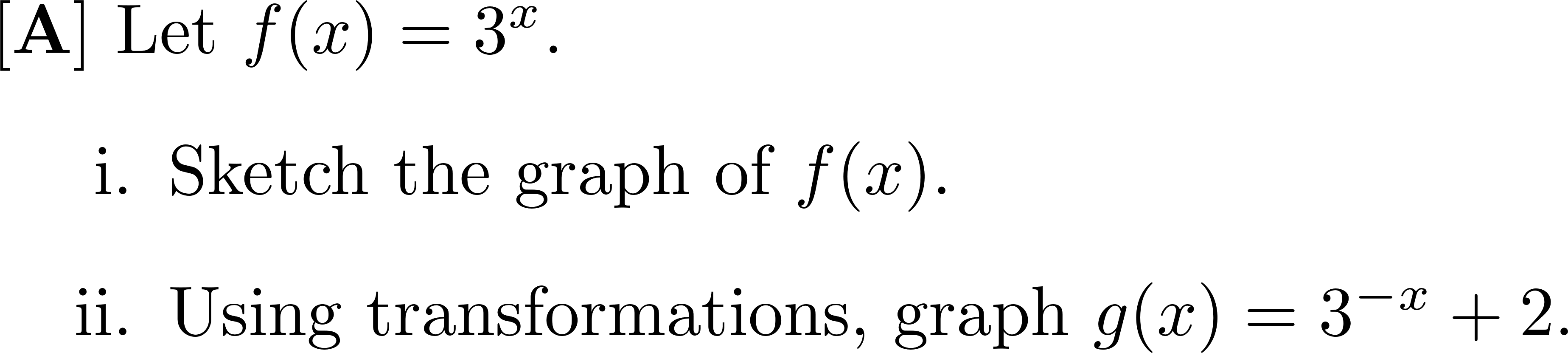 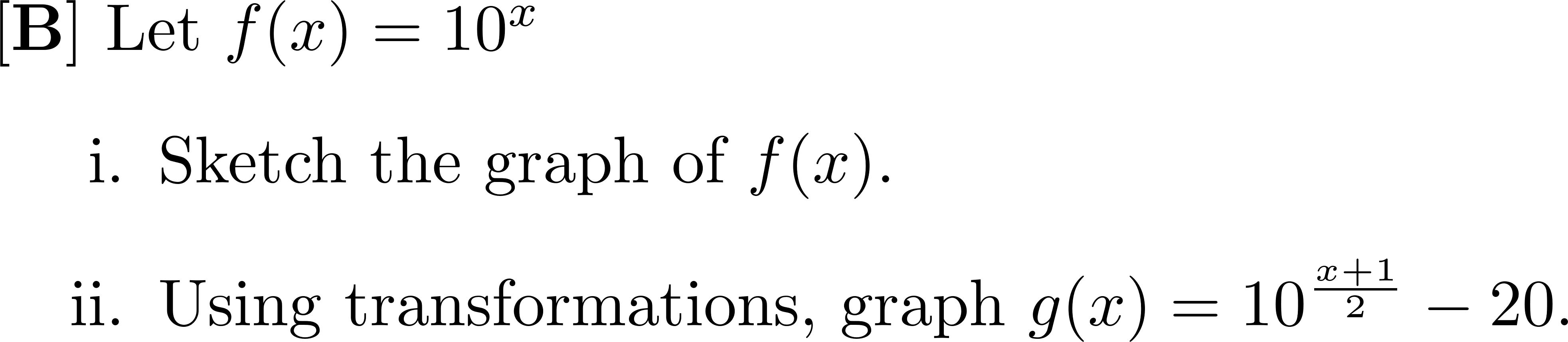 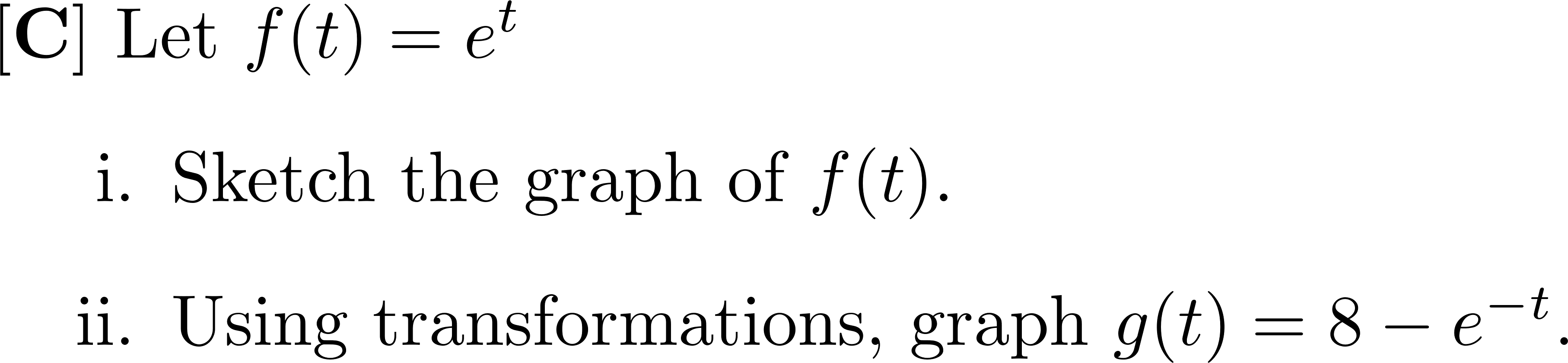 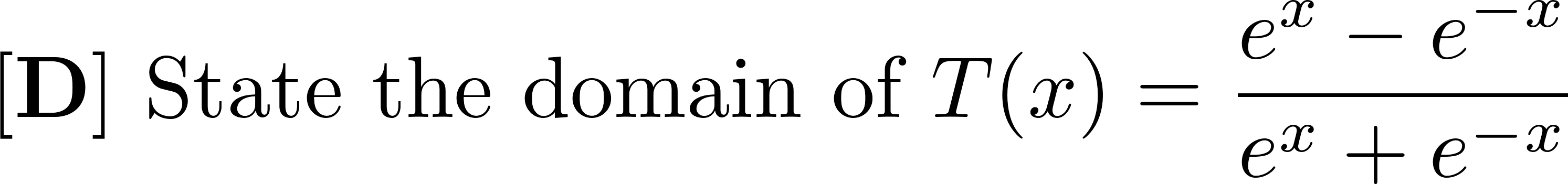 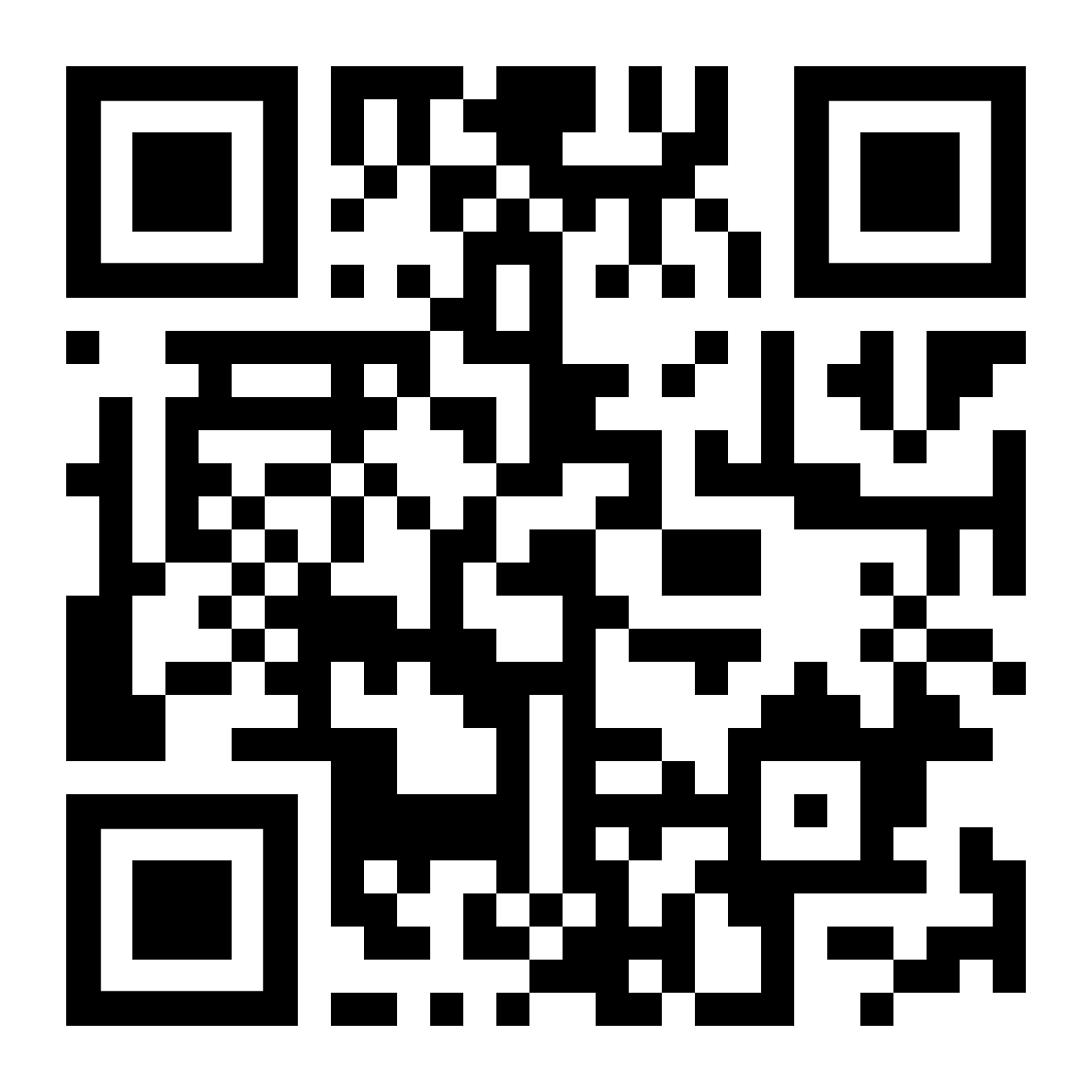 SECTION 6.2




Vote for which problem you want to go over first.
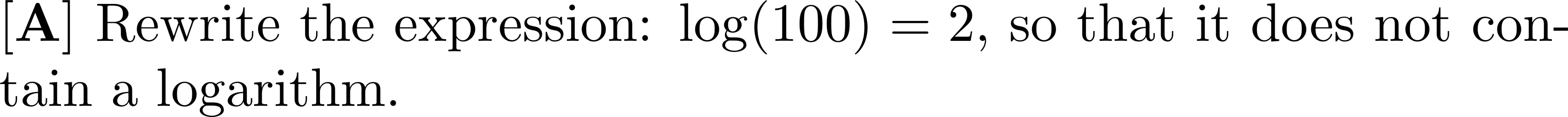 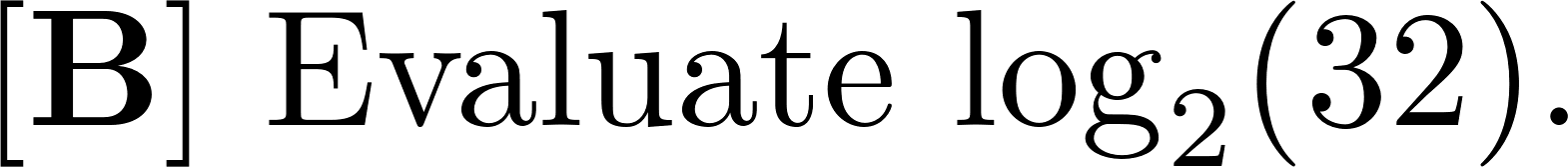 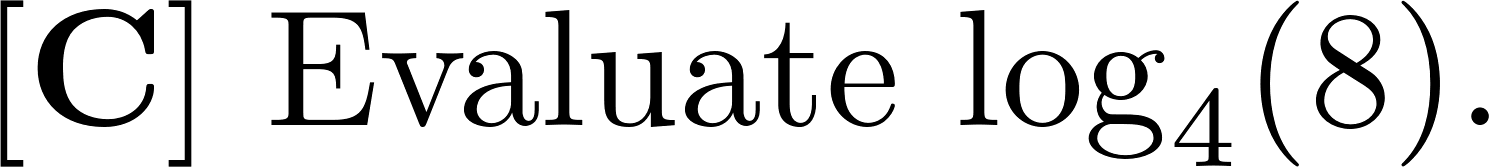 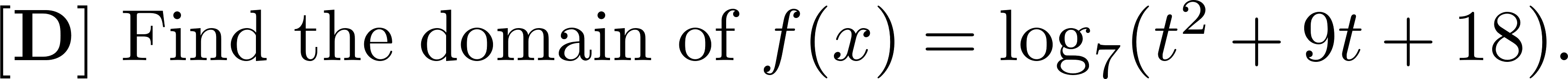 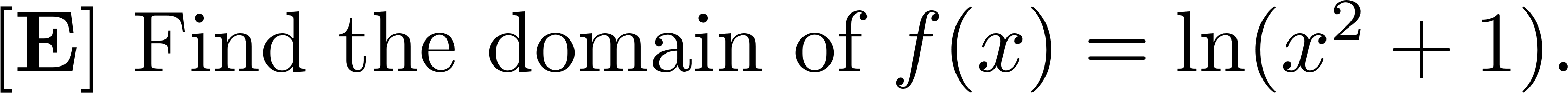 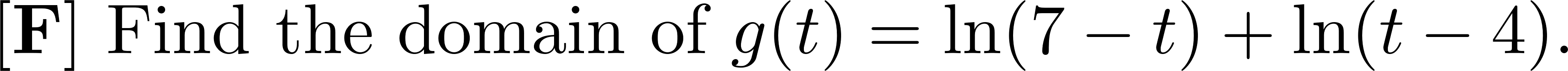 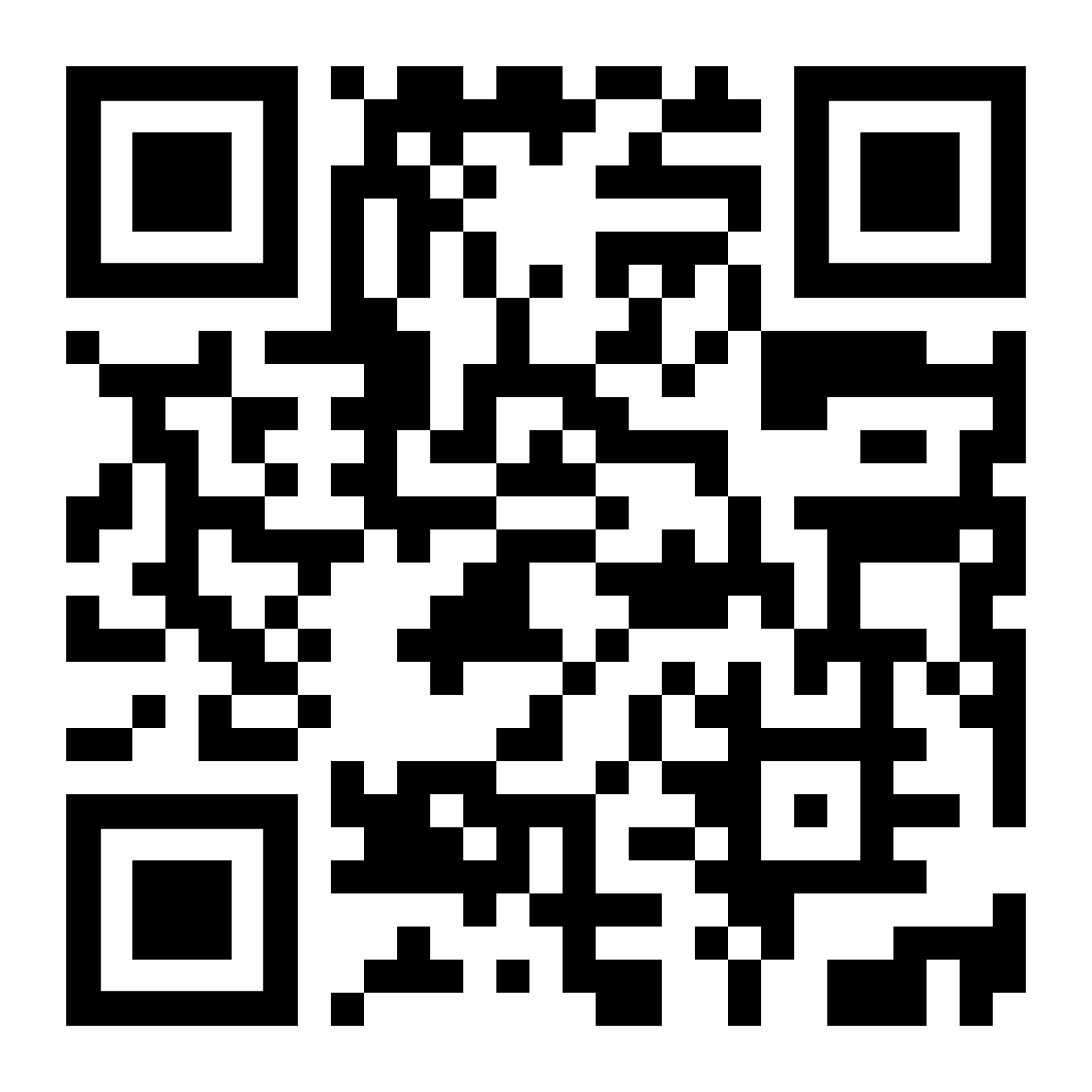 SECTION 6.3




Vote for which problem you want to go over first.
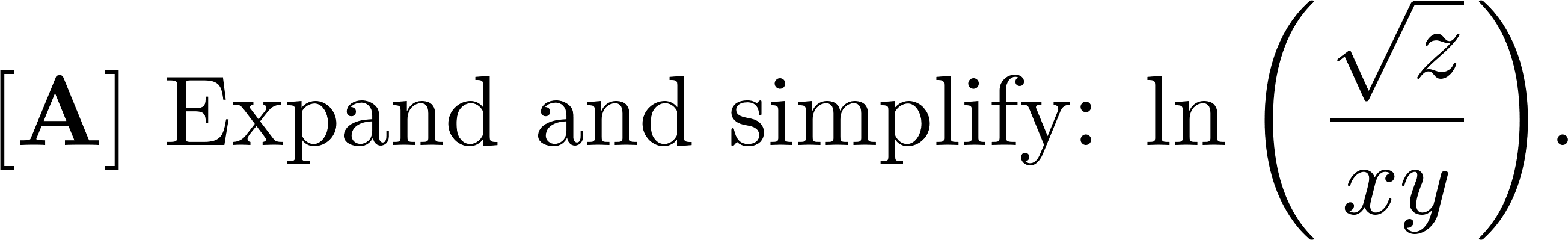 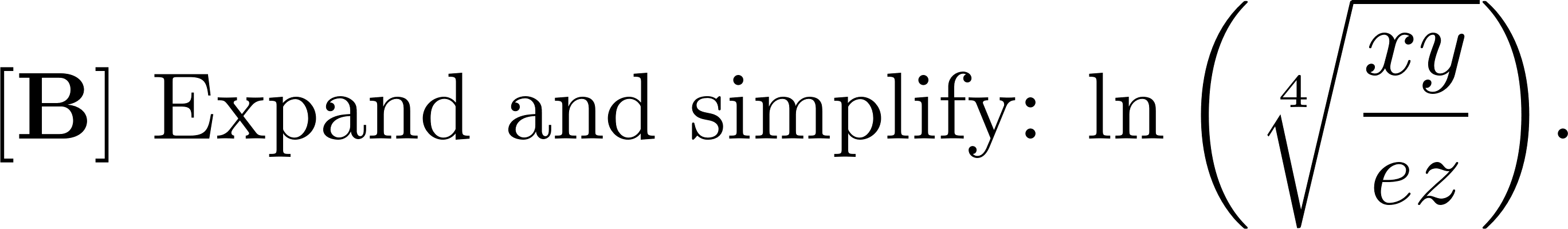 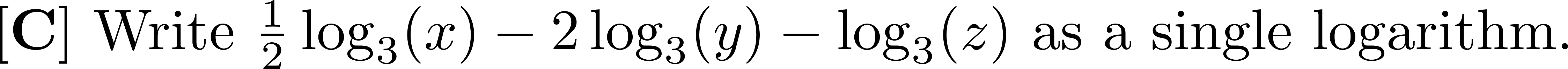 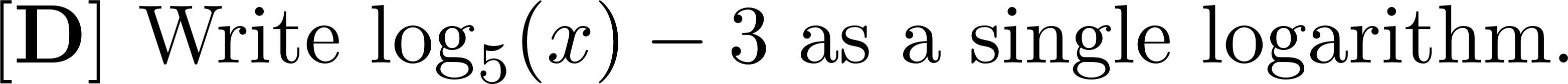 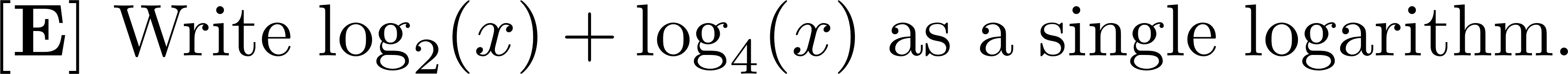 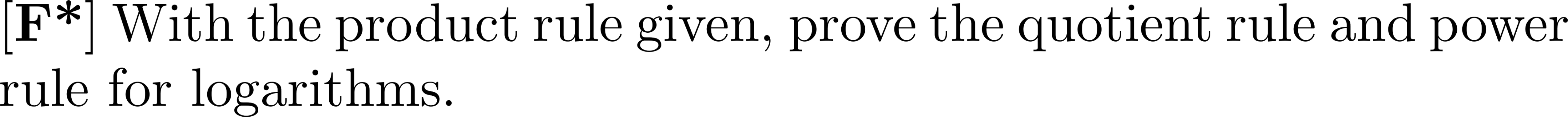 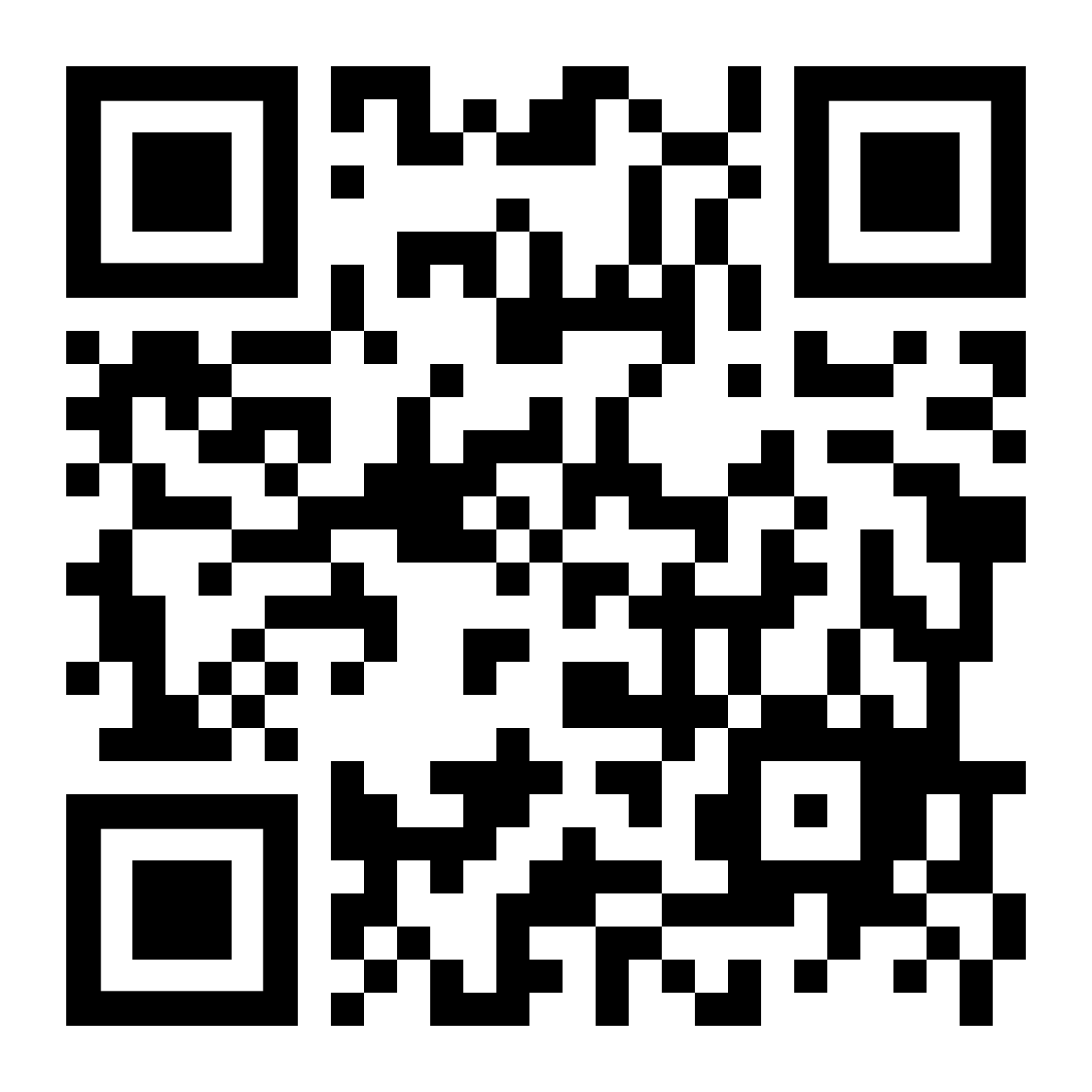 SECTION 6.4




Vote for which problem you want to go over first.
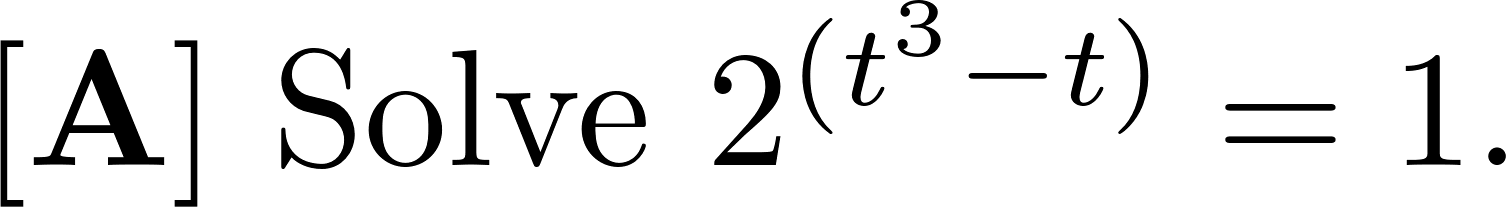 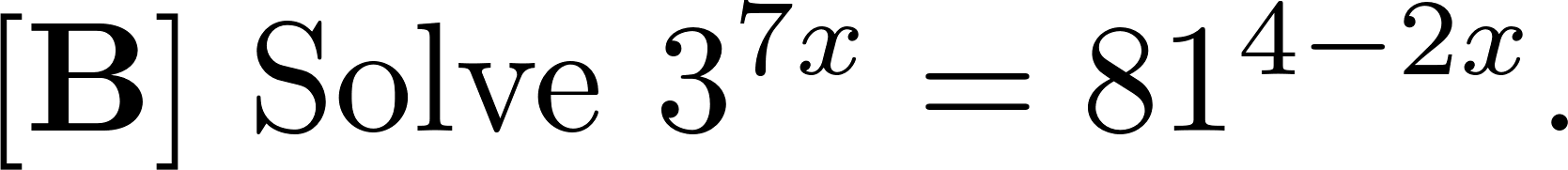 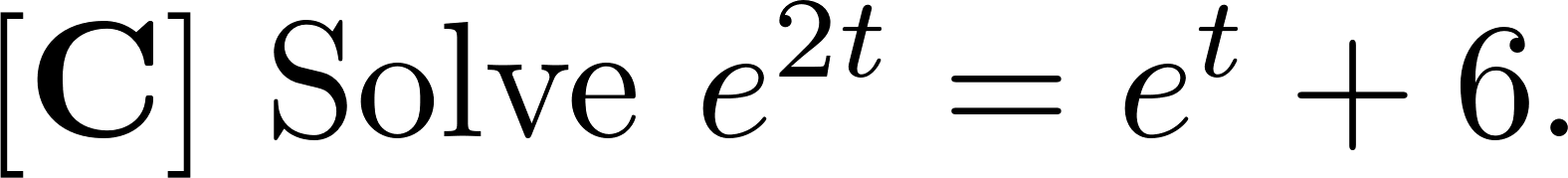 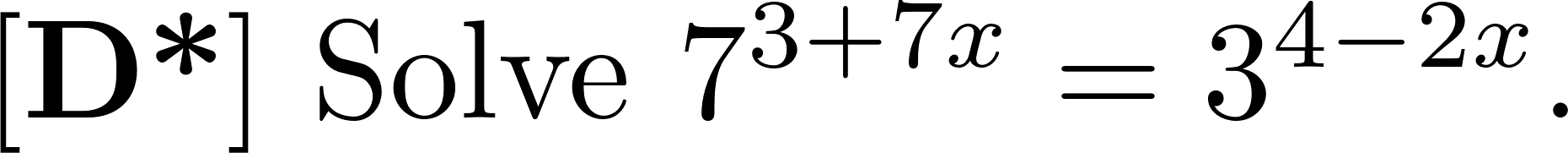 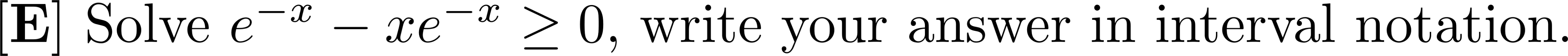 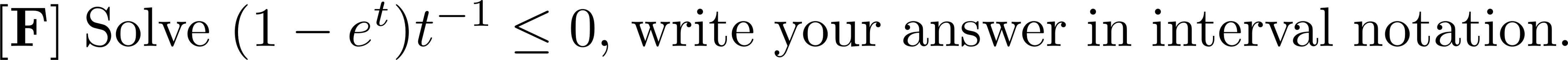 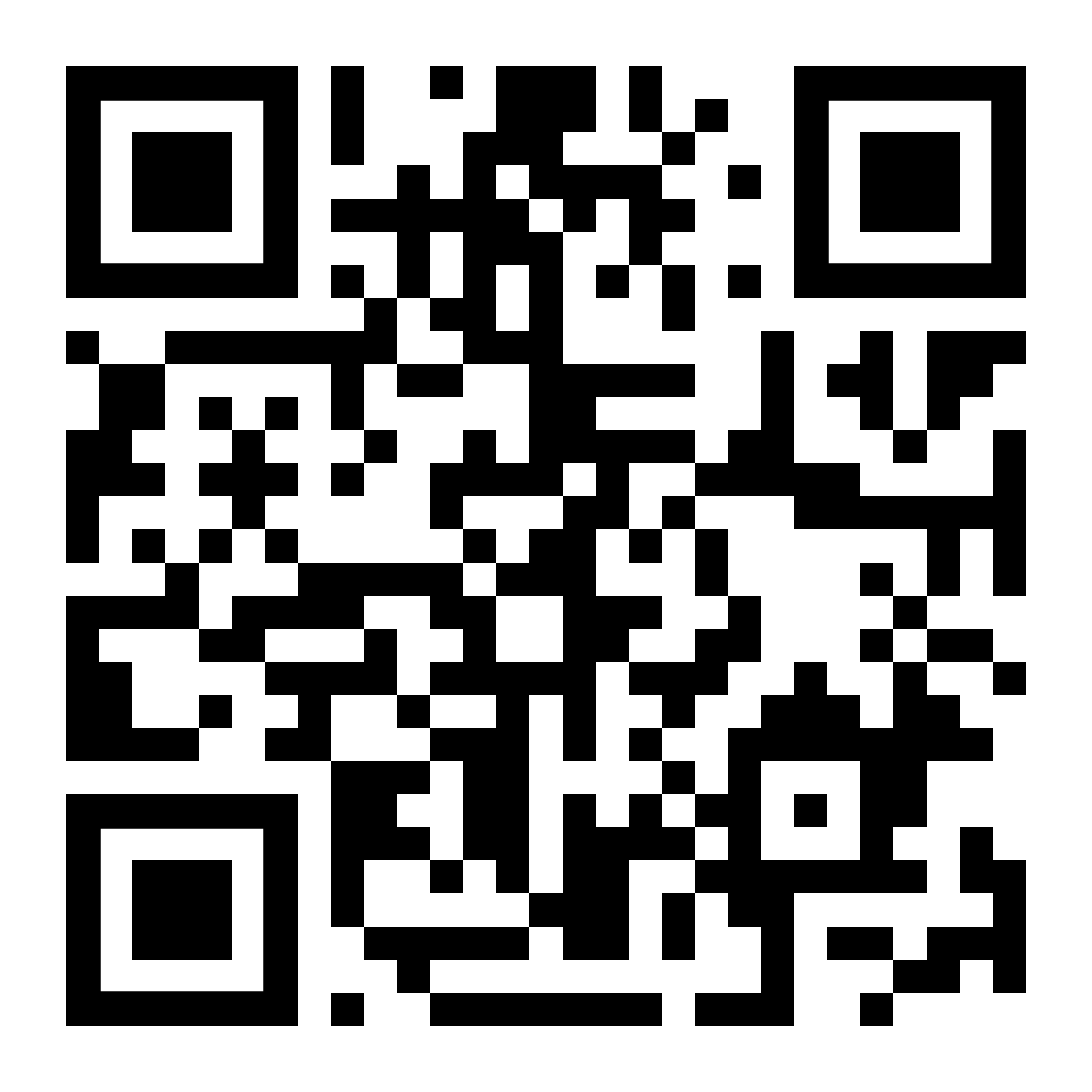 SECTION 6.5




Vote for which problem you want to go over first.
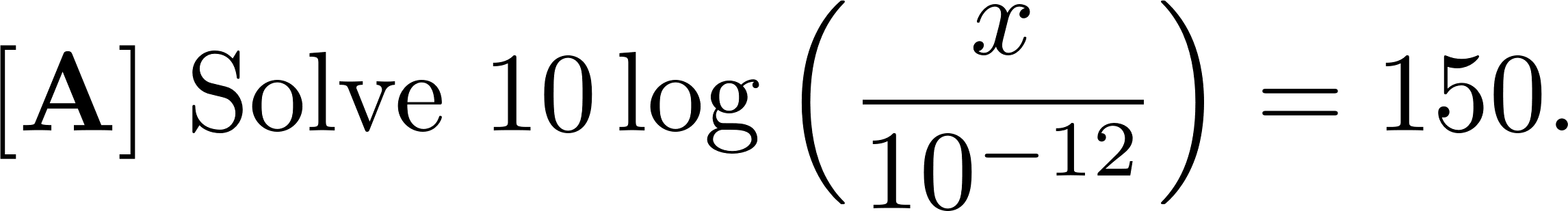 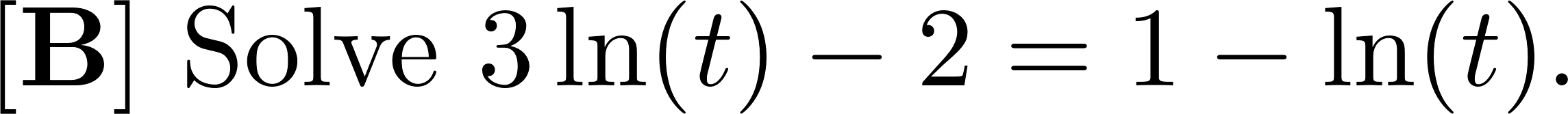 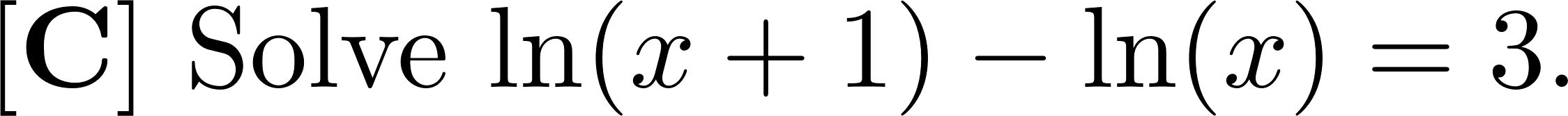 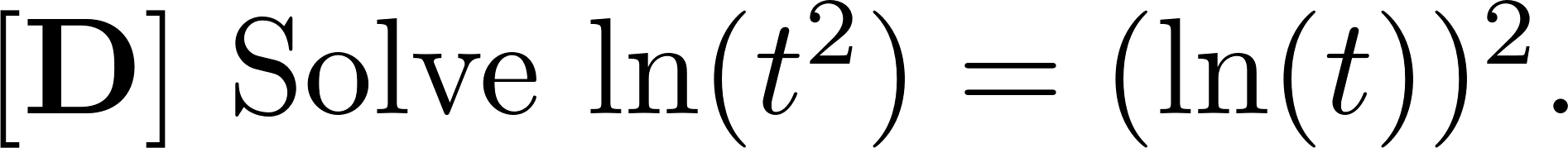 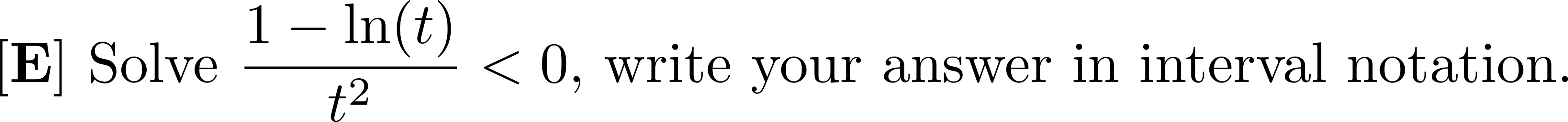 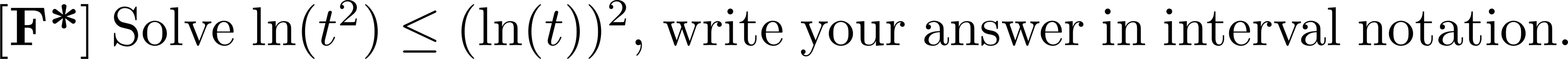 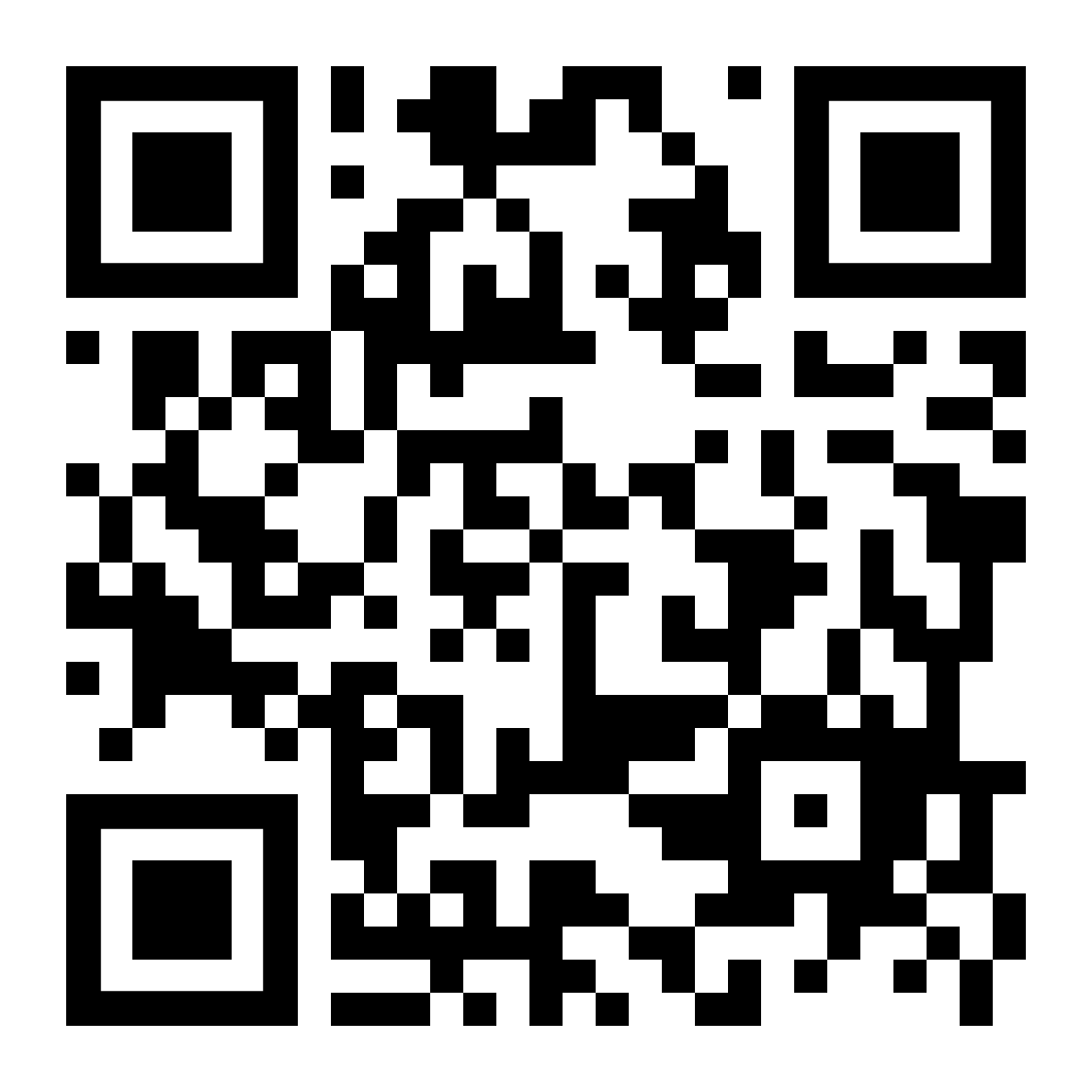 SECTION 7.1




Vote for which problem you want to go over first.
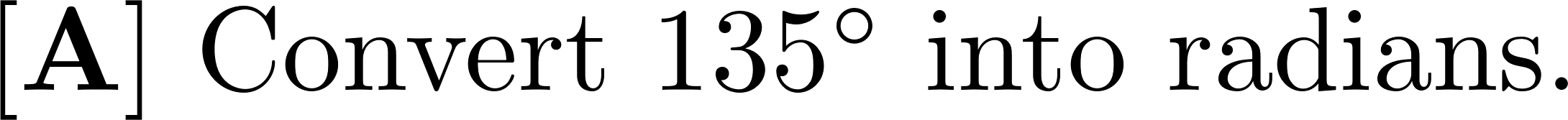 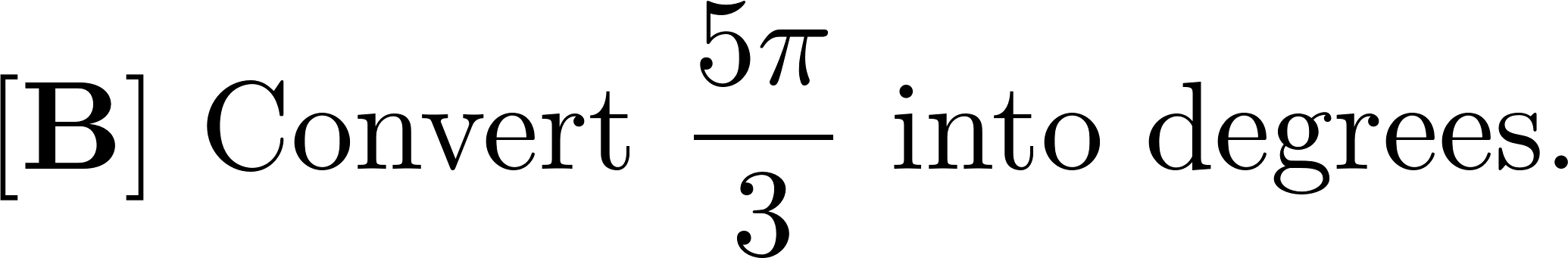 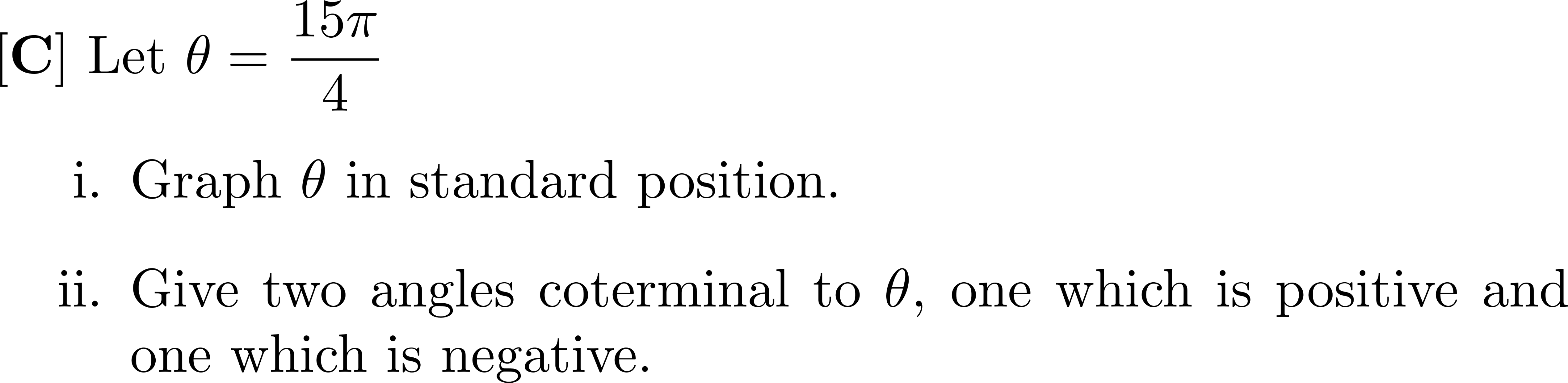 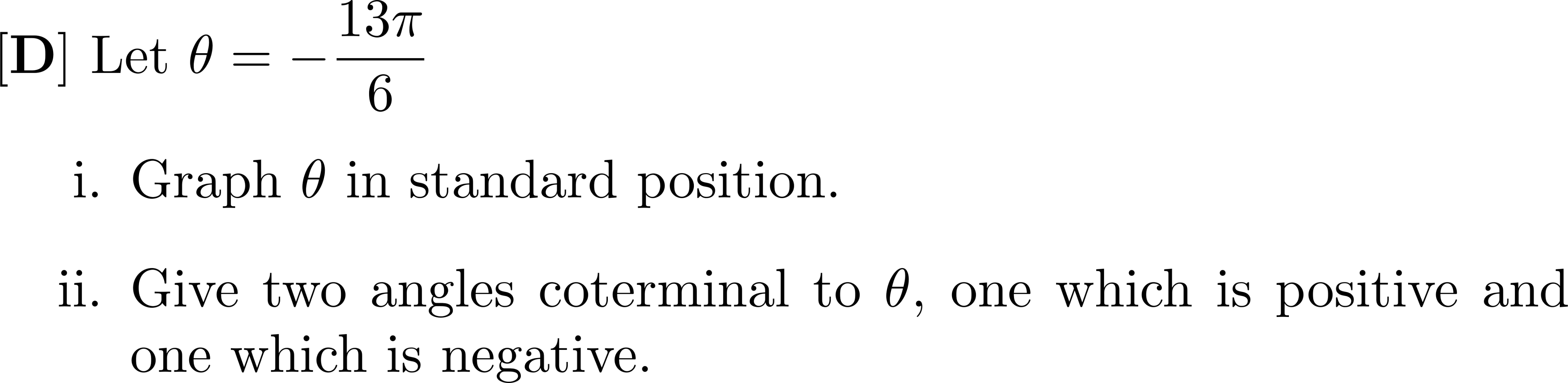 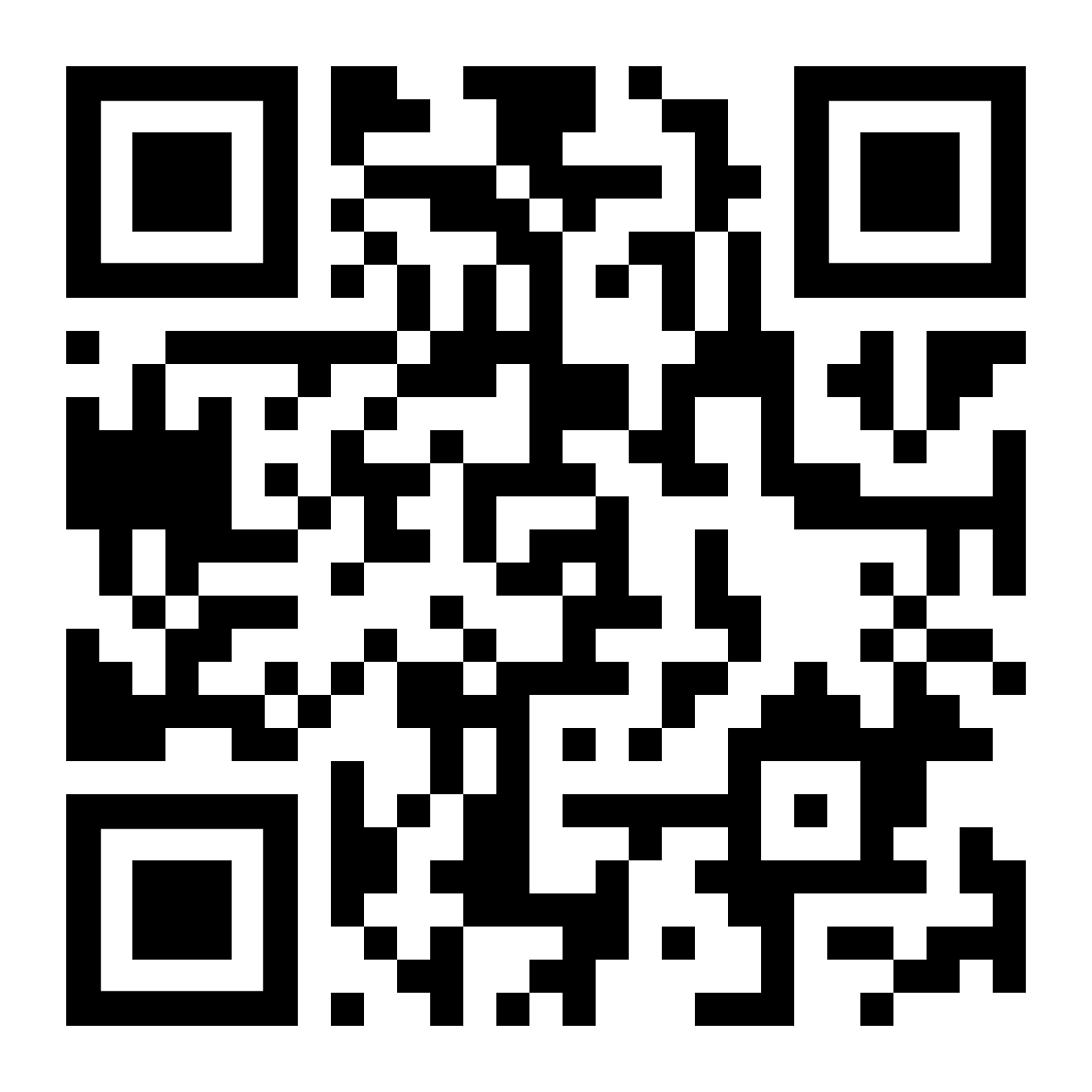 SECTION 7.2




Vote for which problem you want to go over first.
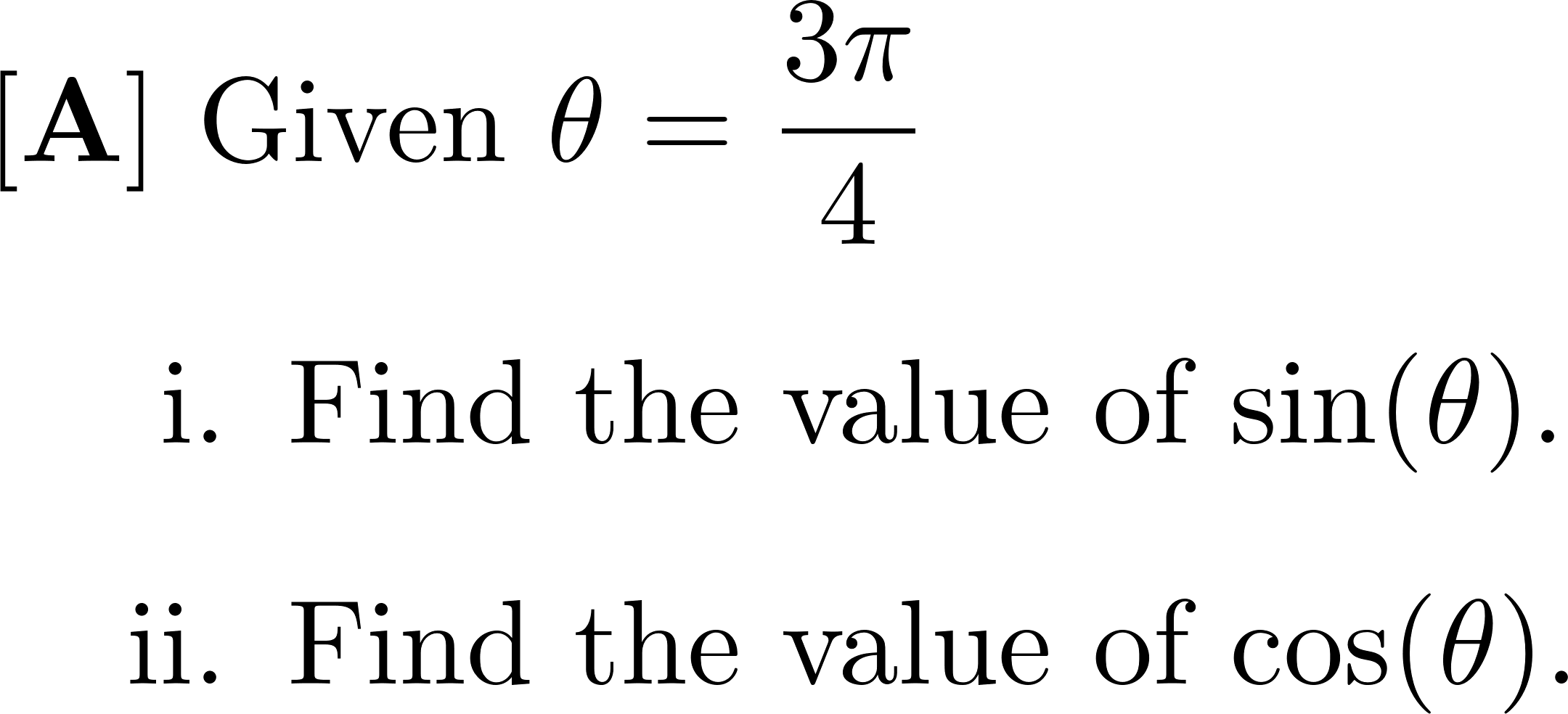 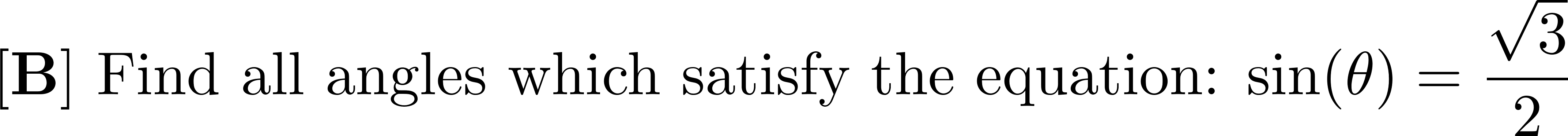 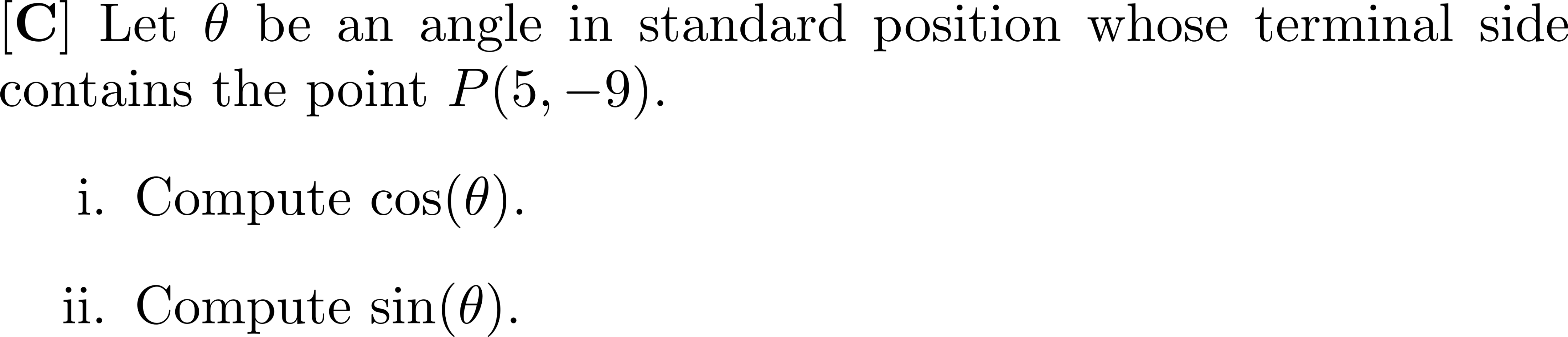 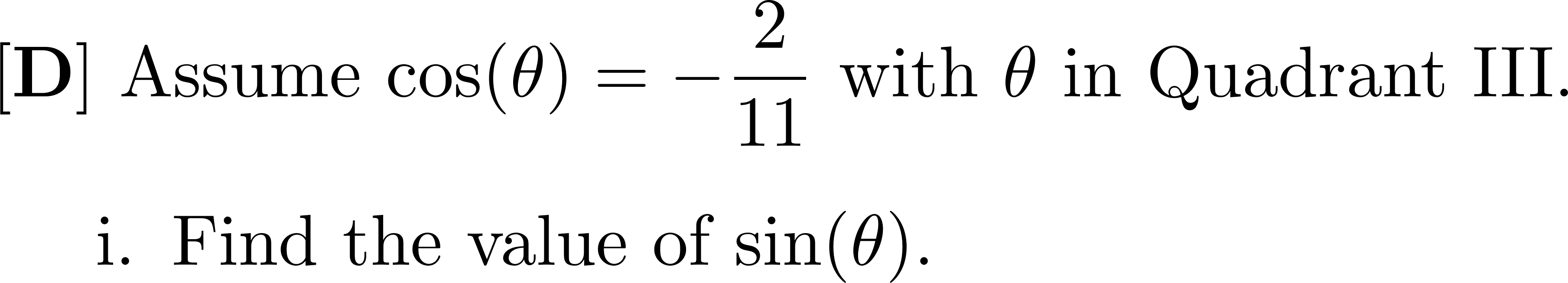 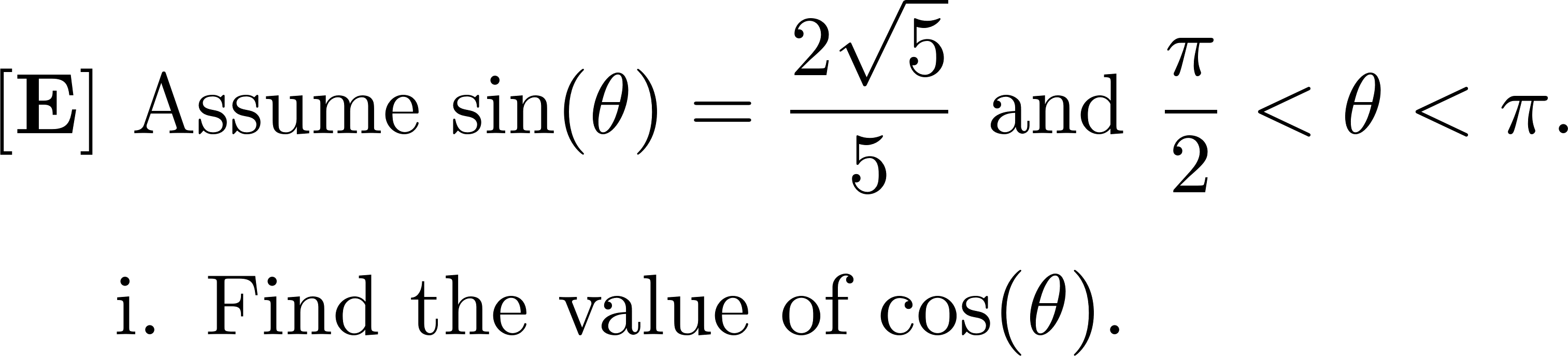 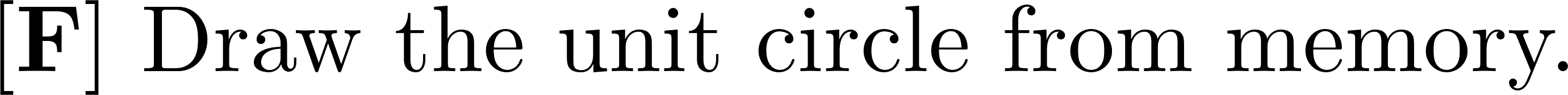 This would not be asked on an exam, but you should be able to do this.
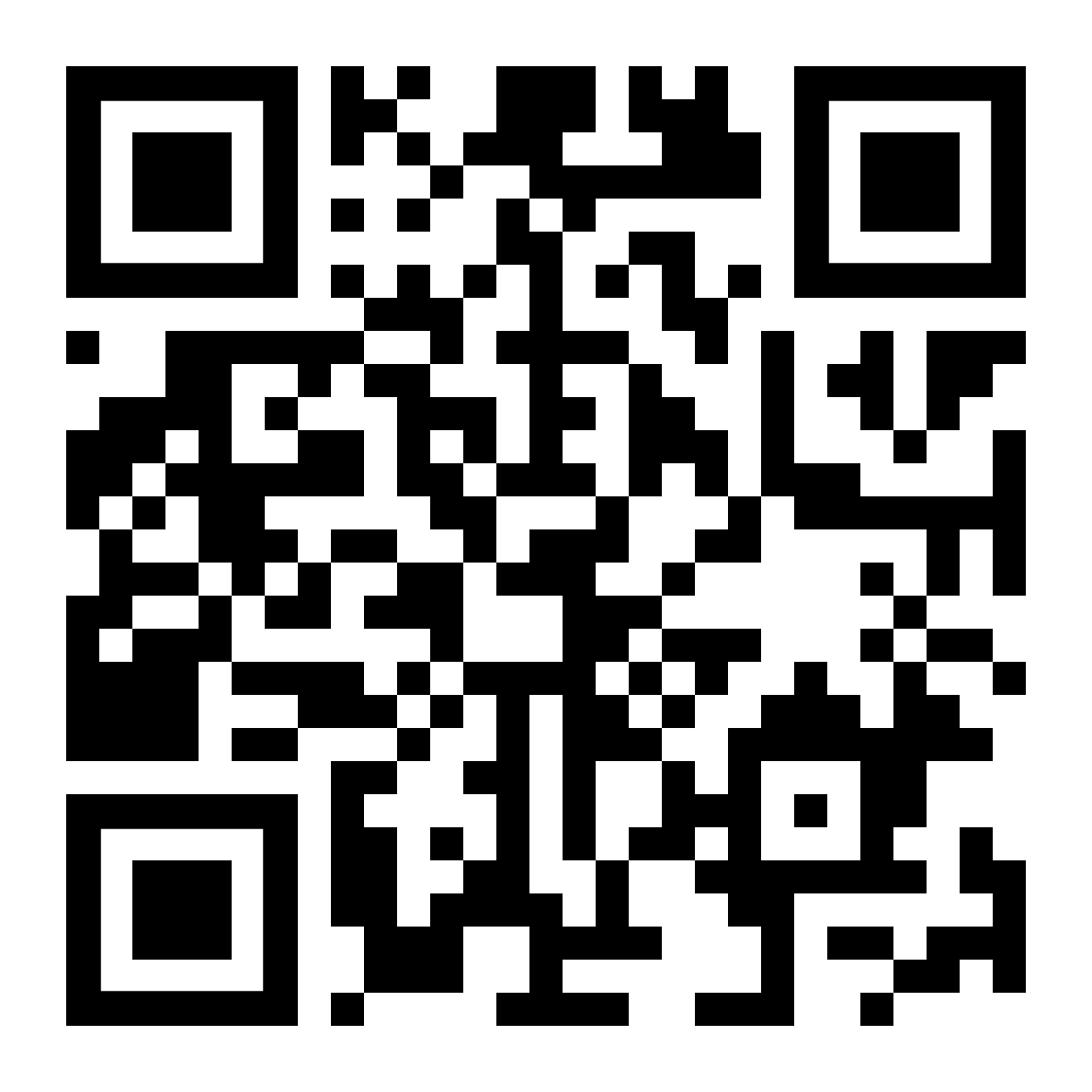 SECTION 7.3




Vote for which problem you want to go over first.
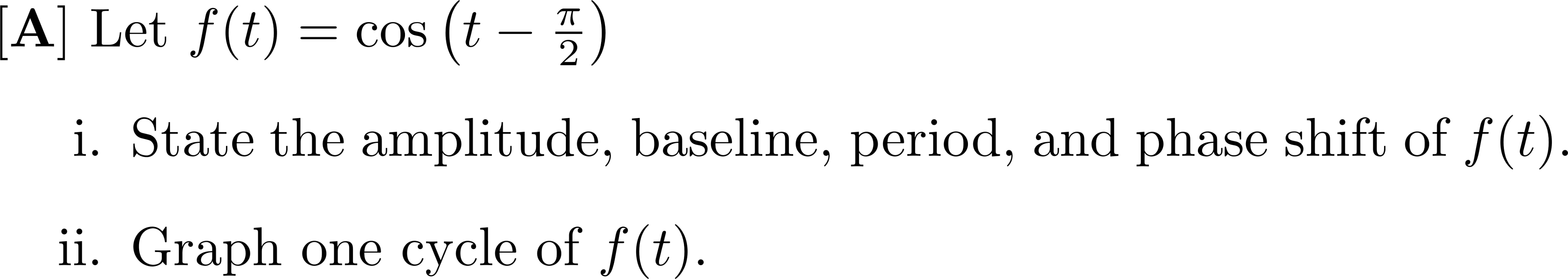 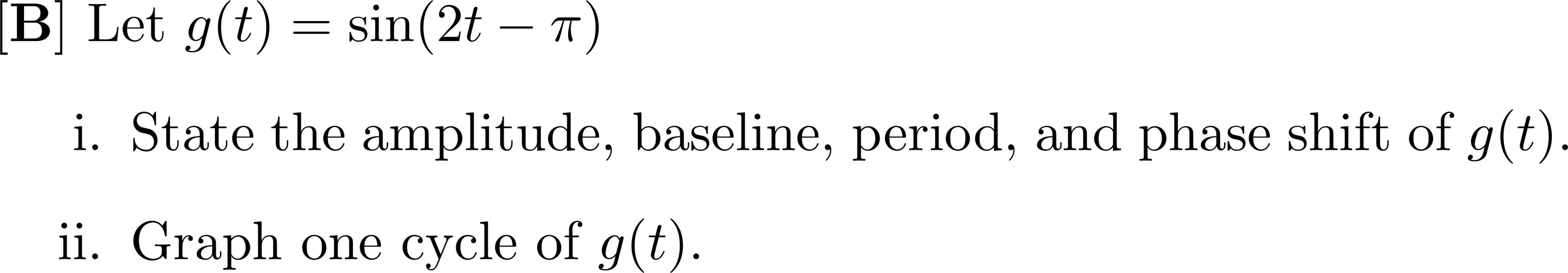 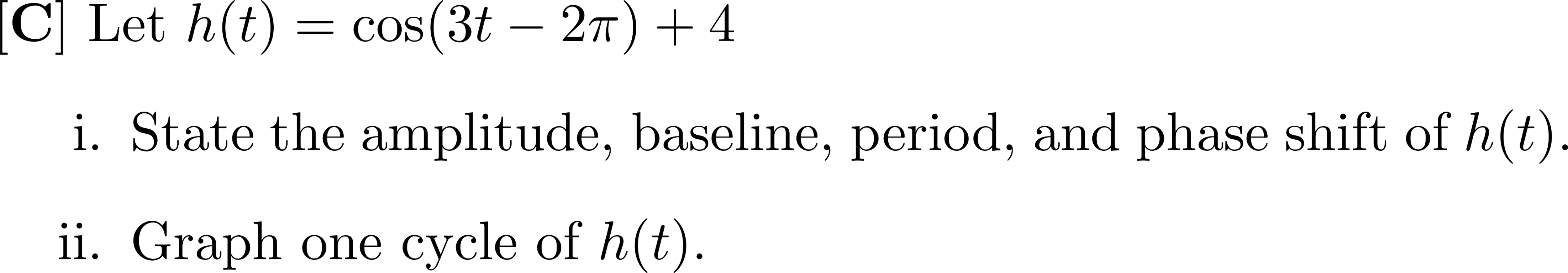 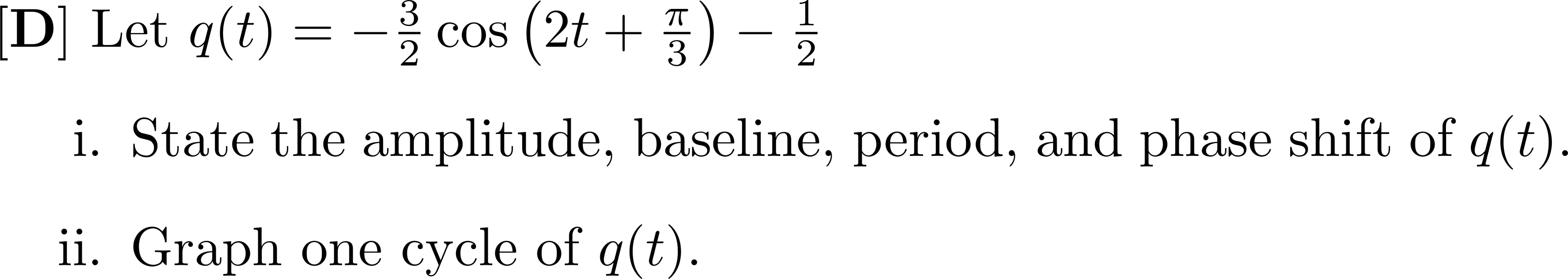 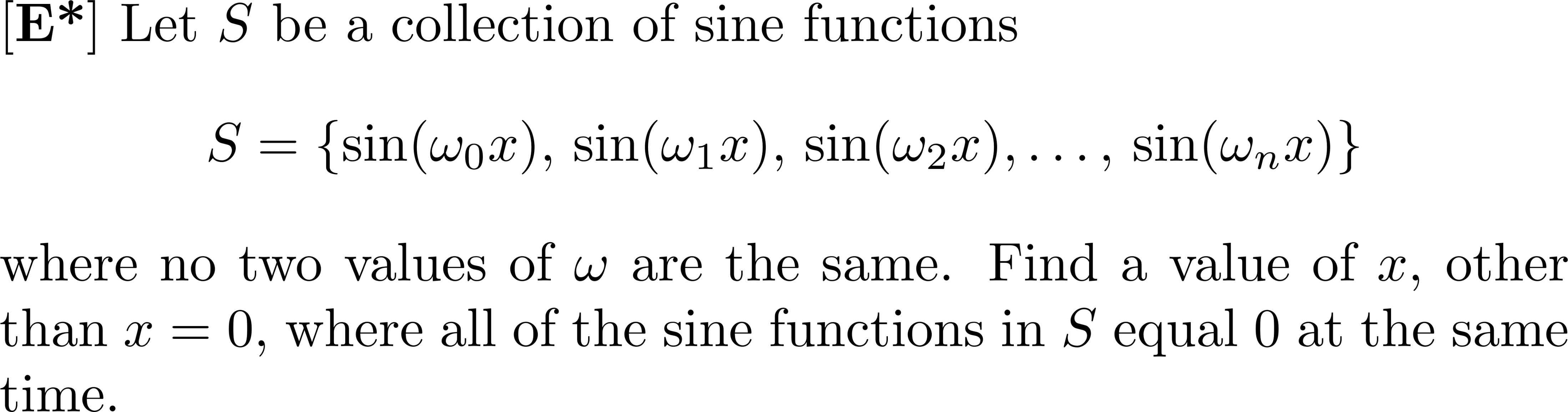 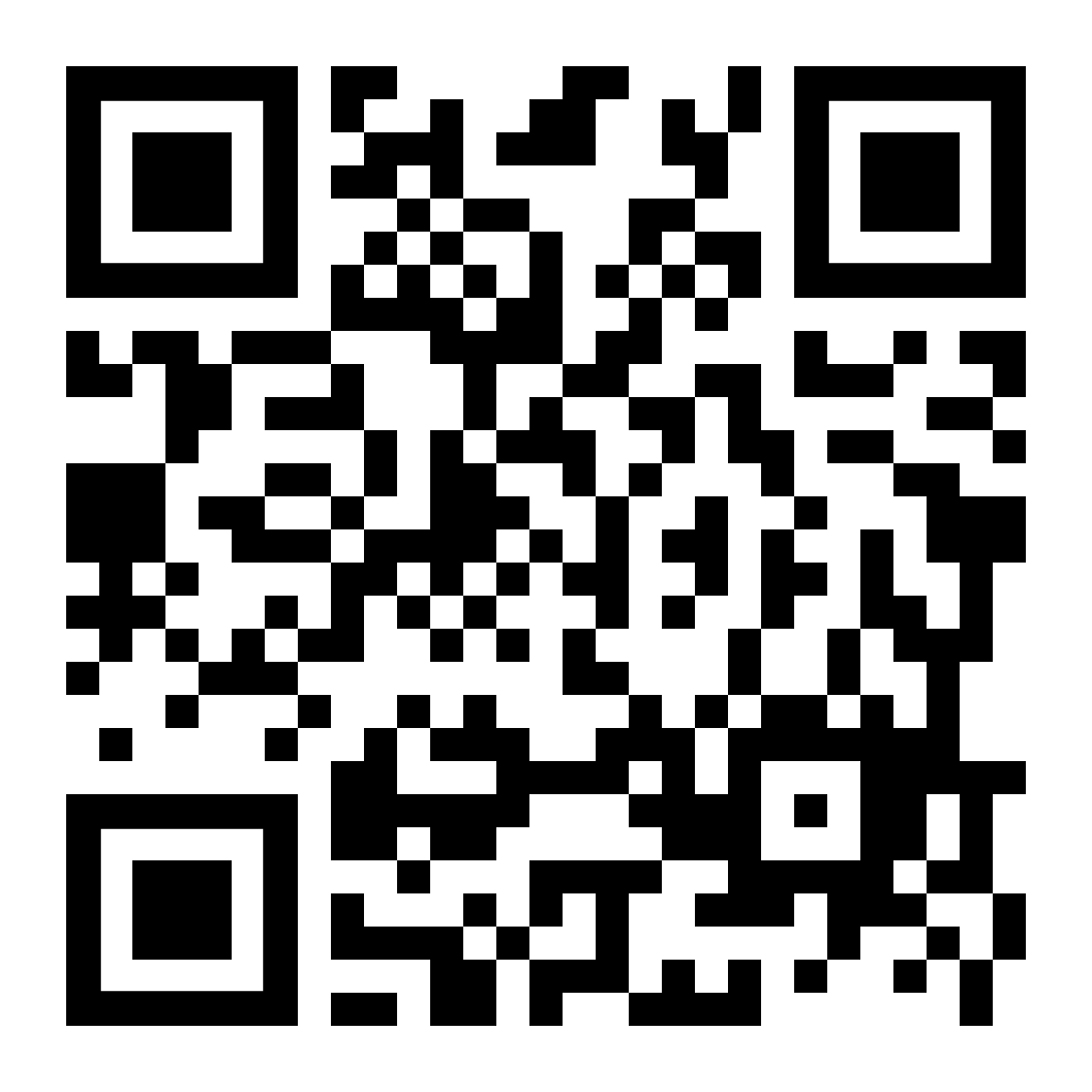 SECTION 7.4




Vote for which problem you want to go over first.
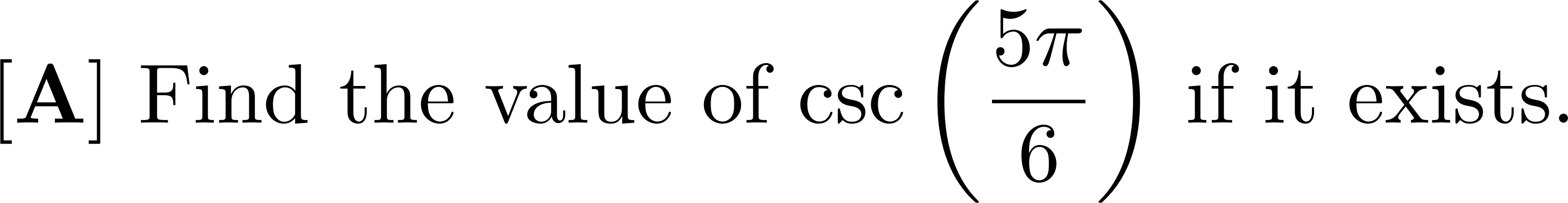 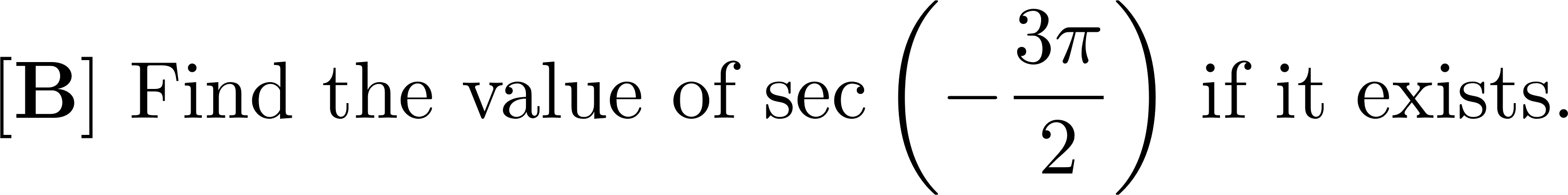 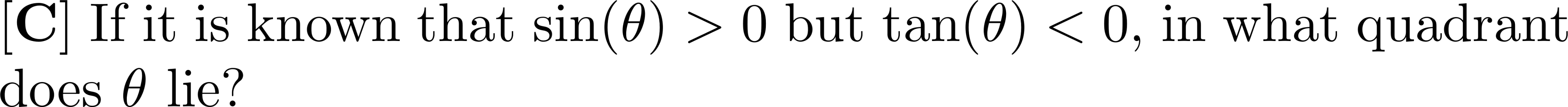 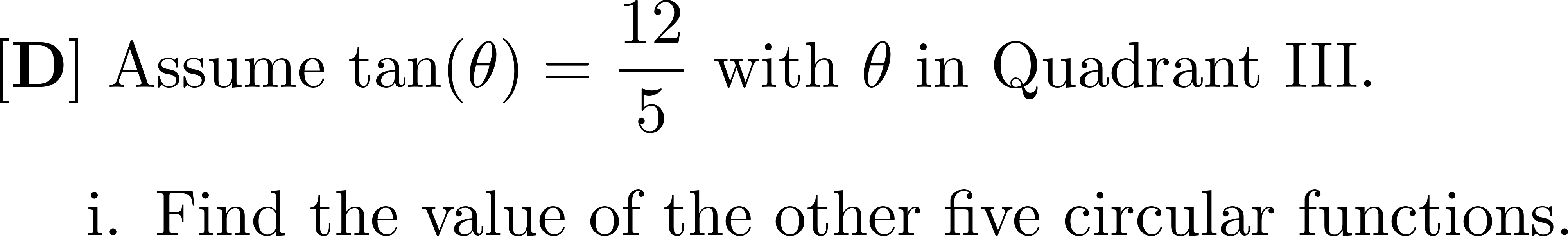 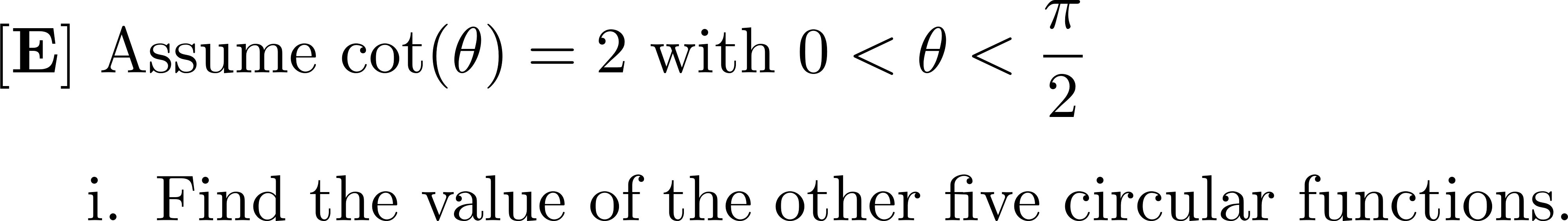 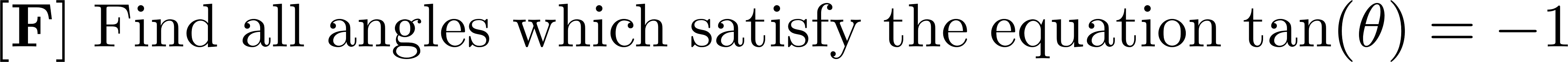 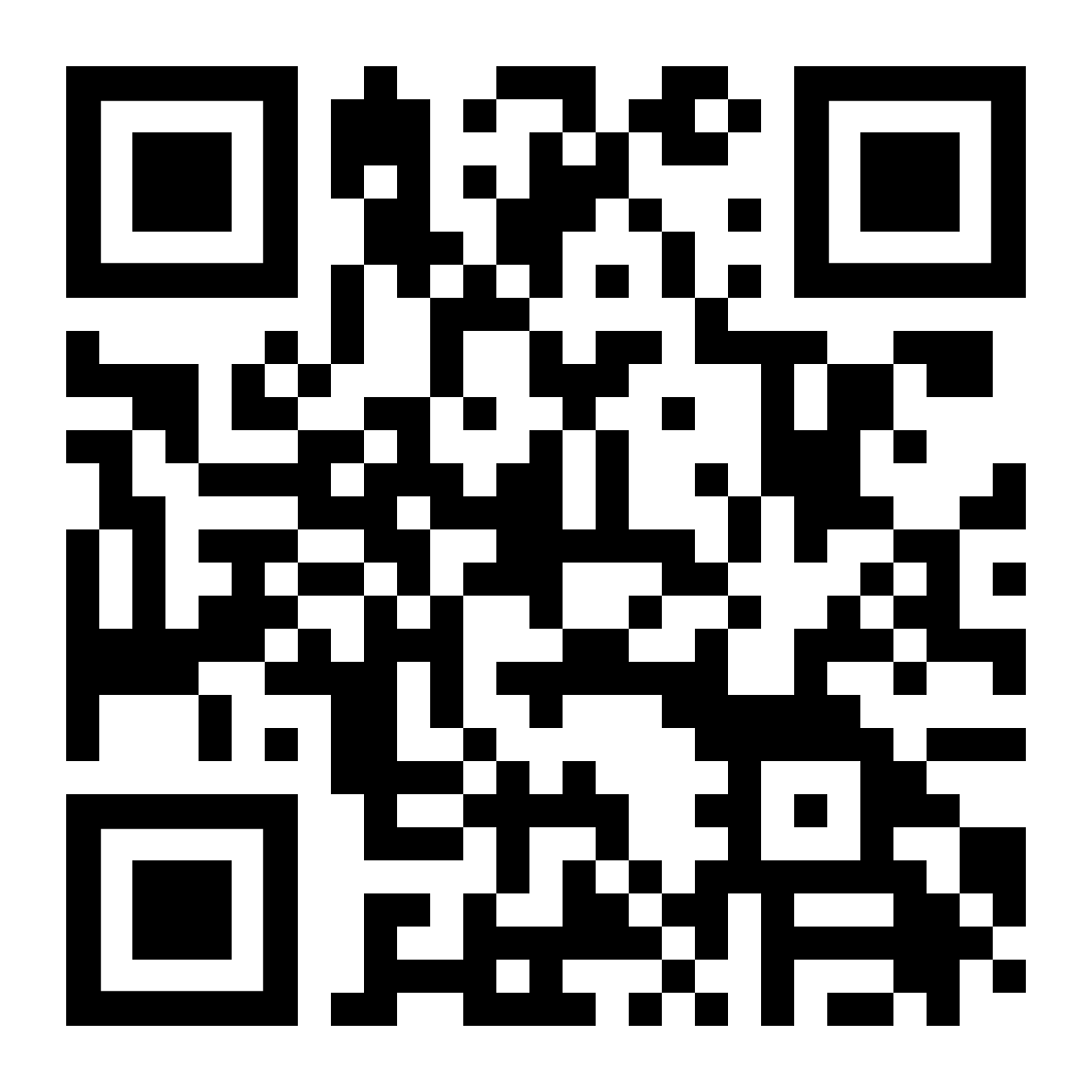 SECTION 7.5




Vote for which problem you want to go over first.
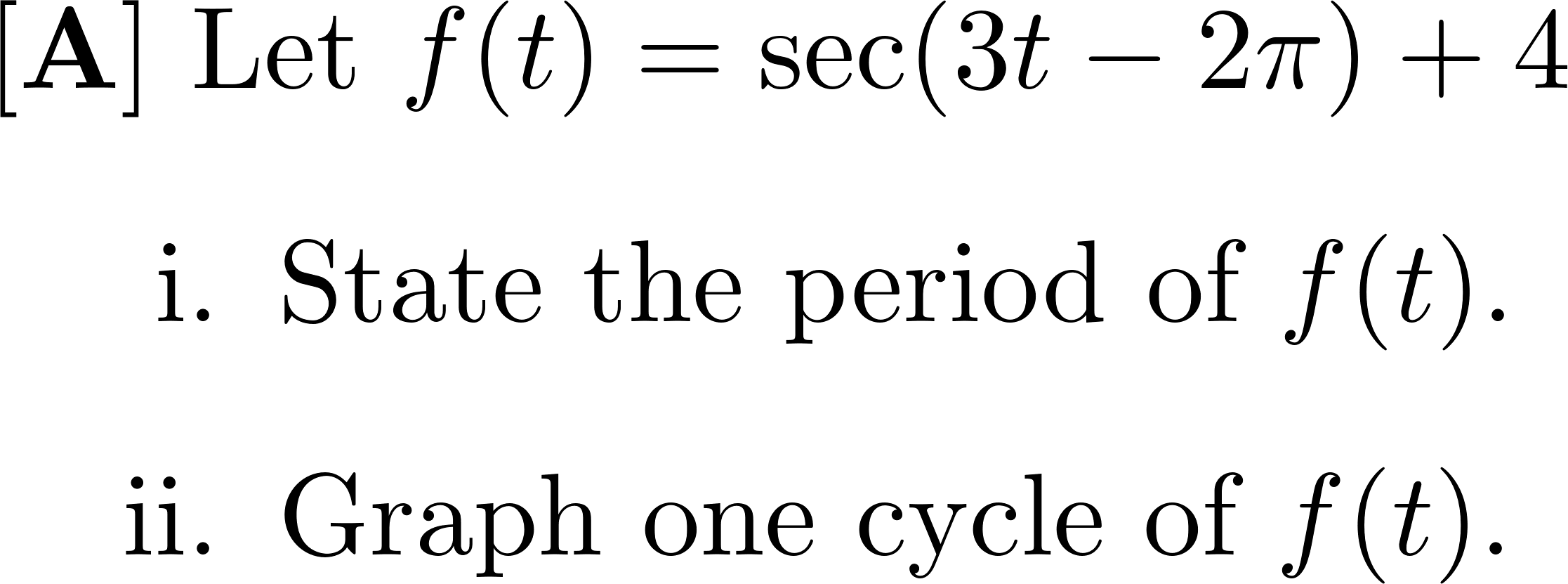 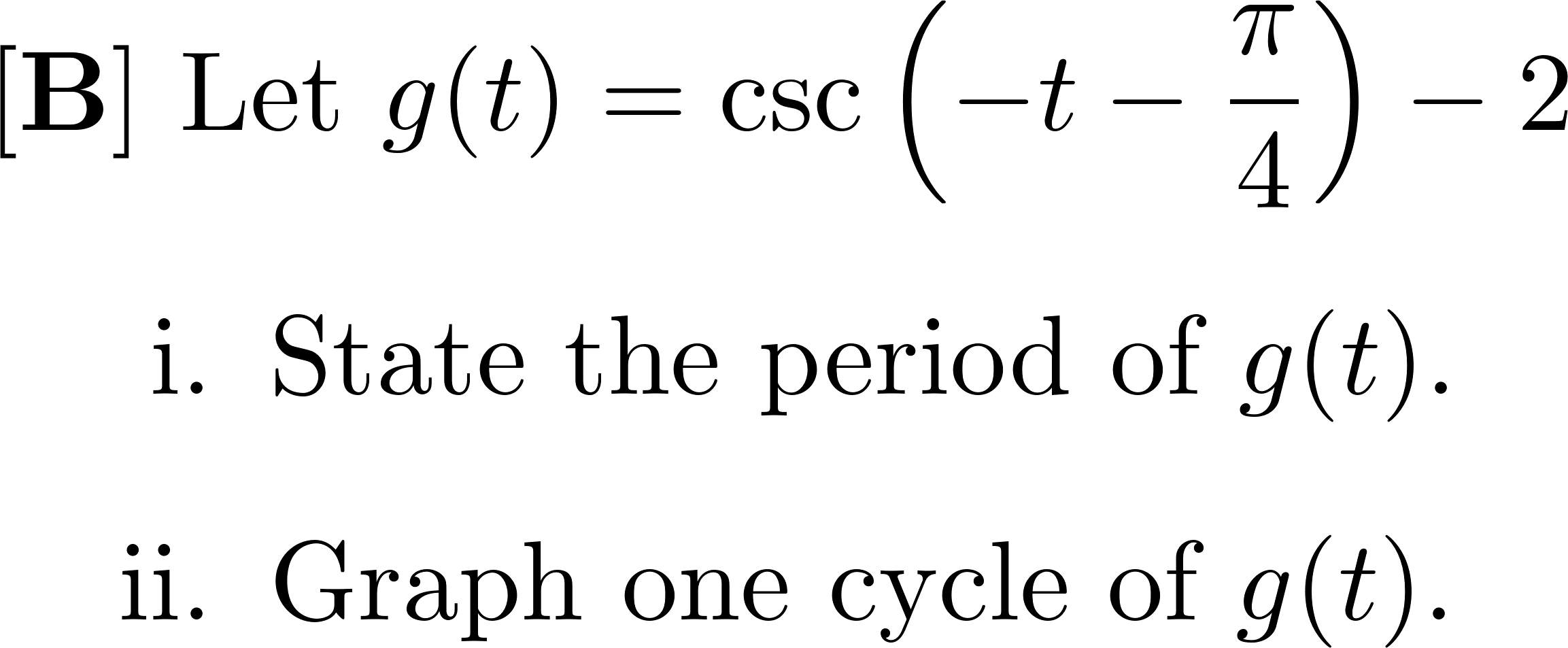 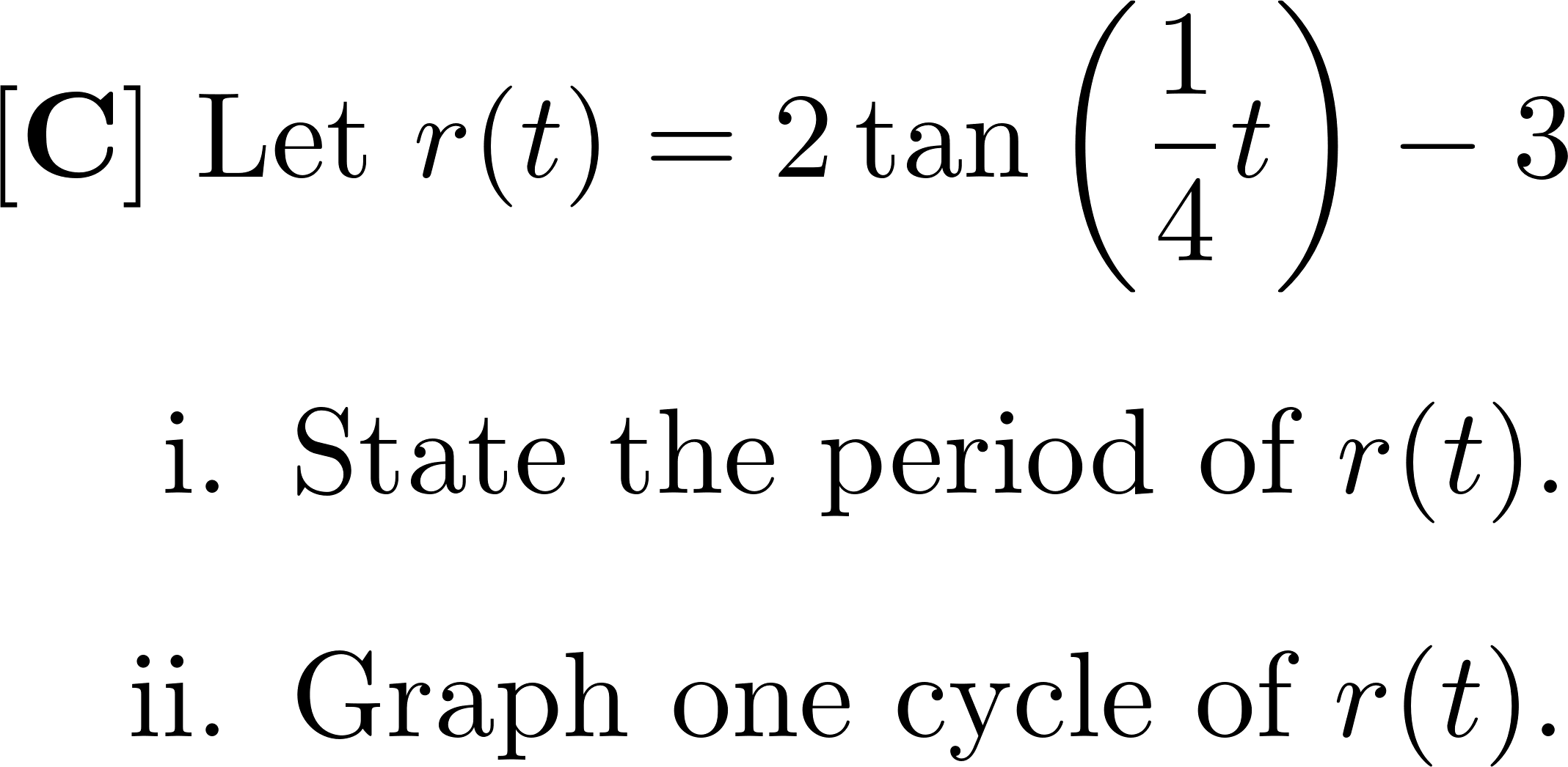 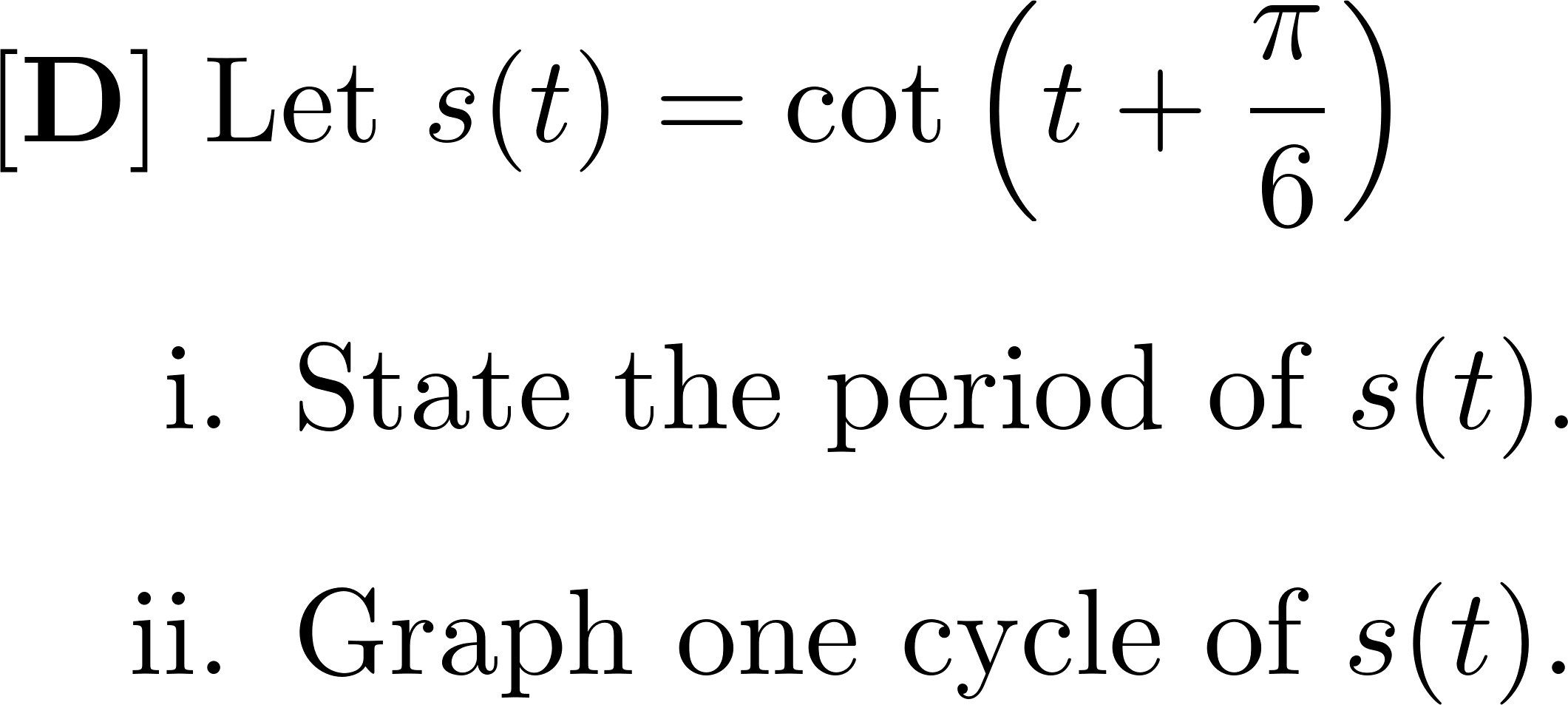 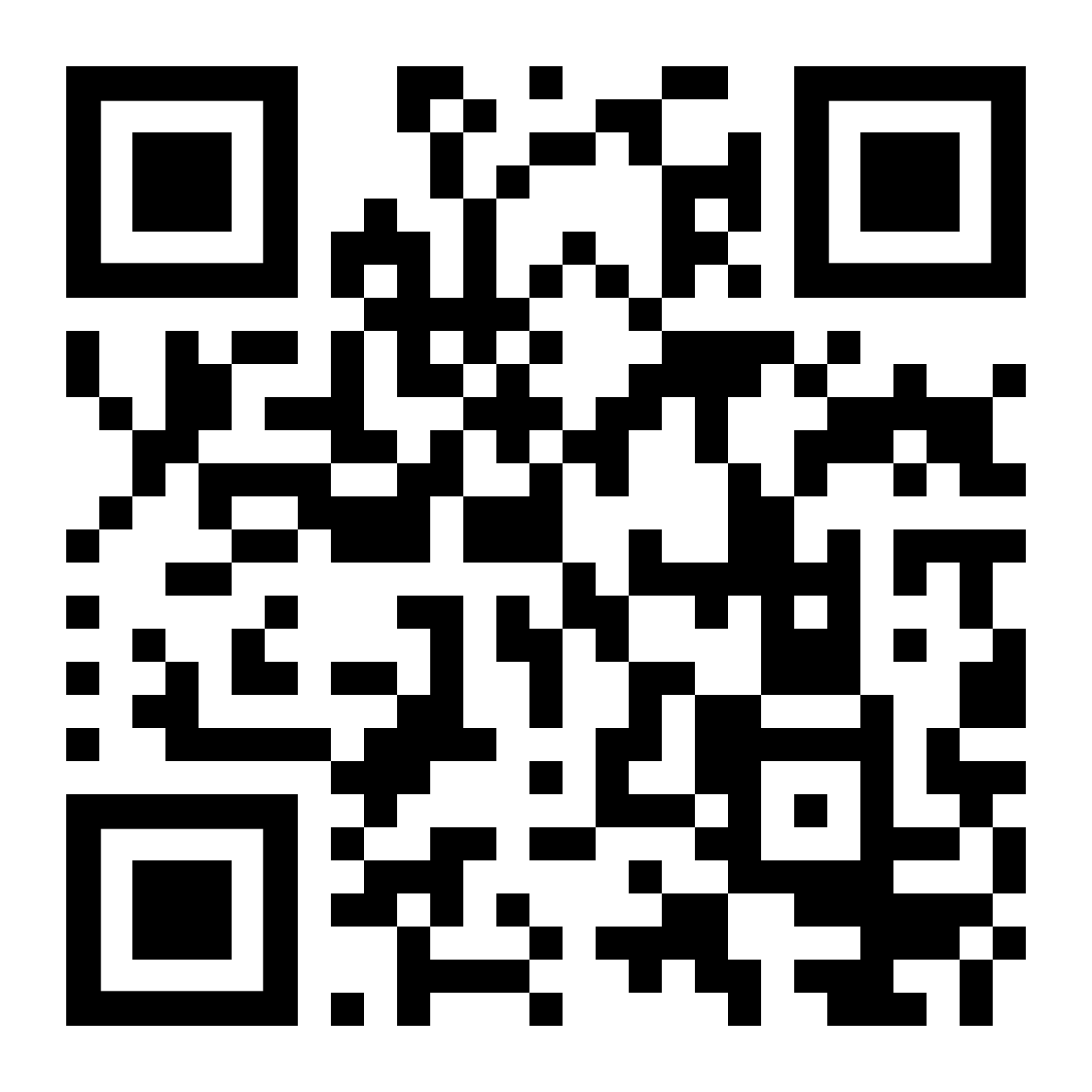 SECTION 8.1




Vote for which problem you want to go over first.
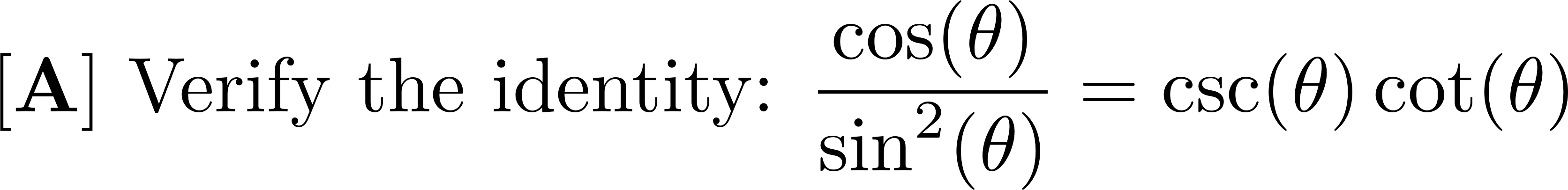 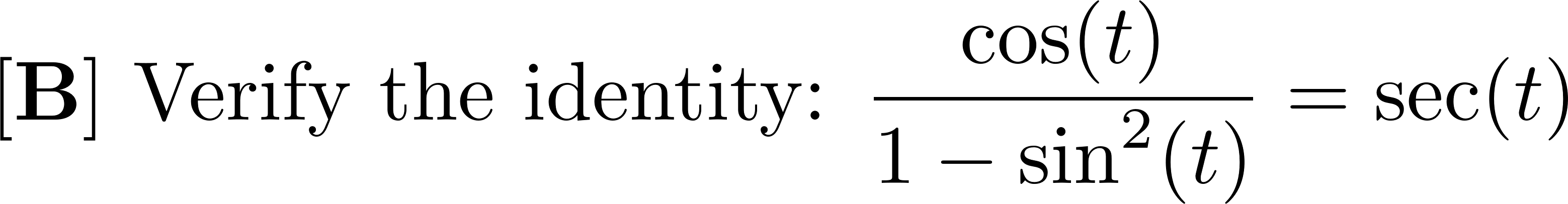 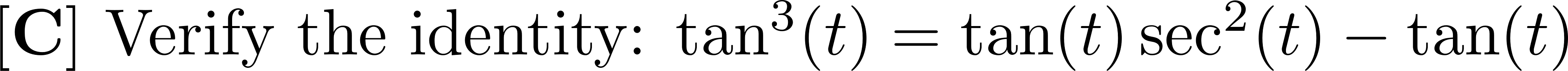 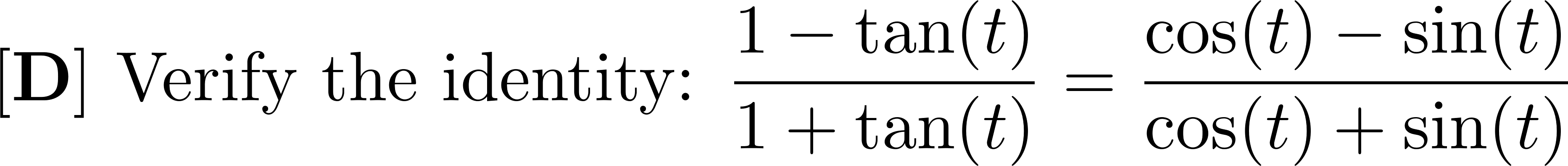 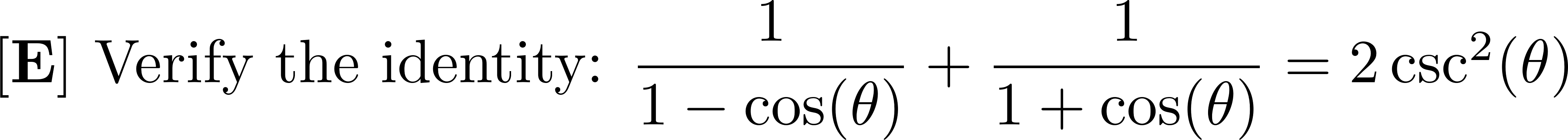 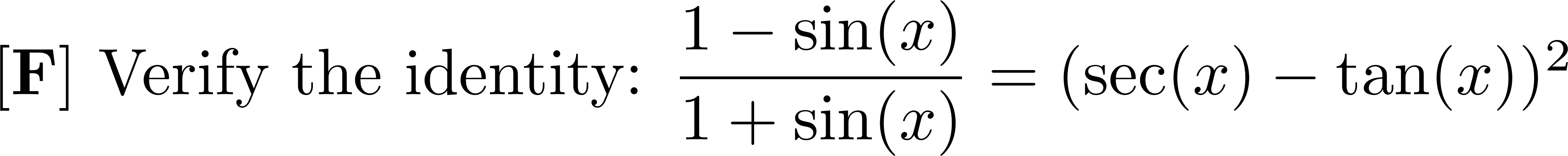 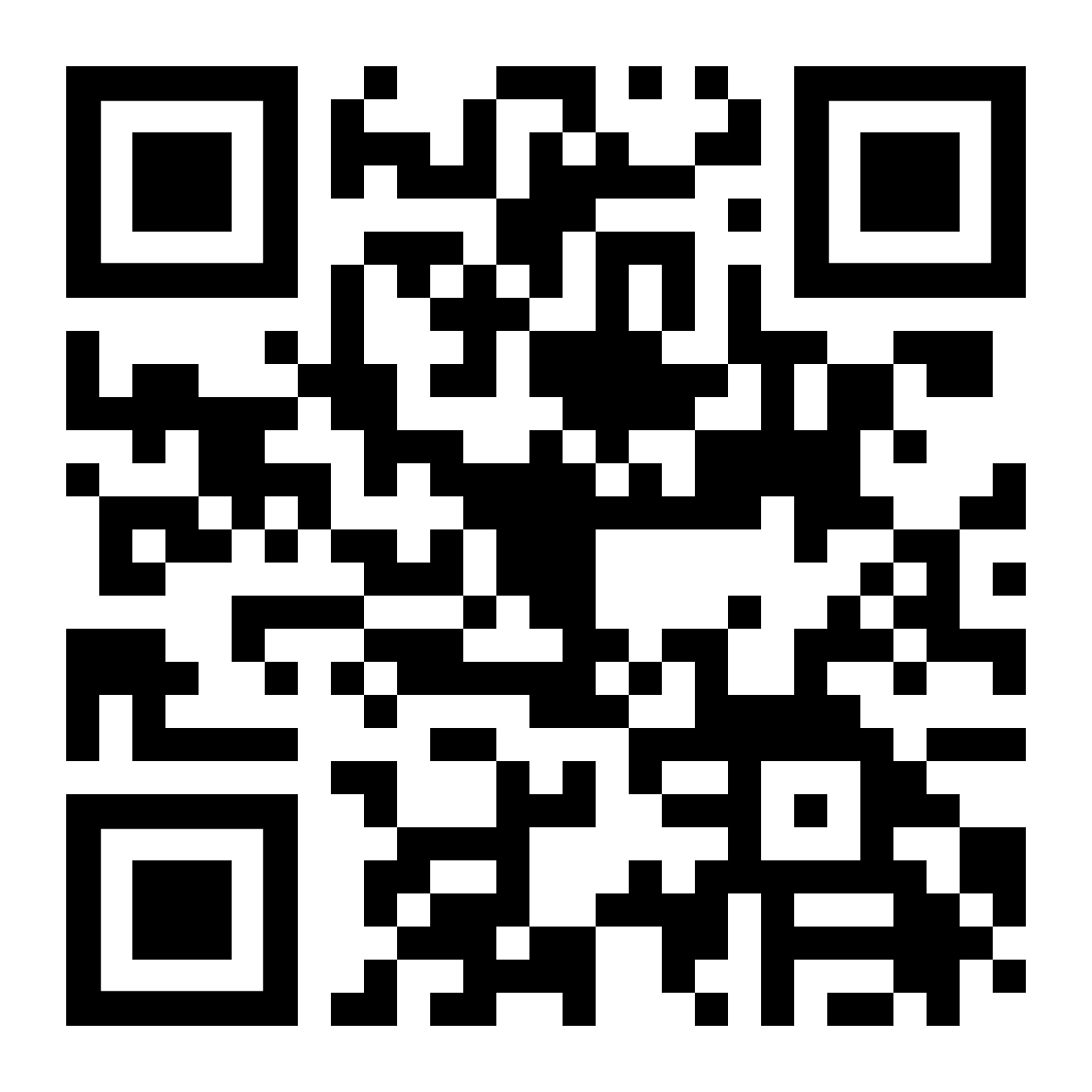 SECTION 8.2




Vote for which problem you want to go over first.
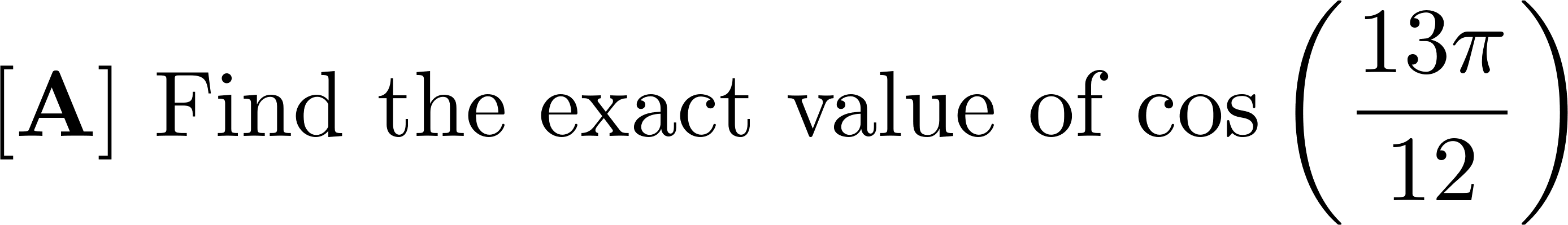 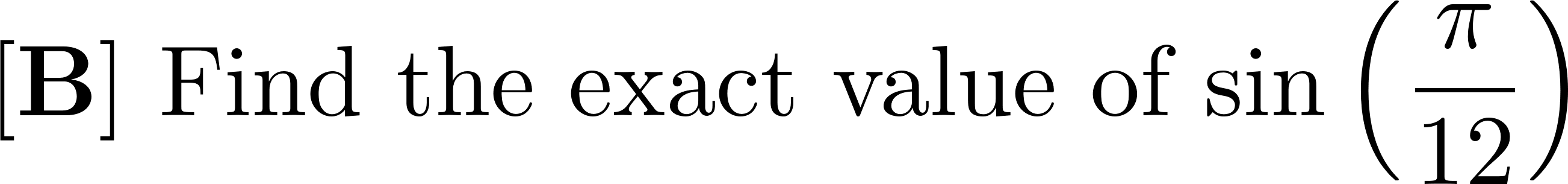 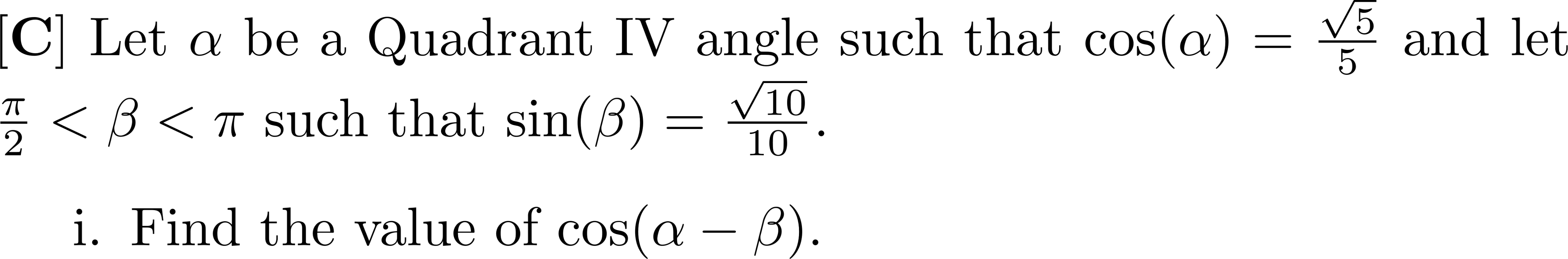 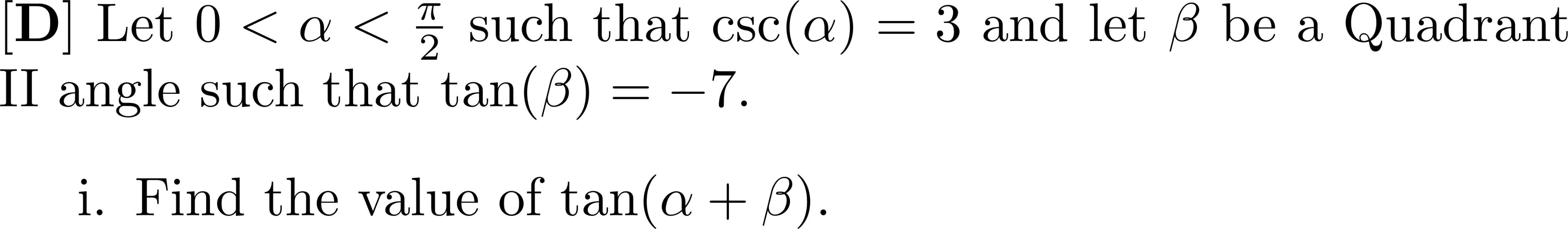 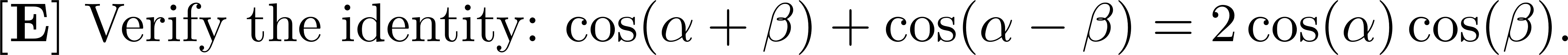 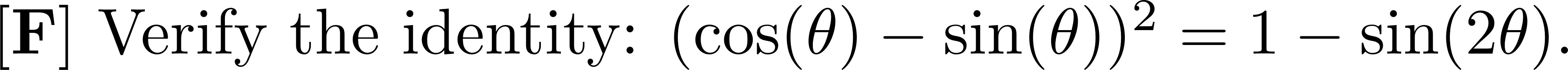 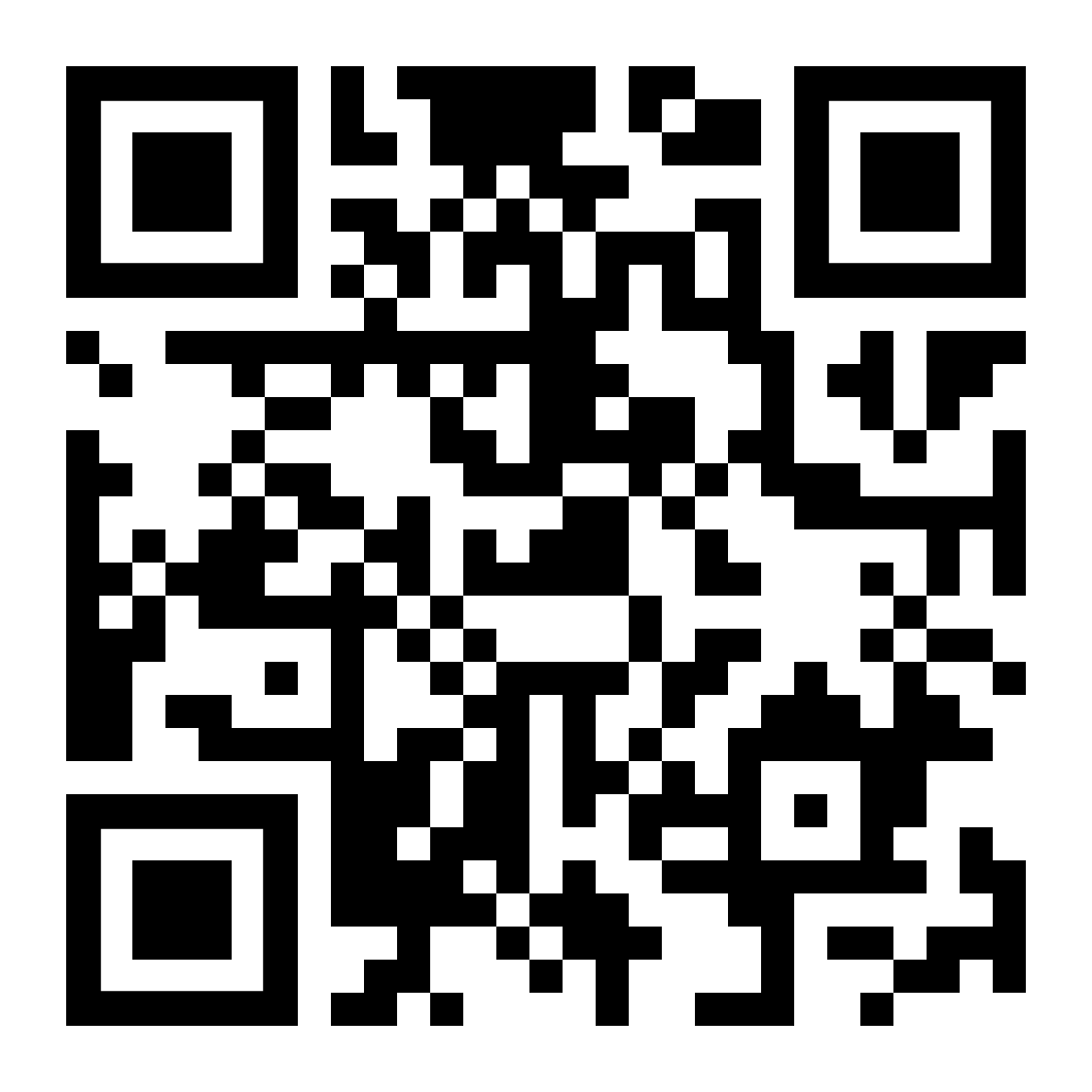 SECTION 8.3




Vote for which problem you want to go over first.
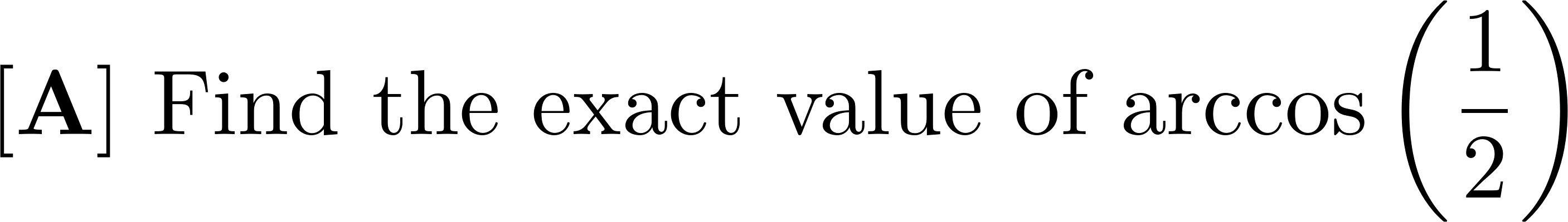 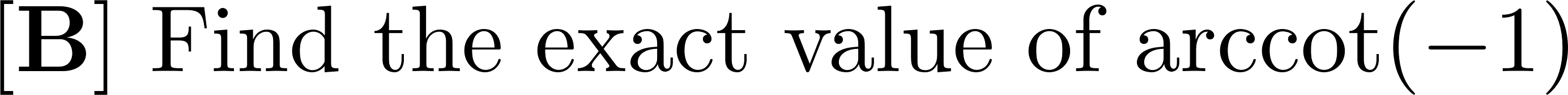 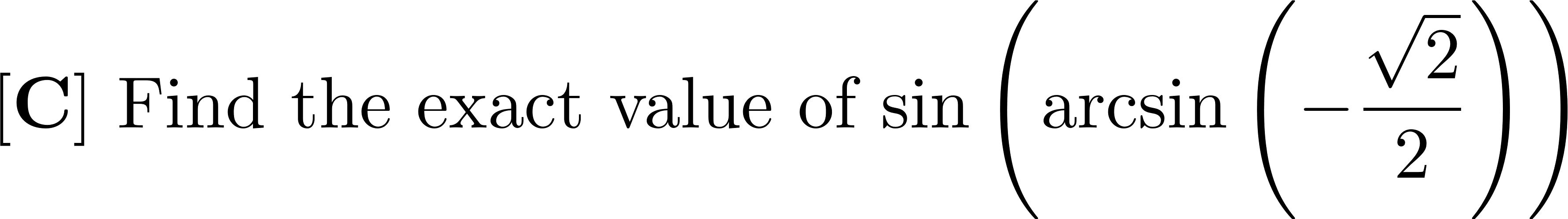 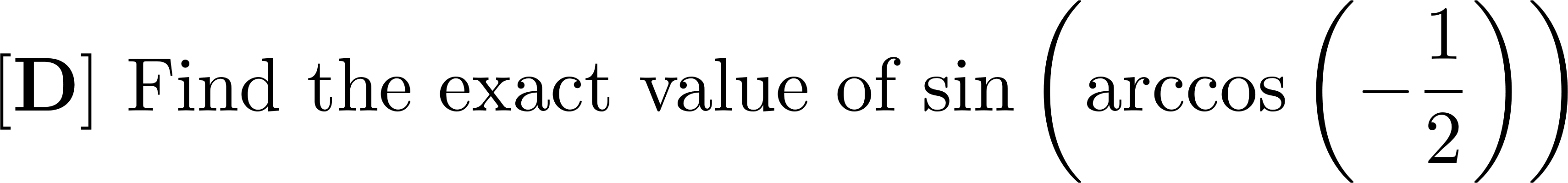 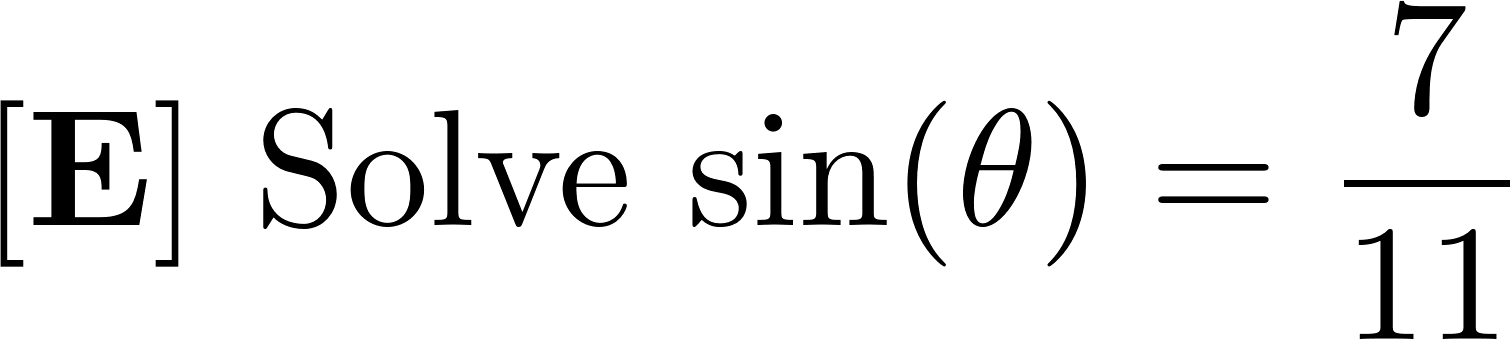 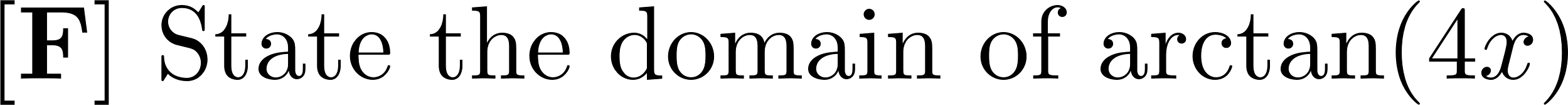 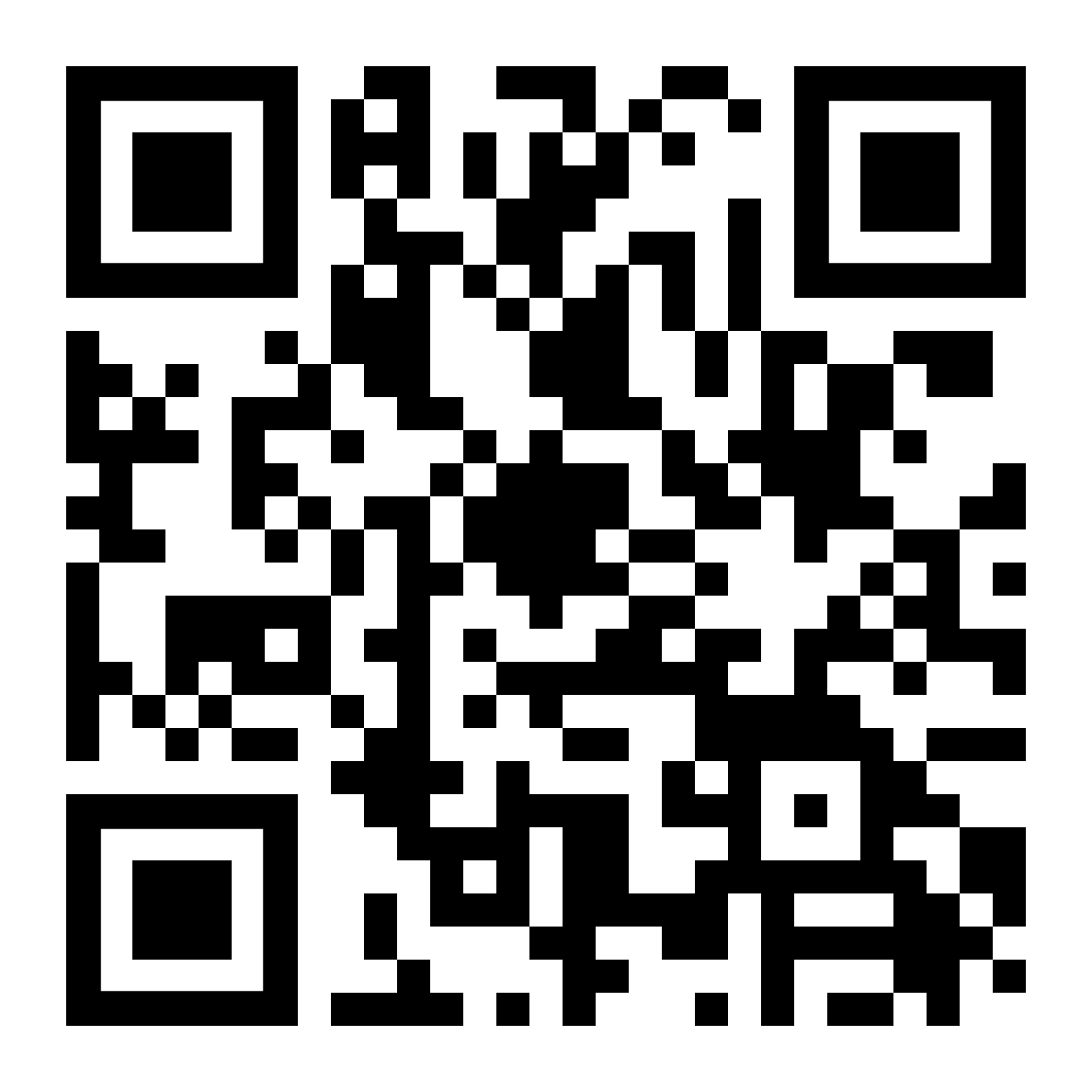 SECTION 9.1




Vote for which problem you want to go over first.
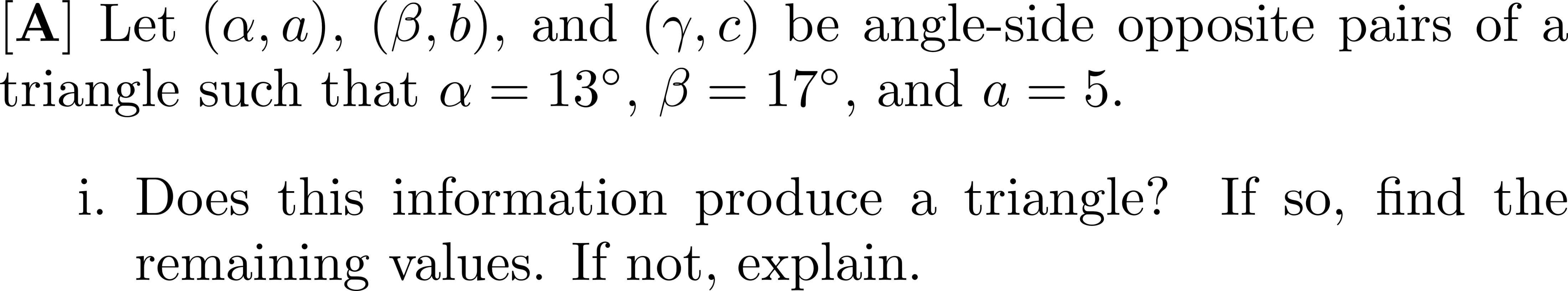 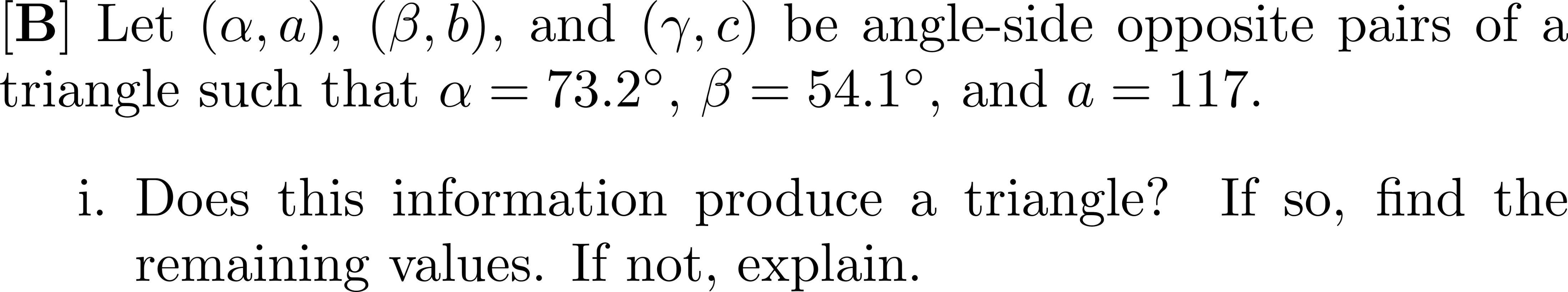 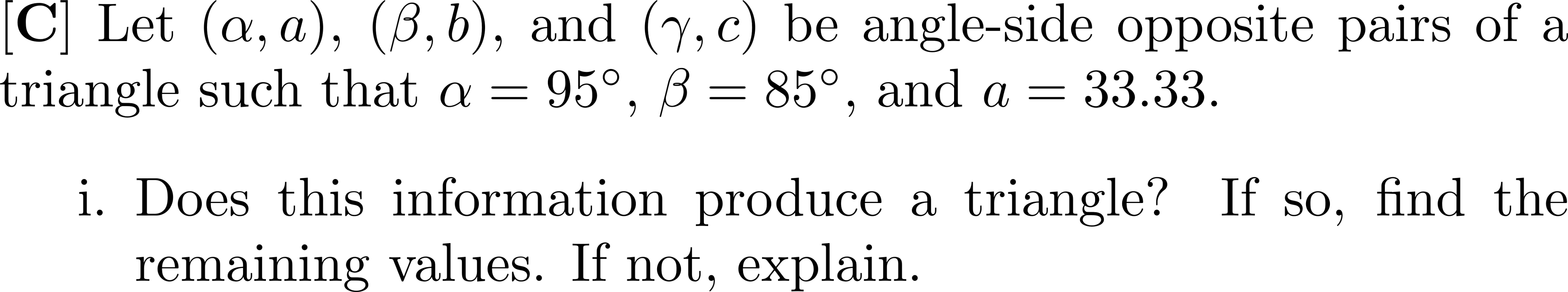 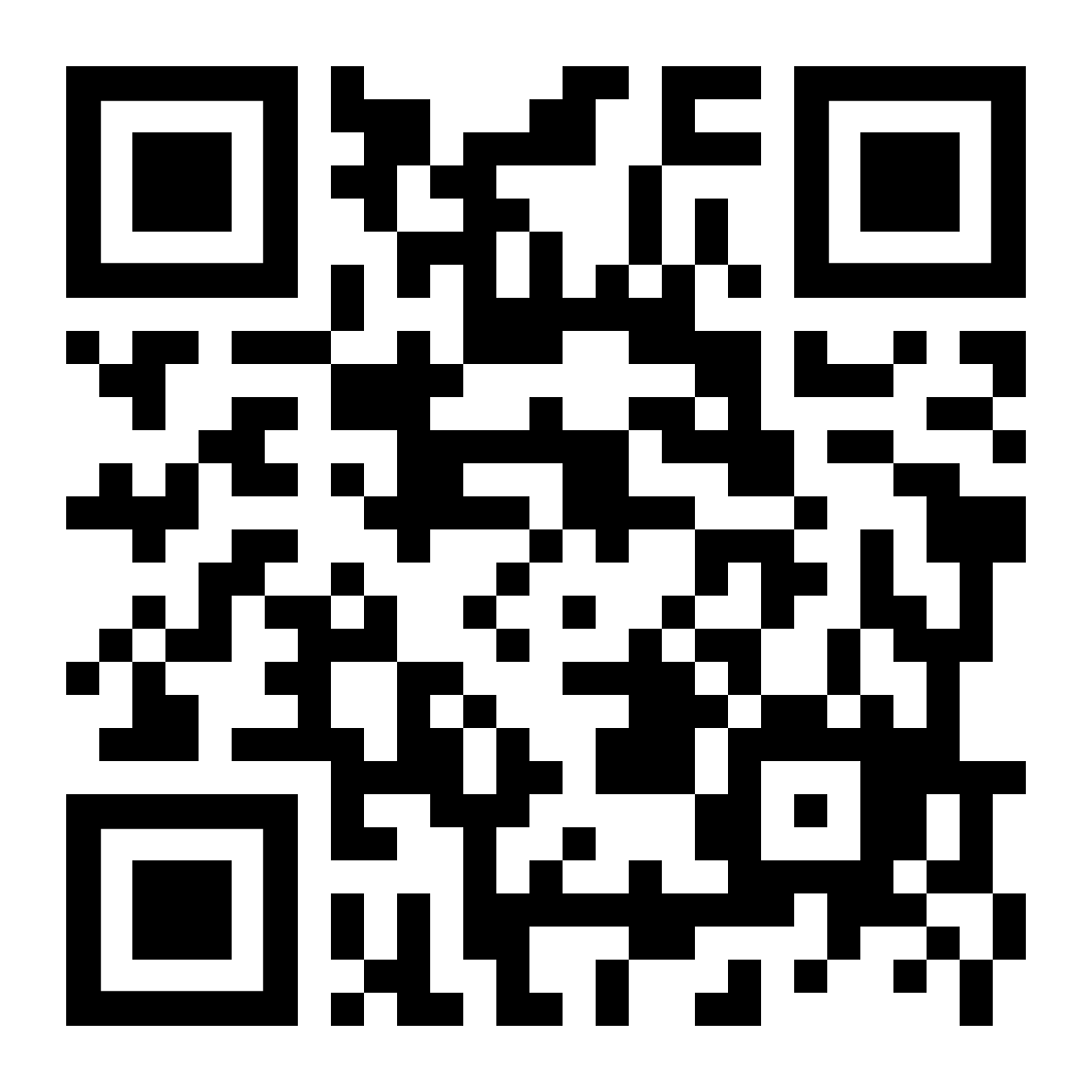 SECTION 9.2




Vote for which problem you want to go over first.
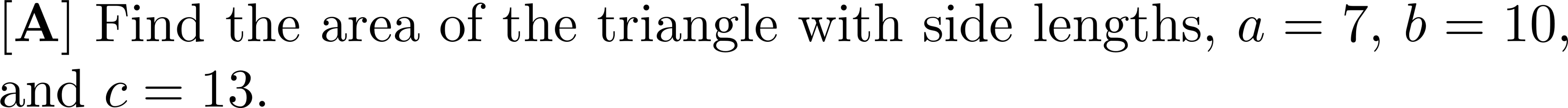 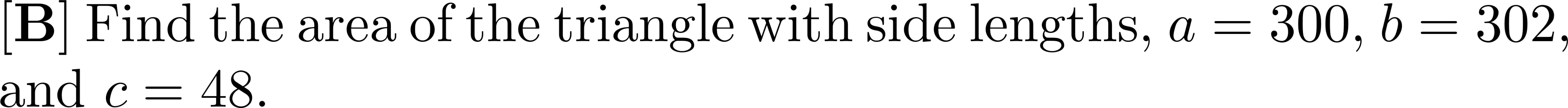 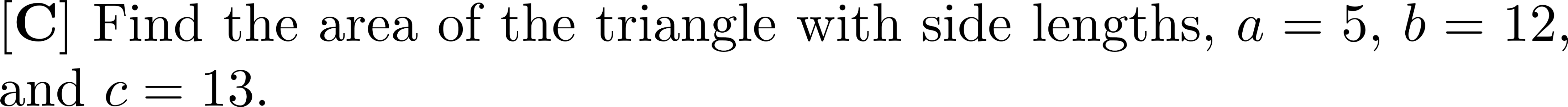 GOOD LUCK
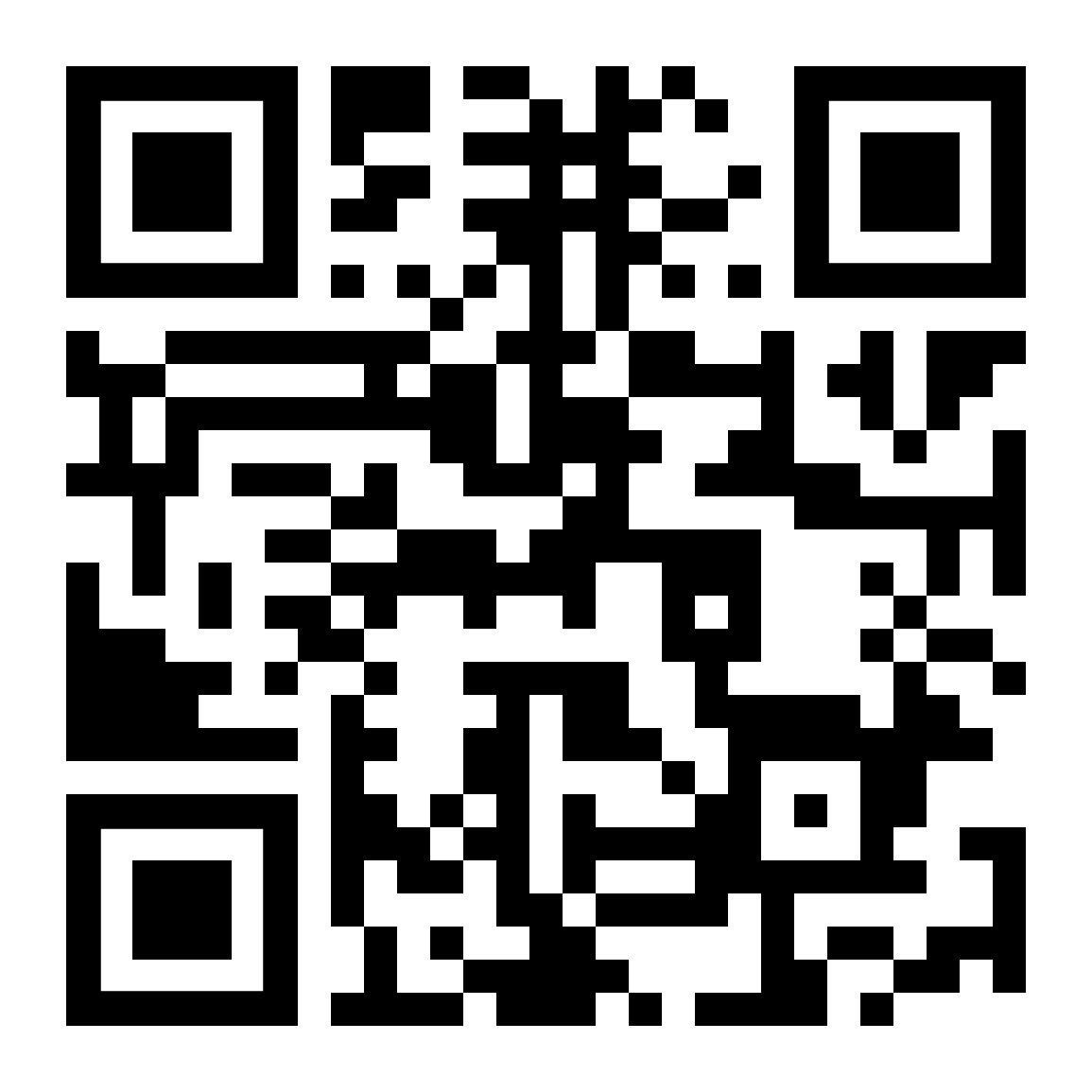 PLEASE scan the QR code to the right, this is a survey to evaluate how I have done overall as a PAL leader this semester. This goes through the AAC (my boss) and is anonymous. We appreciate your feedback!

Answers to the first two questions:
Name of your PAL leader: 
Roman Simkins
Name of your PAL class: 
MATH1300